Am Cap Blanc- Nez,  Frankreich
1
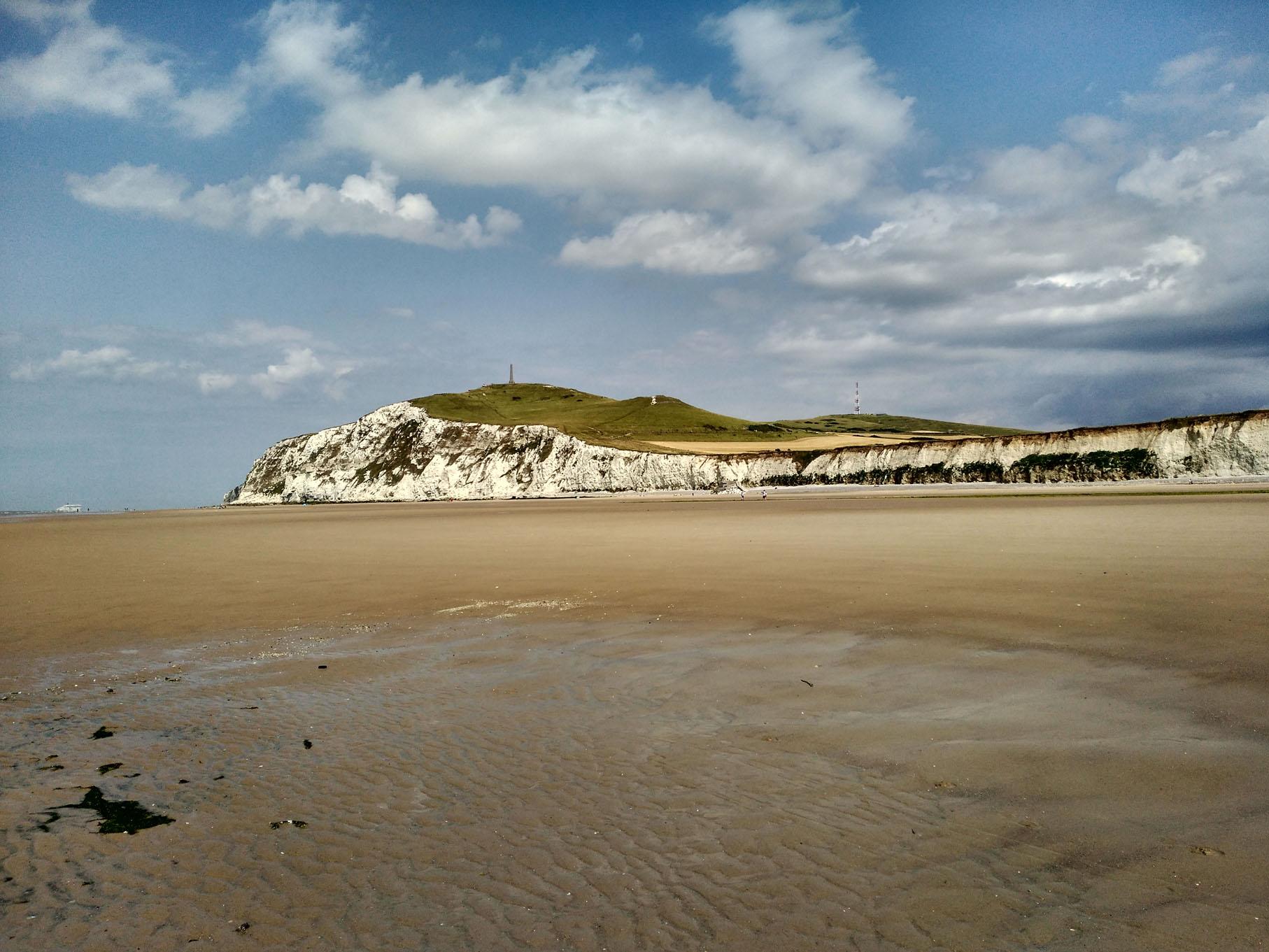 Herzlich Willkommen
Bilder
[Speaker Notes: Einstiegsseite der Präsentation, kurze Einführung zu Fossilien und Umwelt]
Blick auf den Strand und den englischen Kanal bei Escalles
2
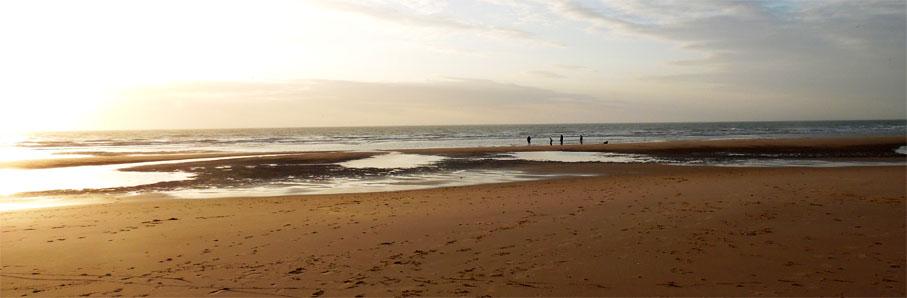 In der Kreide von Wissant
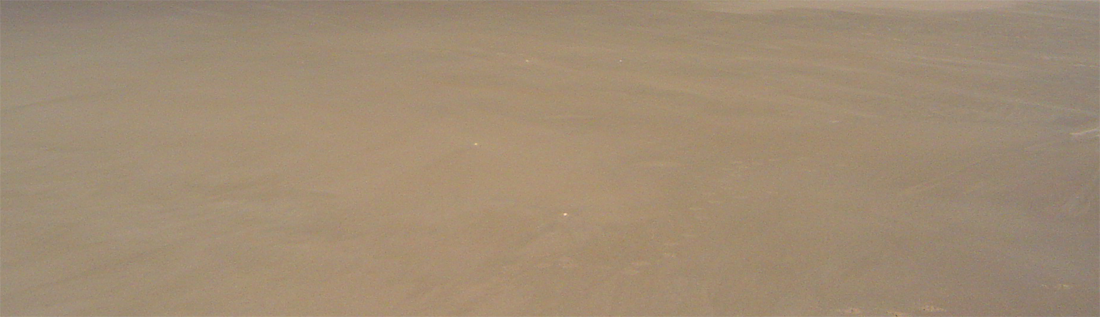 Referent:       Horst B. Wittmershaus
   Hasbergen
Eine Präsentation der Münsteraner IGPM
  März 2024
[Speaker Notes: Thema: In der Kreide von Wissant, hinweis warum Wissant und nicht Escalles, größe des Ortes]
Ich lade Euch zu einem Gutwettersparziergang am Kreidefelsen von Escalles bei Wissant ein.
3
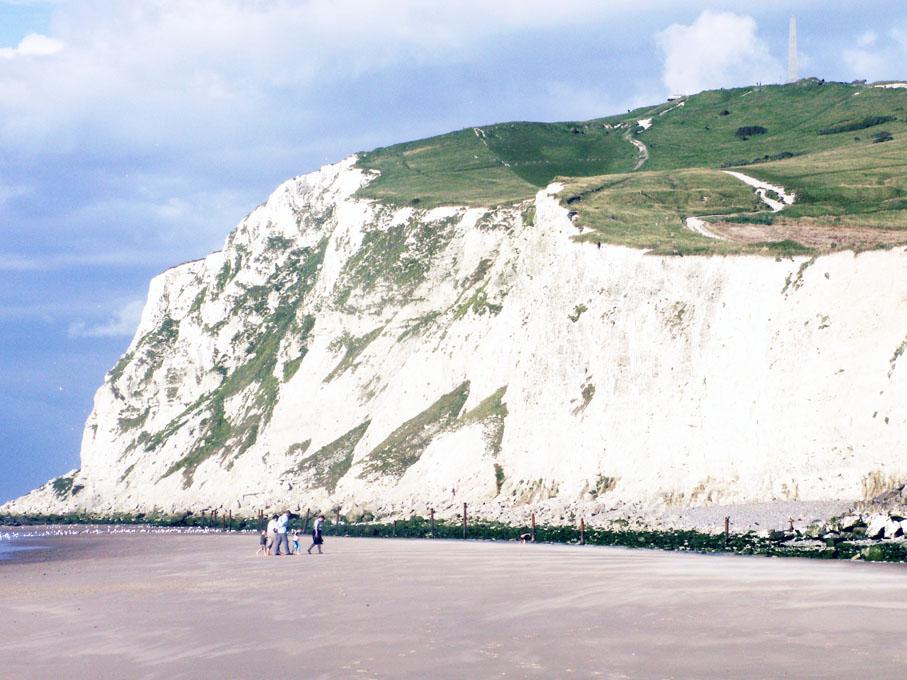 [Speaker Notes: Das große Cap im Frühjahr, Blick aus ca. 150 Meter Entfernung]
Zu Fuß auf den Wanderwegen an und auf der Steilküste
4
Einige Stationen die sich zu begehen lohnen...
Wanderweg auf der Steilküste…
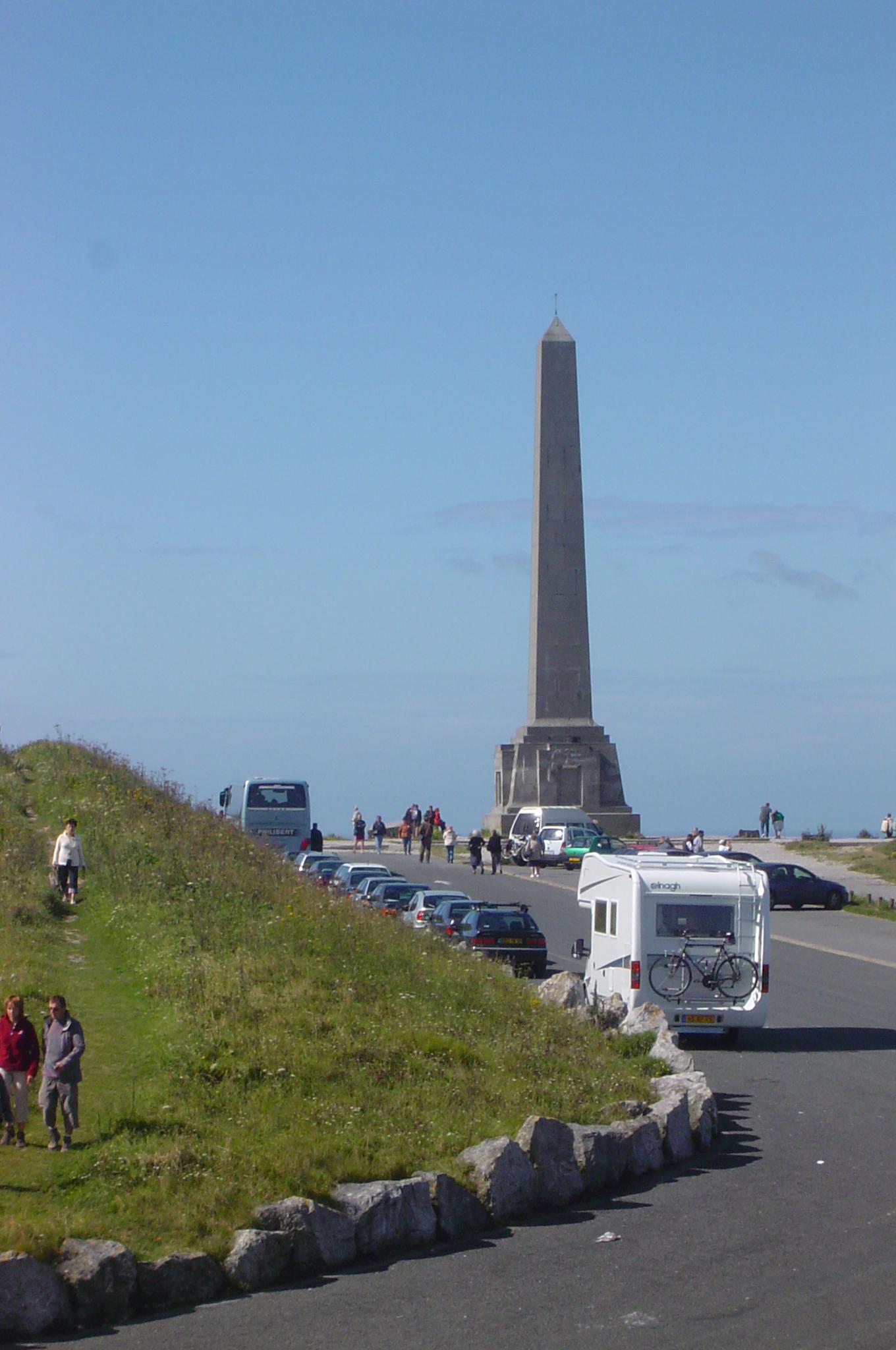 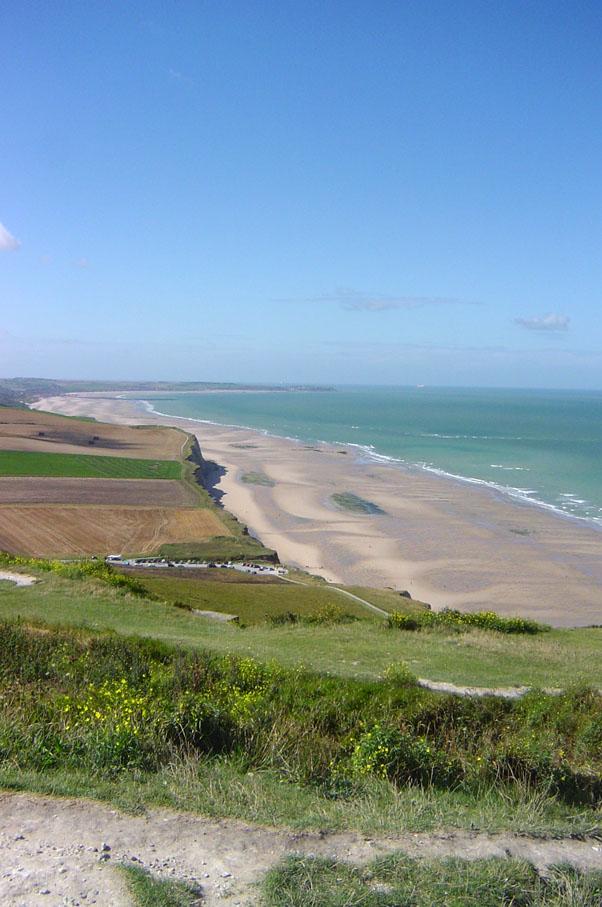 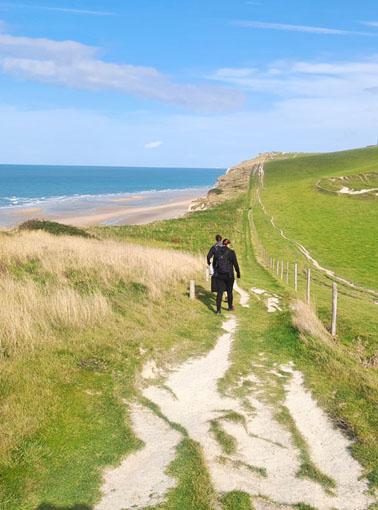 [Speaker Notes: Zwischen Calais und Boulogne-sur-Mer]
Und weiter geht der Rundgang
5
Blick von Wissant auf den Strand
Ein Mekka der Windsurfer
Blick auf das Cap Griz- Nez
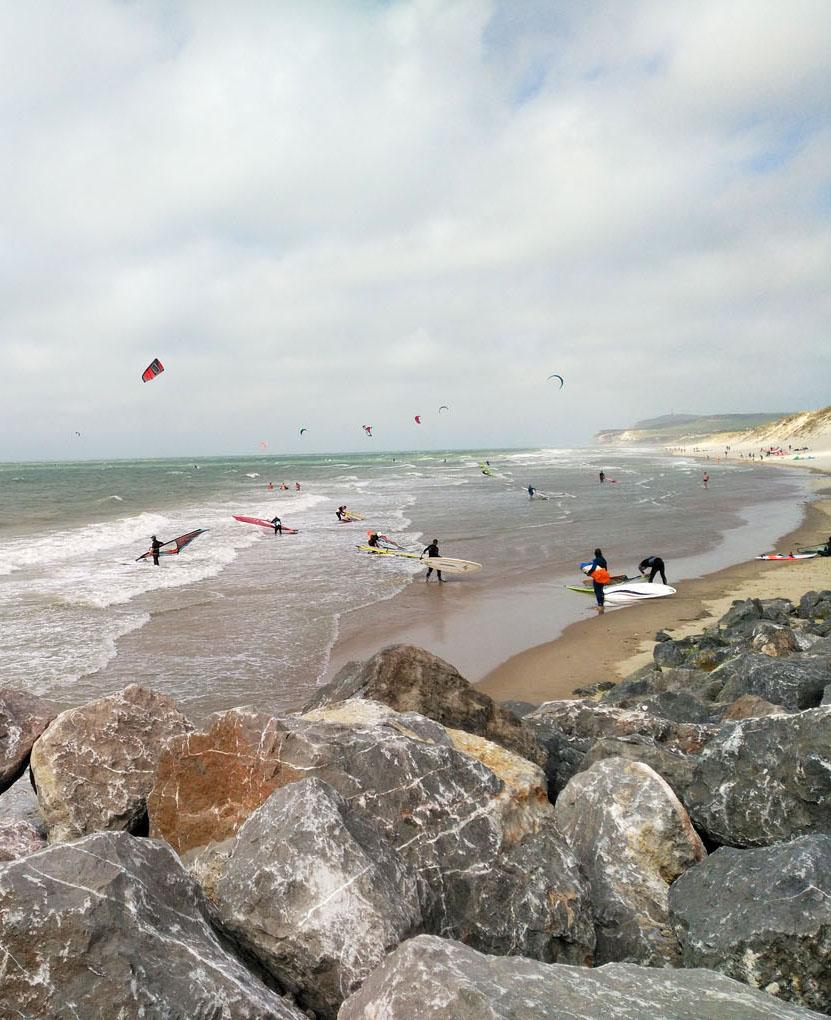 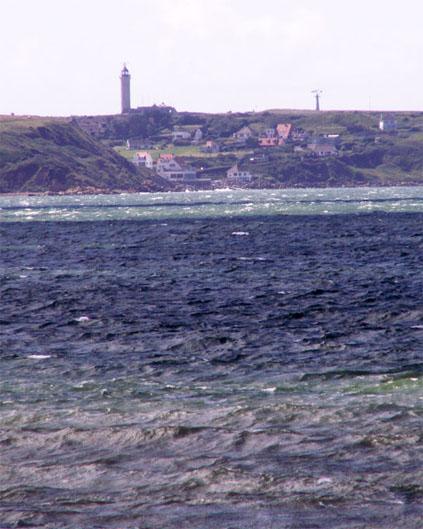 [Speaker Notes: Zwischen Calais und Boulogne-sur-Mer]
Der schöne Weg geht weiter
6
Blick auf Escalles (im Vordergrund) und weiter geht der Blick nach Wissant
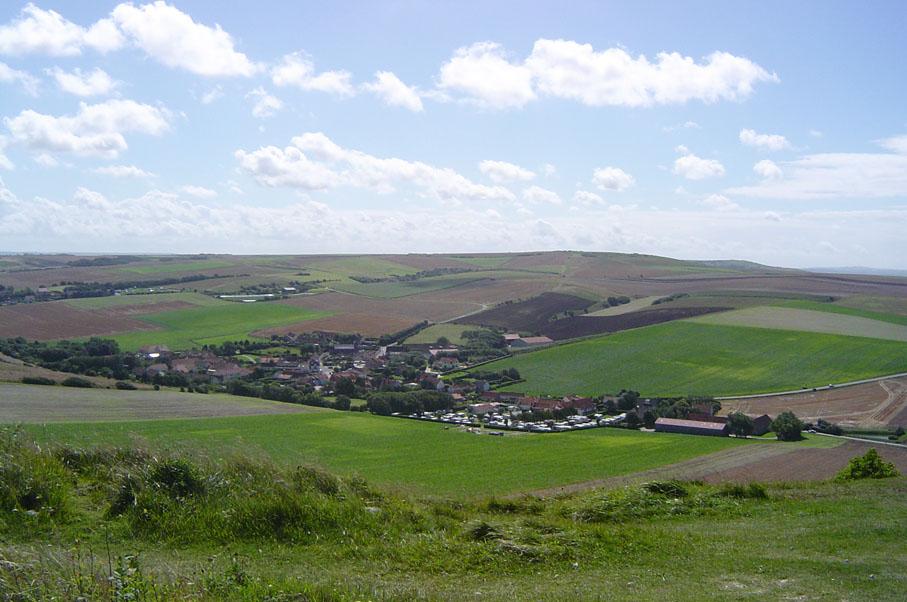 [Speaker Notes: Zwischen Calais und Boulogne-sur-Mer]
Bei Wissant (Richtung Boulogne-sur-Mer)
7
Blick von Wissant auf den „Atlantikwall“ und auf Cap Grise- Nez
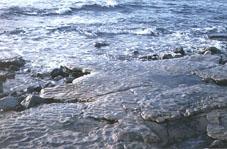 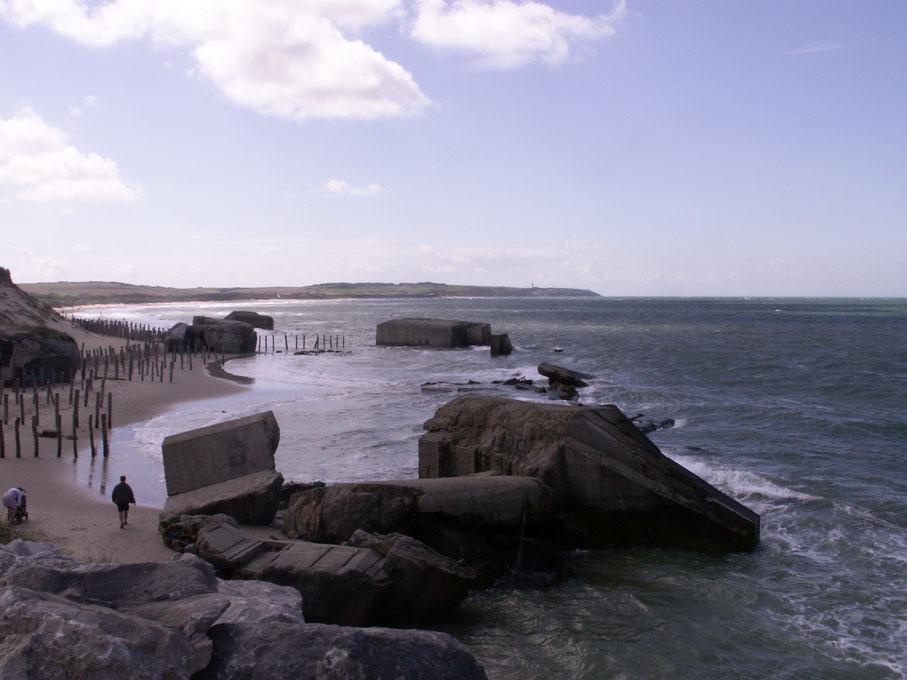 Wellenrippel in Ambleteuse.
Im Strandbereich sind merkwürdige Versteinerungen zu finden, die offensichtlich Liebhaber finden.

Fort in Ambleteuse
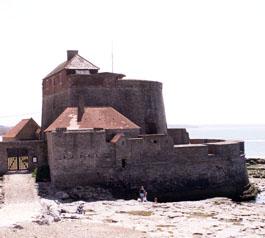 [Speaker Notes: Zwischen Calais und Boulogne-sur-Mer]
Ein Abstecher nach Boulogne-sur-Mer
8
Fischereihafen von Boulogne-sur-Mer
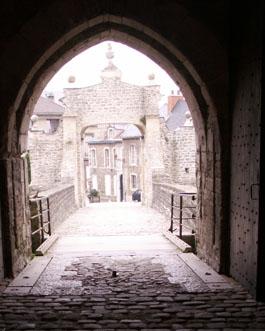 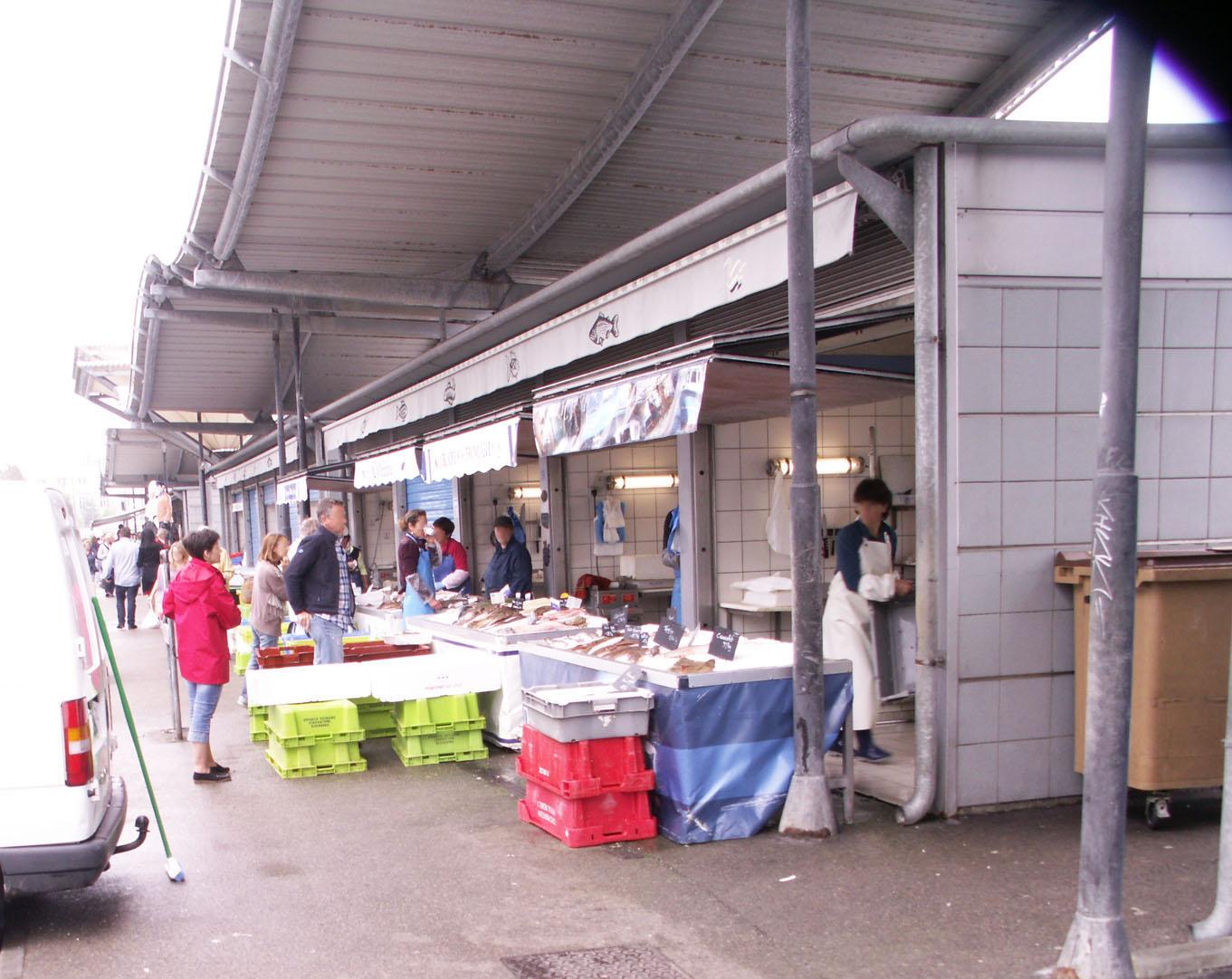 Museums- und Schlossbesuch.
Schöne, alte Innenstadt.

Aquarium beim Fischmarkt.
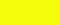 nausicaa’
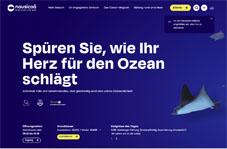 [Speaker Notes: Zwischen Calais und Boulogne-sur-Mer]
Das Rathaus und ein Museum in Calais
9
Wir sind wieder in Calais und kommen am Hotel de Ville  vorbei,
in der angrenzenden Parkanlage befindet sich ein Museum, ausgestellt werden Exponte aus Weltkrieg II.
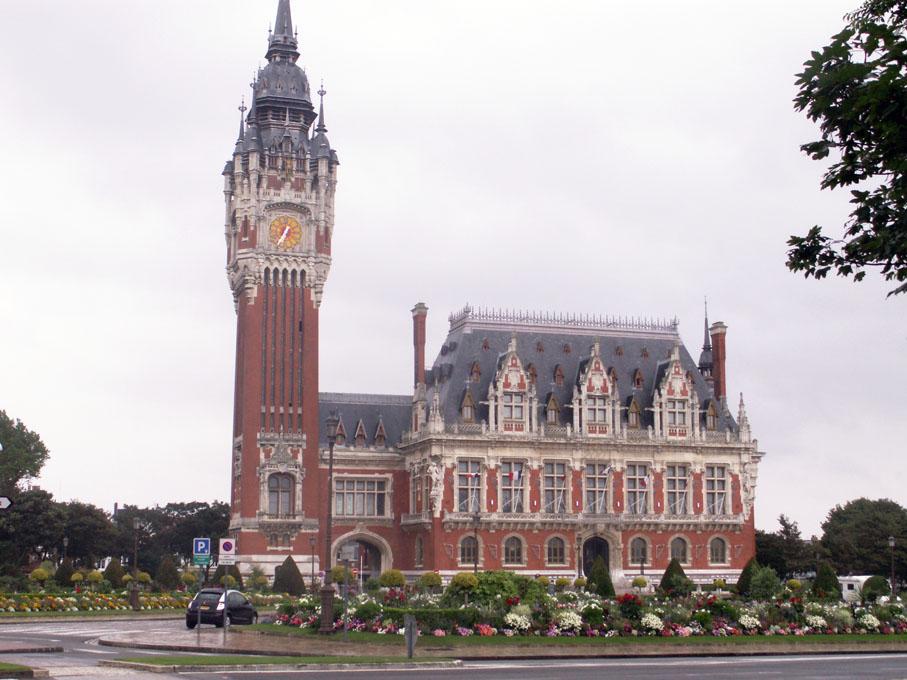 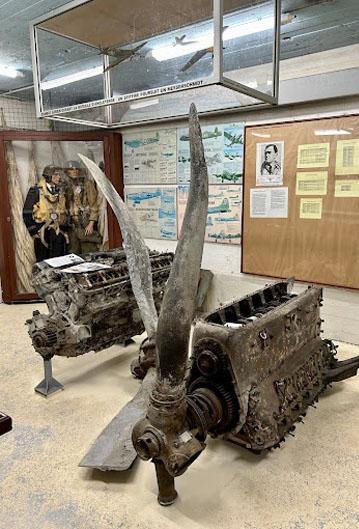 [Speaker Notes: Zwischen Calais und Boulogne-sur-Mer]
Blick bei klarem Wetter auf England
10
Bei klarem Wetter ist ein solcher Blick auf England möglich. In der Regel ist dieser Anblick meist verwehrt.
Das unten stehende Bild zeigt es noch krasser.
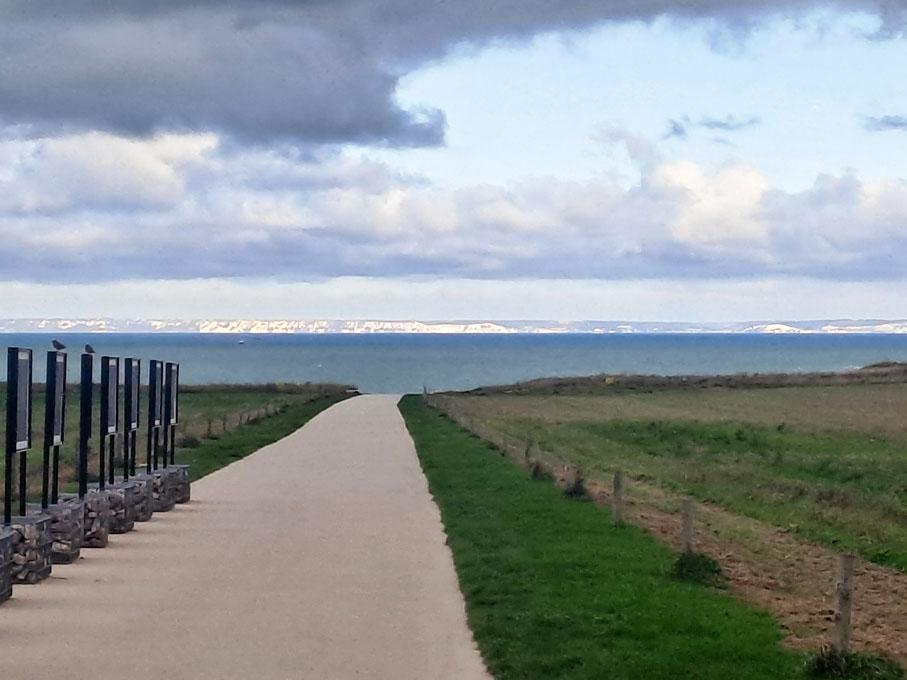 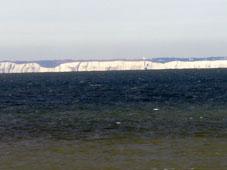 [Speaker Notes: Zwischen Calais und Boulogne-sur-Mer]
Historisches am Rande
11
Das Verhältnis England / Frankreich war schon seit langer Zeit nicht gut.
Großadmiral  Dr. hc. Erich Reader in Escalles, das ist der Mann mit den 4 zusätzlichen Kolbenringen am Ärmel.
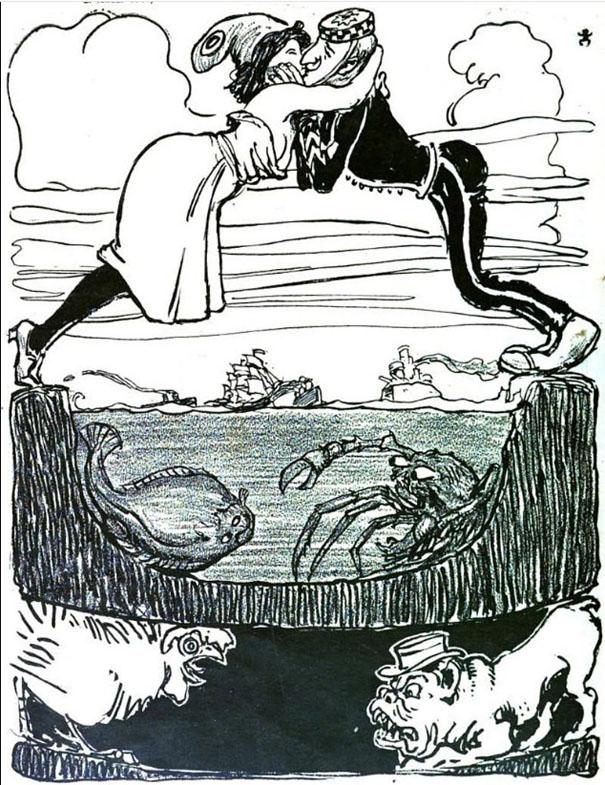 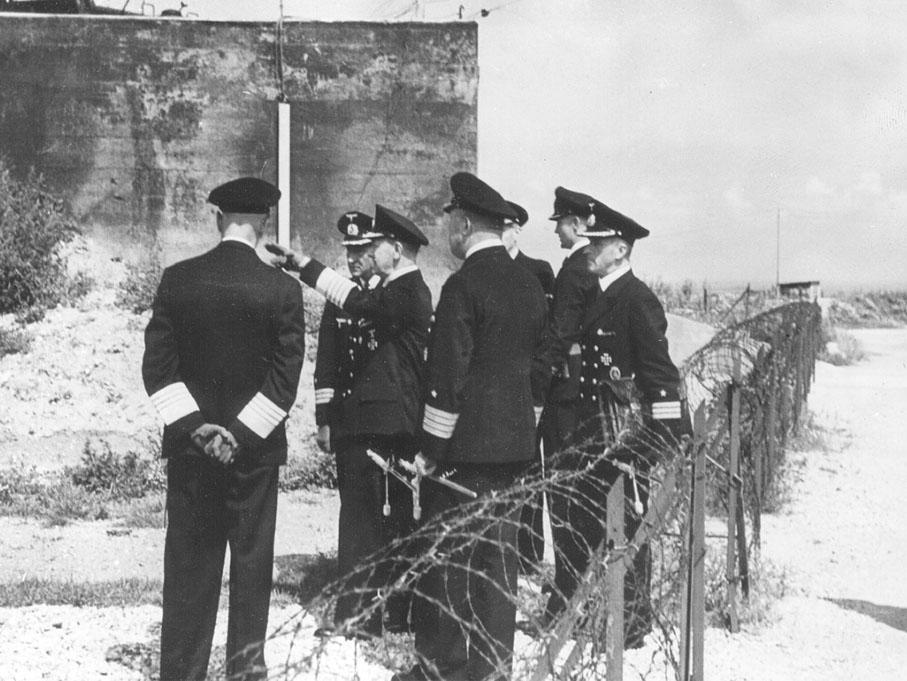 [Speaker Notes: Historisches vom Cap]
Blick auf Mont Hubert
12
Auf dem großen Cap. Das Bild zeigt immer noch Granateneinschläge.
Das gesamte Gelände ist von großen und  kleinen Trichtern übersät.
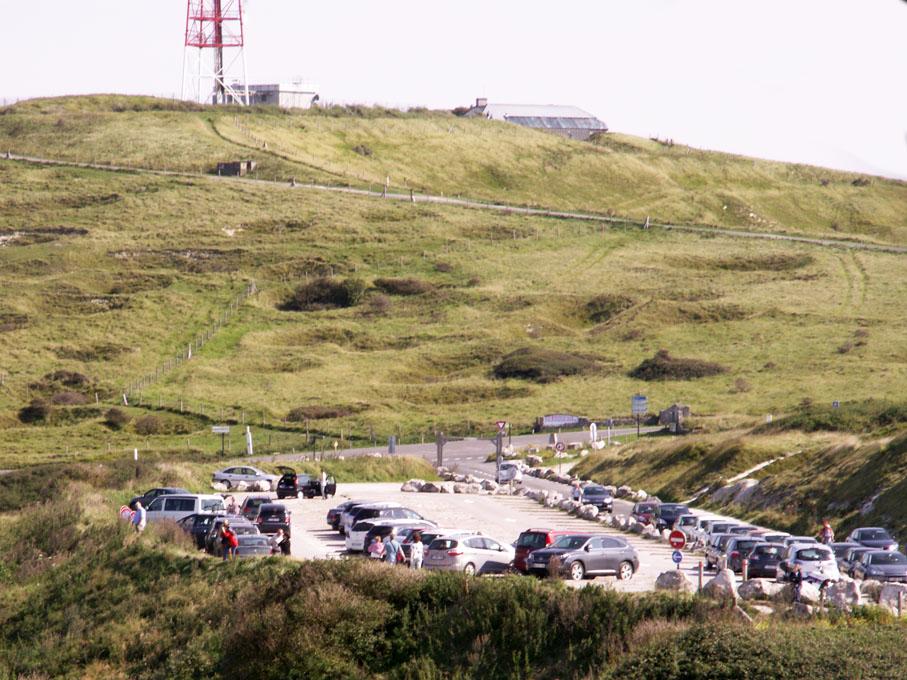 [Speaker Notes: Ganz oben auf dem großen Cap]
Der Kreidefelsen, das große Cap
13
Blick von und auf die Steilküste am großen Cap
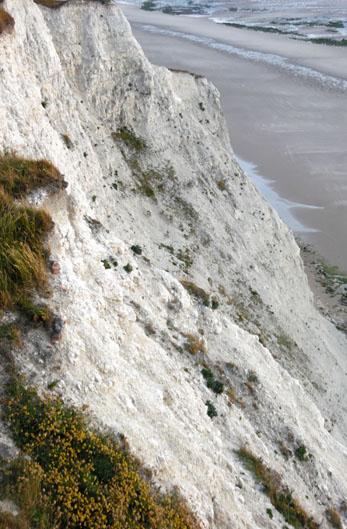 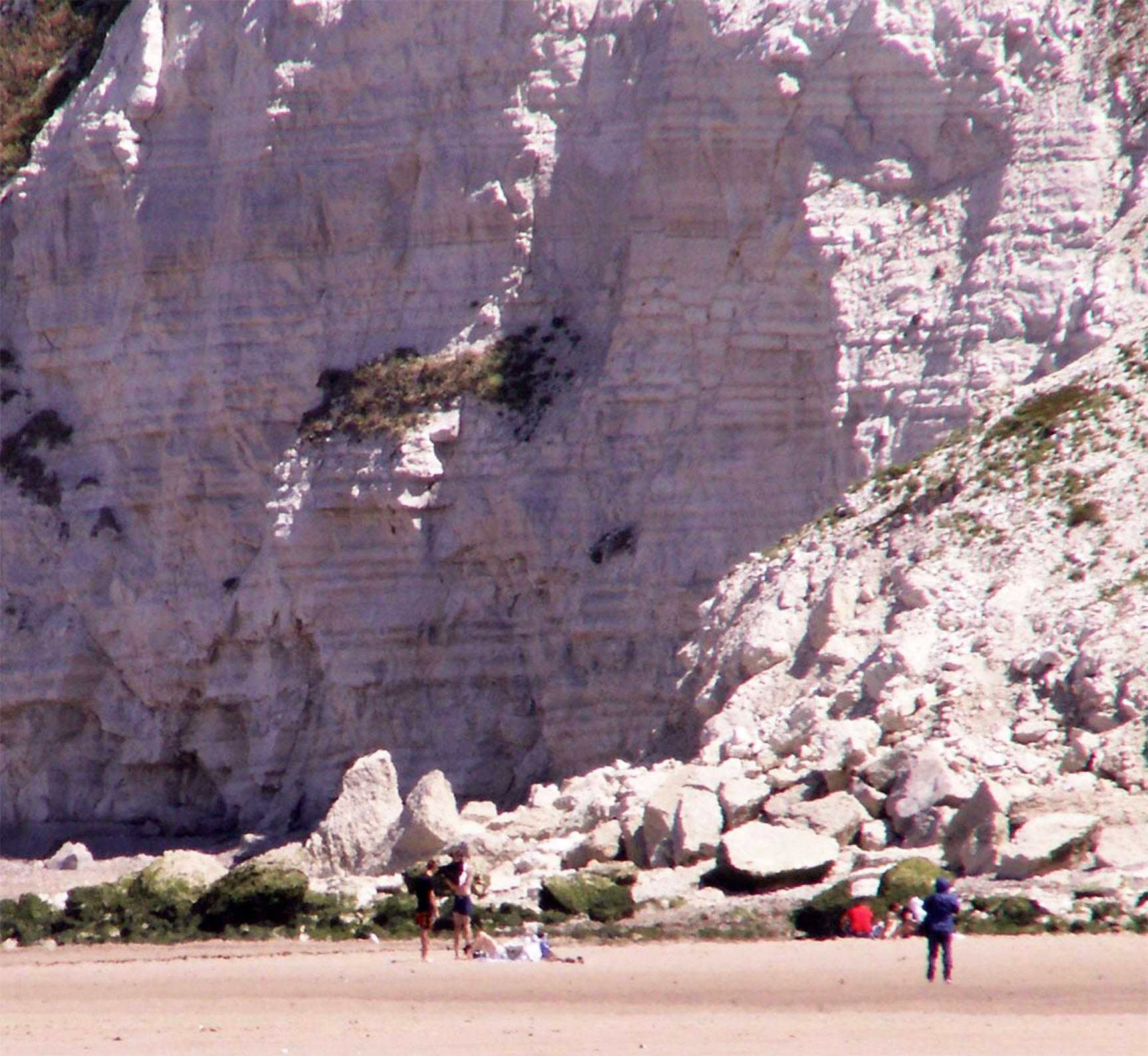 [Speaker Notes: Von der Klippe und Blick auf die Klippe]
Blick  aus der Satellitensicht auf den Strand und die Steilküste
14
GPS 50.92632128408938, 1.7045111524225538
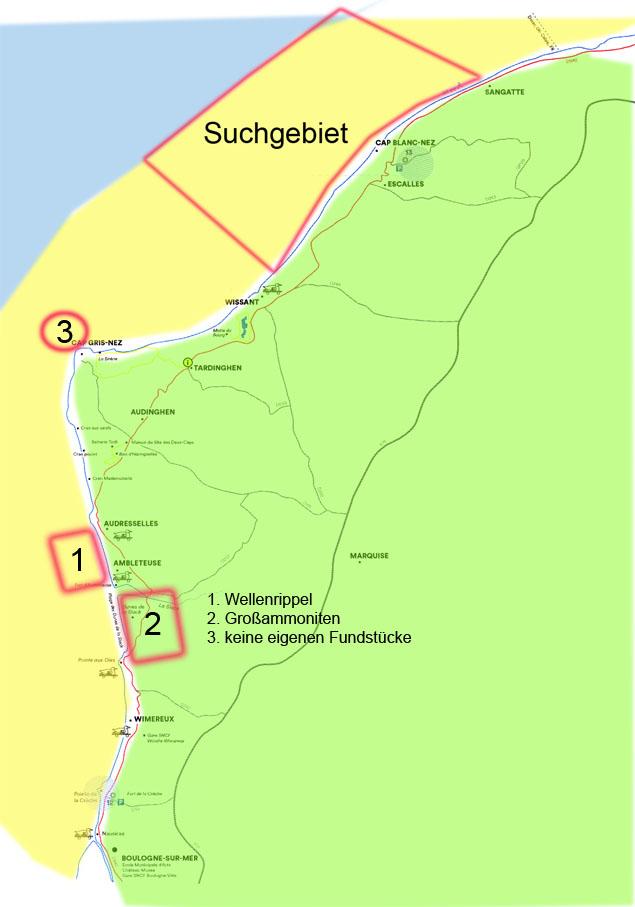 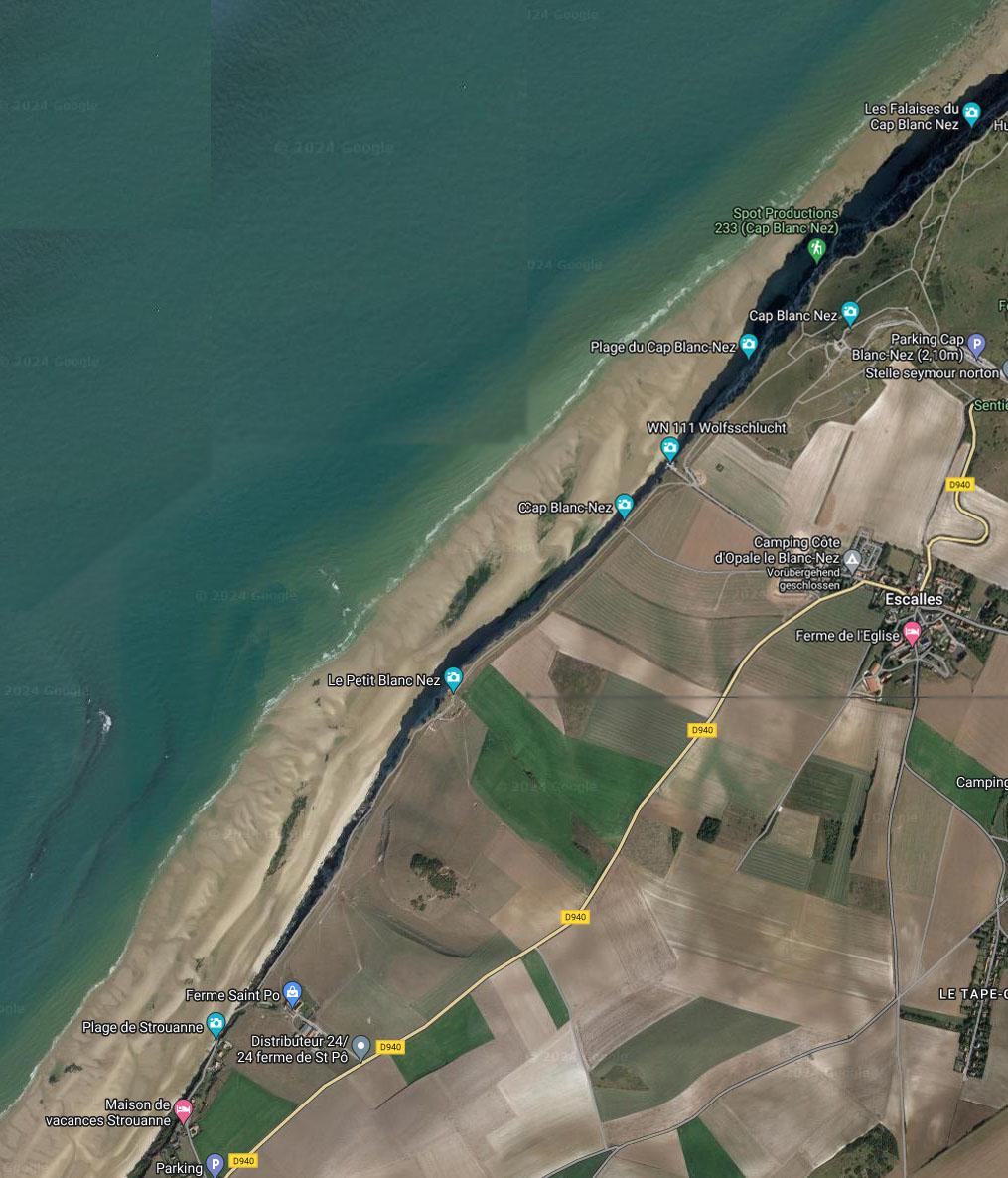 Die rot markierten Stellen im Bild sind die Suchbereiche für Fossilienfunde im Strandbereich
[Speaker Notes: Blick aus dem “Himmel”]
Wir steigen hinunter und bei Niedrigwasser in die Tour ein
15
Der Weg geht steil hinunter,
Aber nun zuerst mal ein Blick auf die Geologie
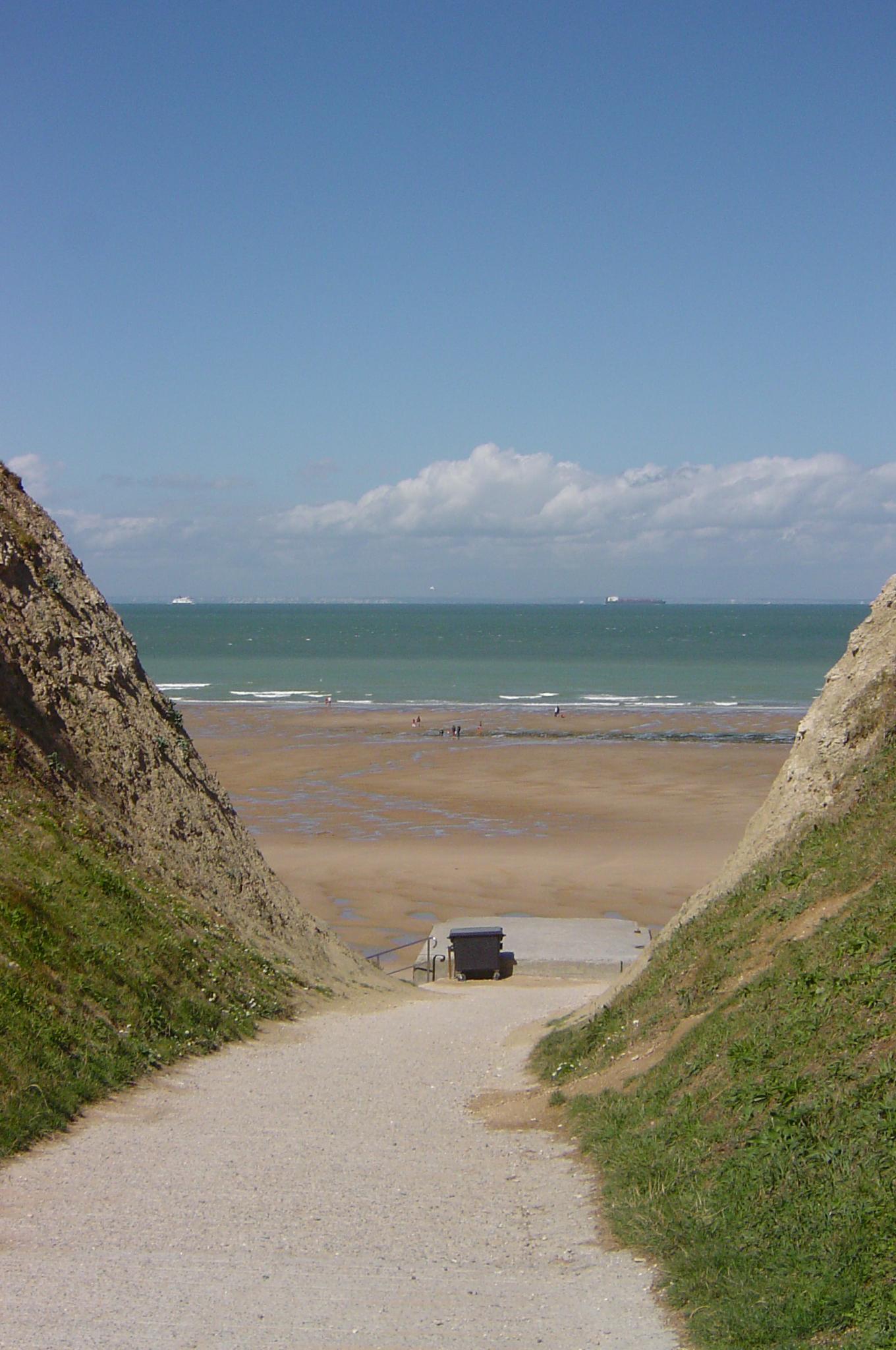 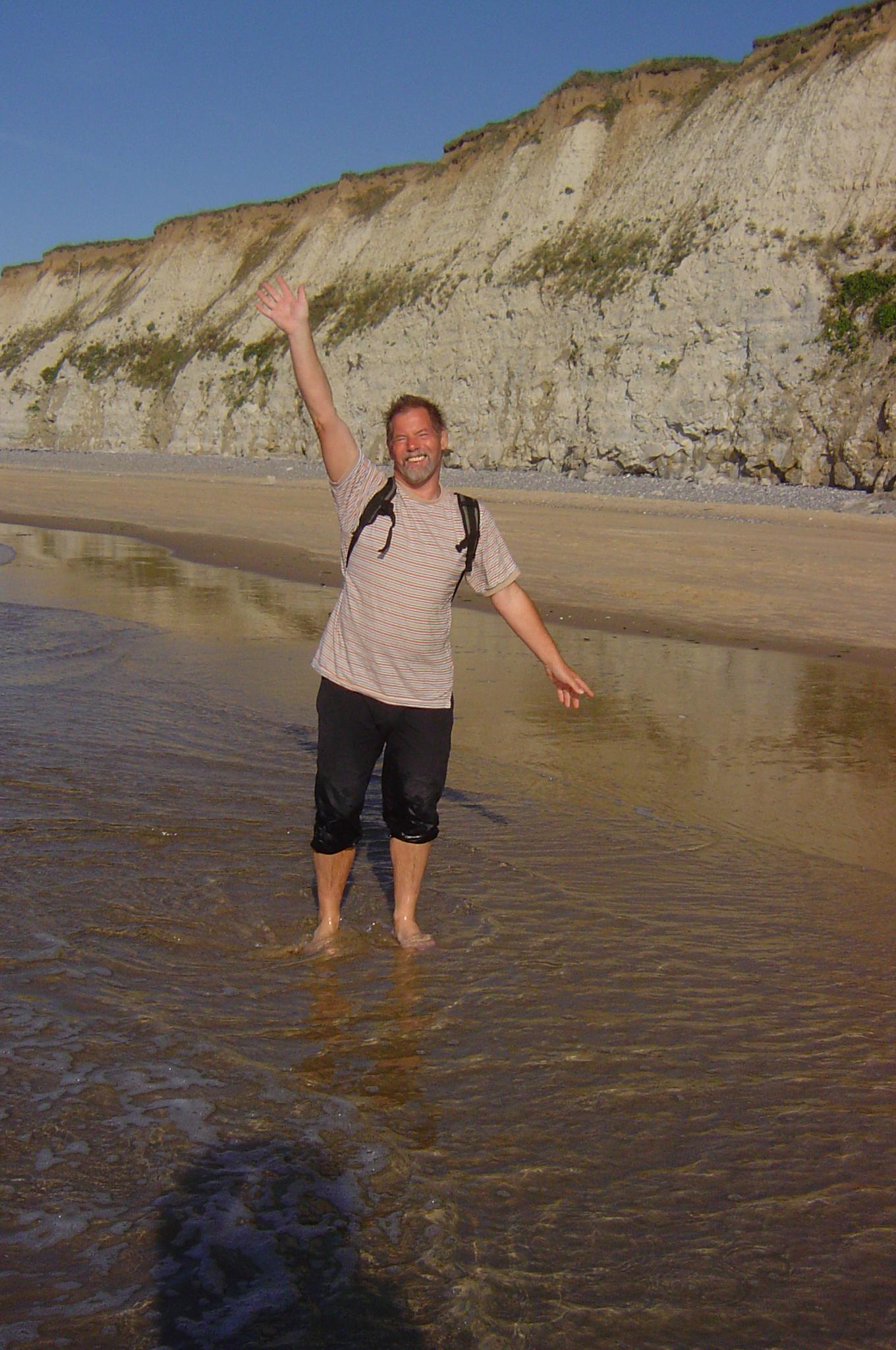 [Speaker Notes: Beginn der Wanderung durch den Fossilienpark]
Kreidevorkommen im allgemeinen und bei Escalles/Wissant;die untere Grafik zeigt die Abfolge der unterschiedlichen Stufen an der Steilwand
16
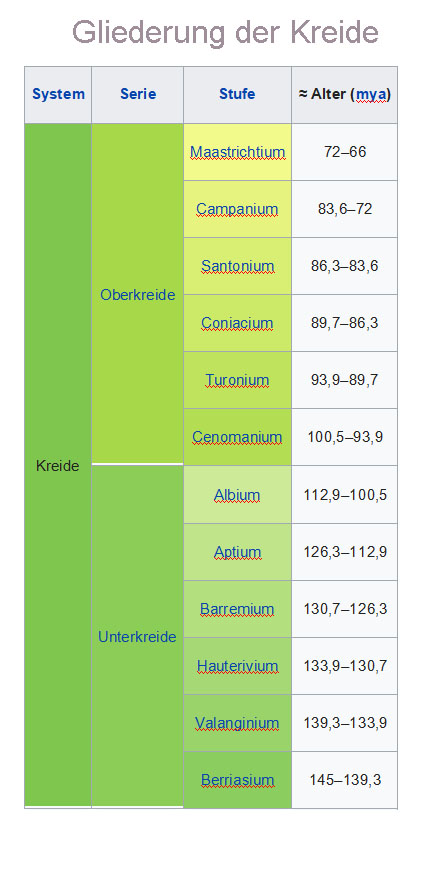 Hauptfundstufen
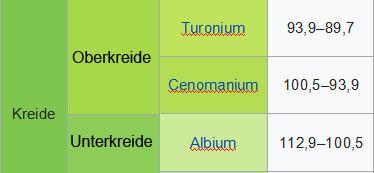 De Franse Kanaalkust  met de Nederlandse Geologische Vereniging kring Echt
Die Grafik kommt aus dem Jahr 1997. Vielen Dank dafür an John Janssen
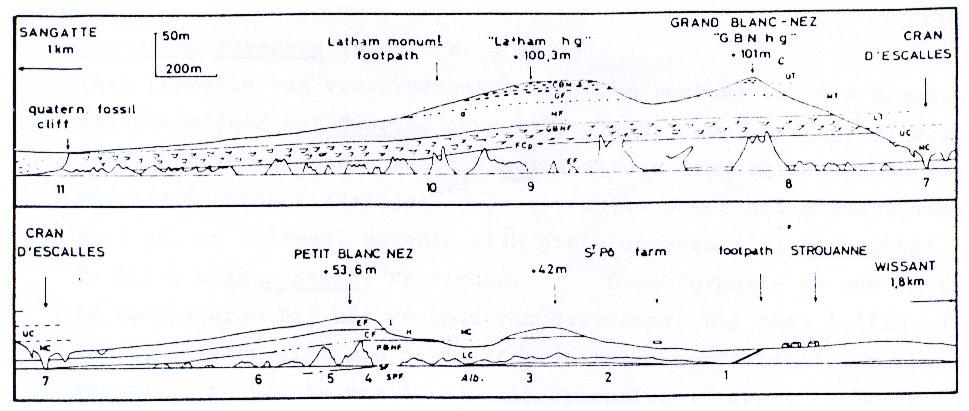 [Speaker Notes: Gliederung der Kreide und Hauptfundstufen]
Legende zur  Grafik von Folie 16
17
vroeg = früh  ***  sektie = Abschnitt?
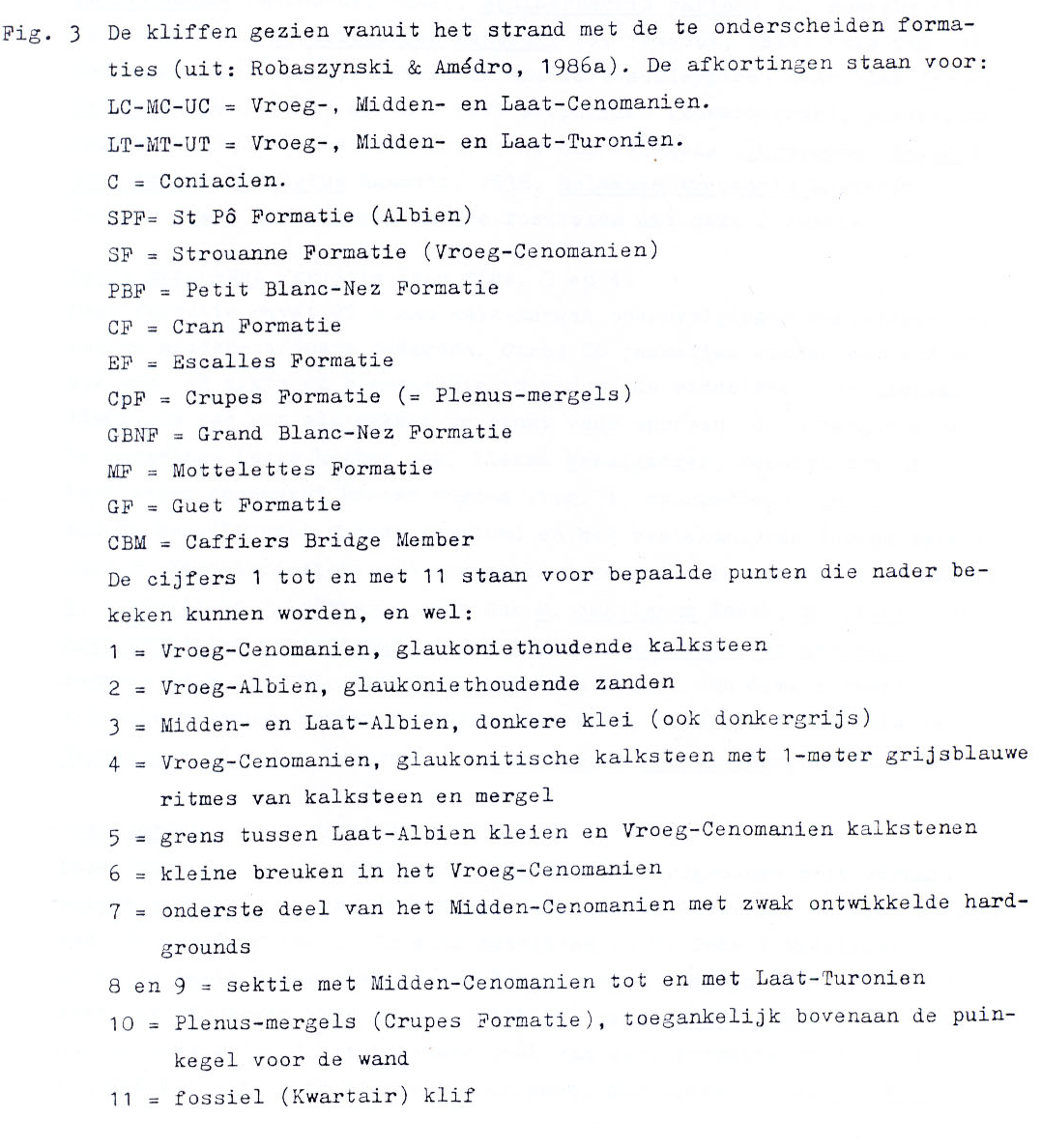 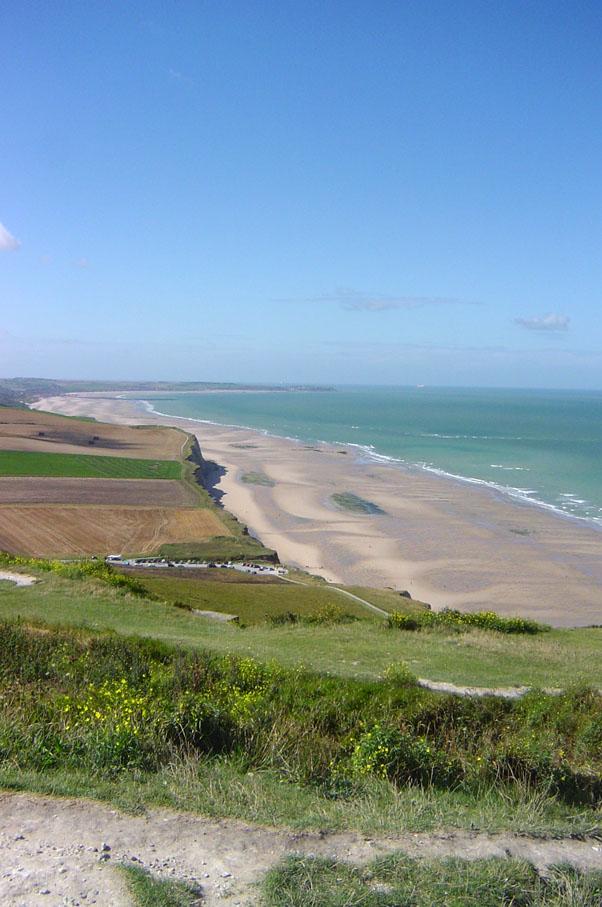 Blick von der Klippe
am Cap Blanc-Nez
[Speaker Notes: Legende zur vorherigen Skizze]
Die Steilküste von Sangatte nach Wissant
18
Ammoniten Bruchstücke
Von Sangatte am Strand nach Escalles
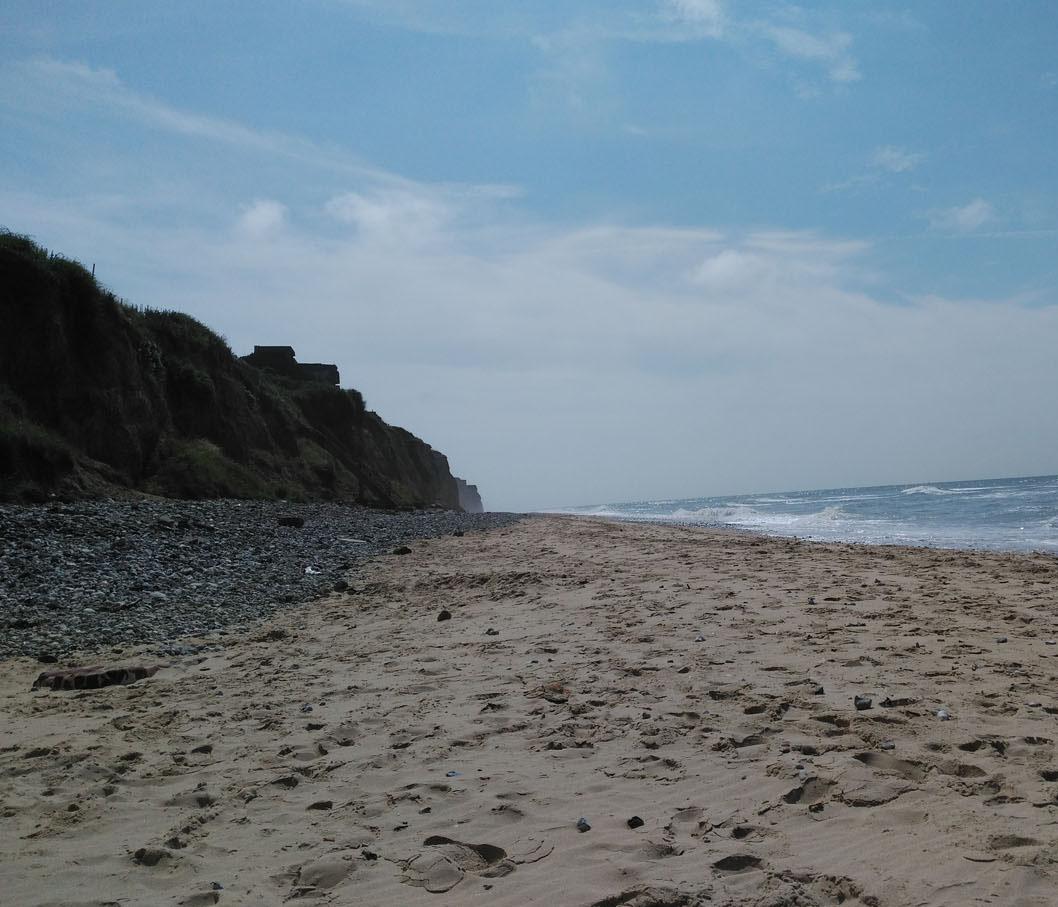 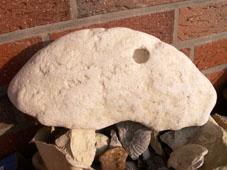 Sind dort am Strand zu finden.
Seeigel
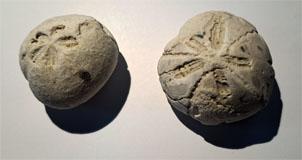 Bei Punkt 11 aus der Skizze
Nun geht es weiter und wir erreichen das erste „Schwarze Loch“
19
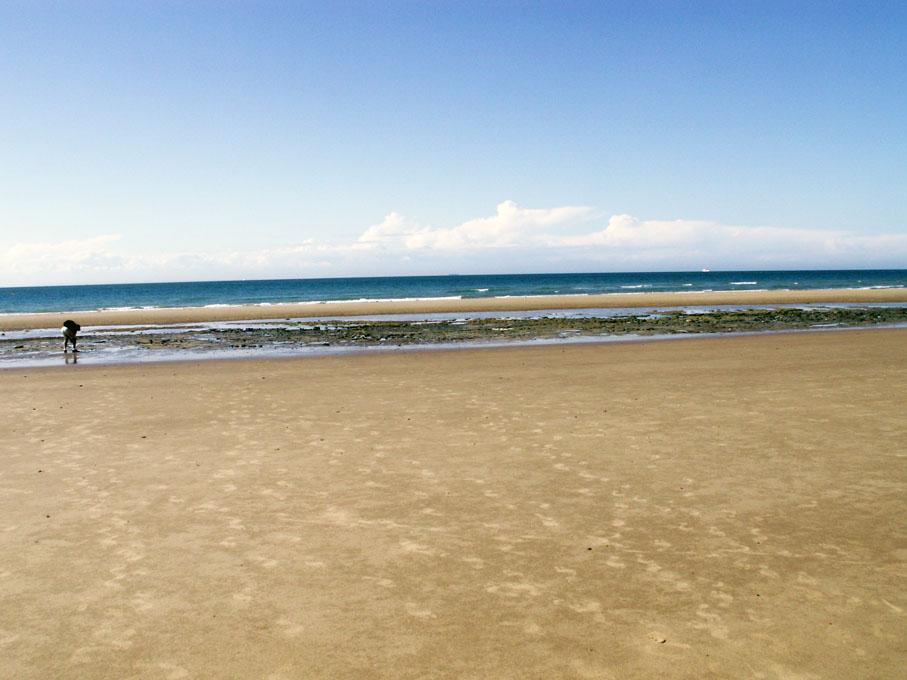 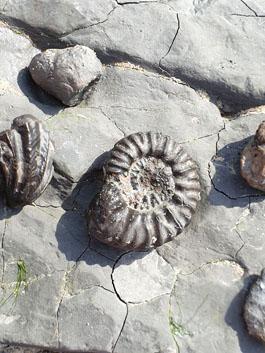 Erste Ammoniten lassen sich auf den Ton-Mergel Platten bergen
Erste Fundstücke
Im Strandbereich sind Ton- Mergel Platten, die normalerweise unter der Sandschicht liegen, frei gespült. Die Platten liegen in unterschiedlicher Weite zwischen Brandung und Klippe. Die ersten Fundorte sollten daher nahe der Brandung sein. Alle Funde sind Momentaufnahmen. Das Bild kann sich über die Jahre ändern, trotzdem ist in den unterschiedlichen Bereichen eine Häufig  von bestimmten Fossilien zu erkennen.
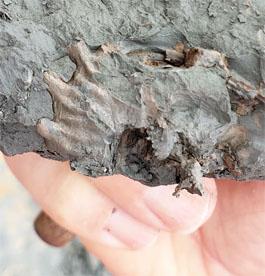 [Speaker Notes: Erste Fundmöglichkeiten an der Wasserkante in den Ton-Mergelplatten]
Fundstellen am Strand nahe der Wasserkante
20
Frei gespülte Ton- Mergel Platten
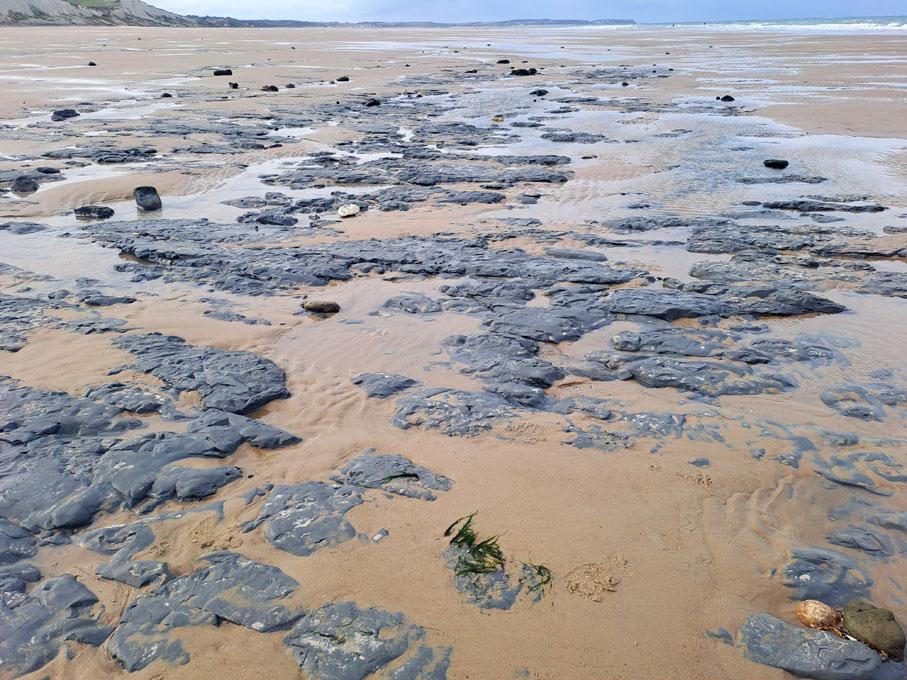 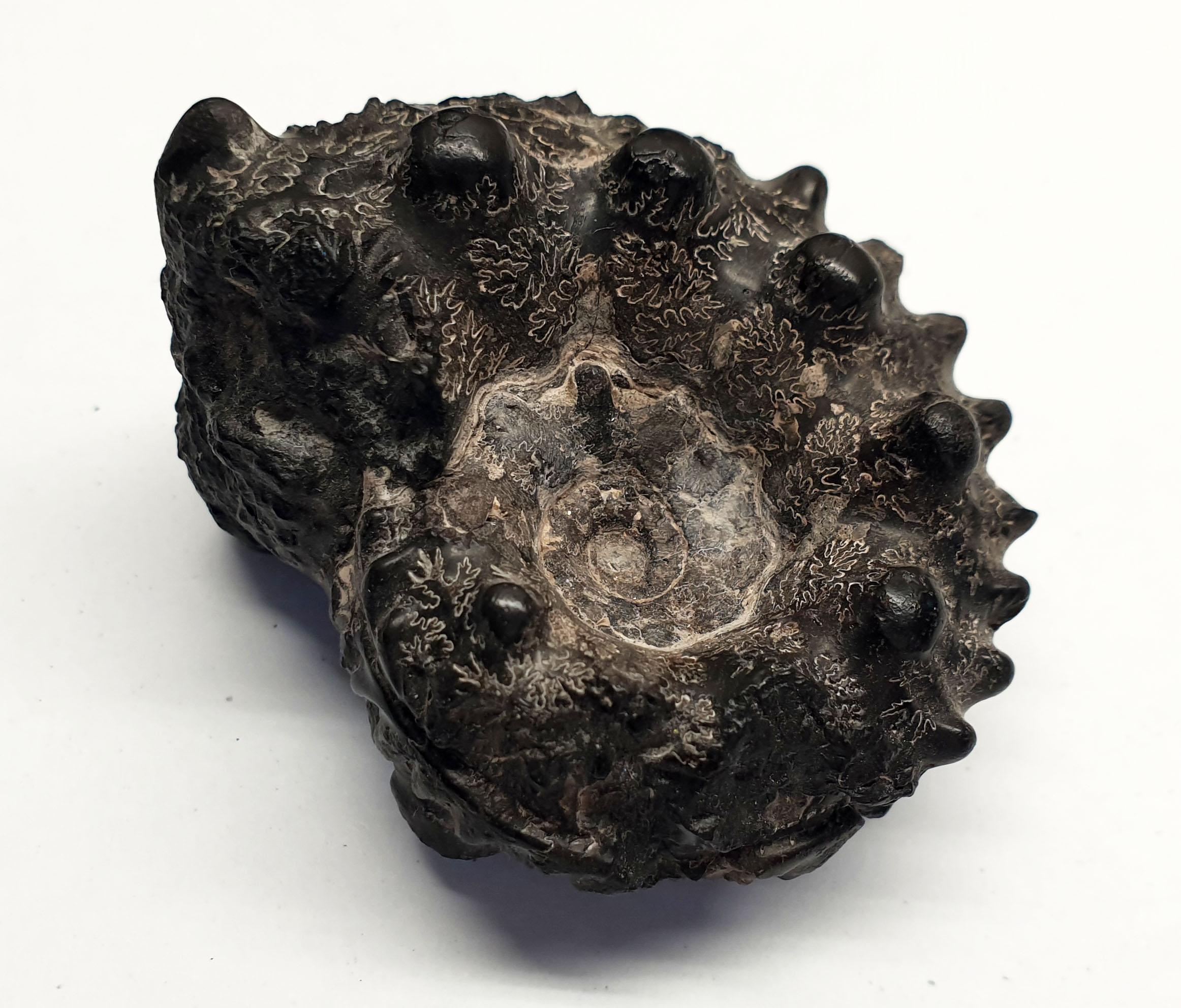 Ein häufiger Vertreter
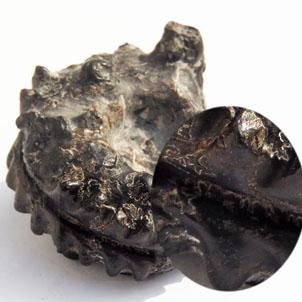 [Speaker Notes: Ansicht über eine Fundstelle die noch teilweise überspült und mit Sand bedeckt ist. Ammonit Hoplites, hier ist der Sipho von Bedeutung, Rinne des Sipho]
Ammonitenfunde von den Ton-Mergel Platten
21
Gesammelte Ammoniten bzw. Bruchstücke. Die kleinsten Stücke sind deutlich unter 1  Zentimeter und stellen damit sehr kleine Vertreter da.
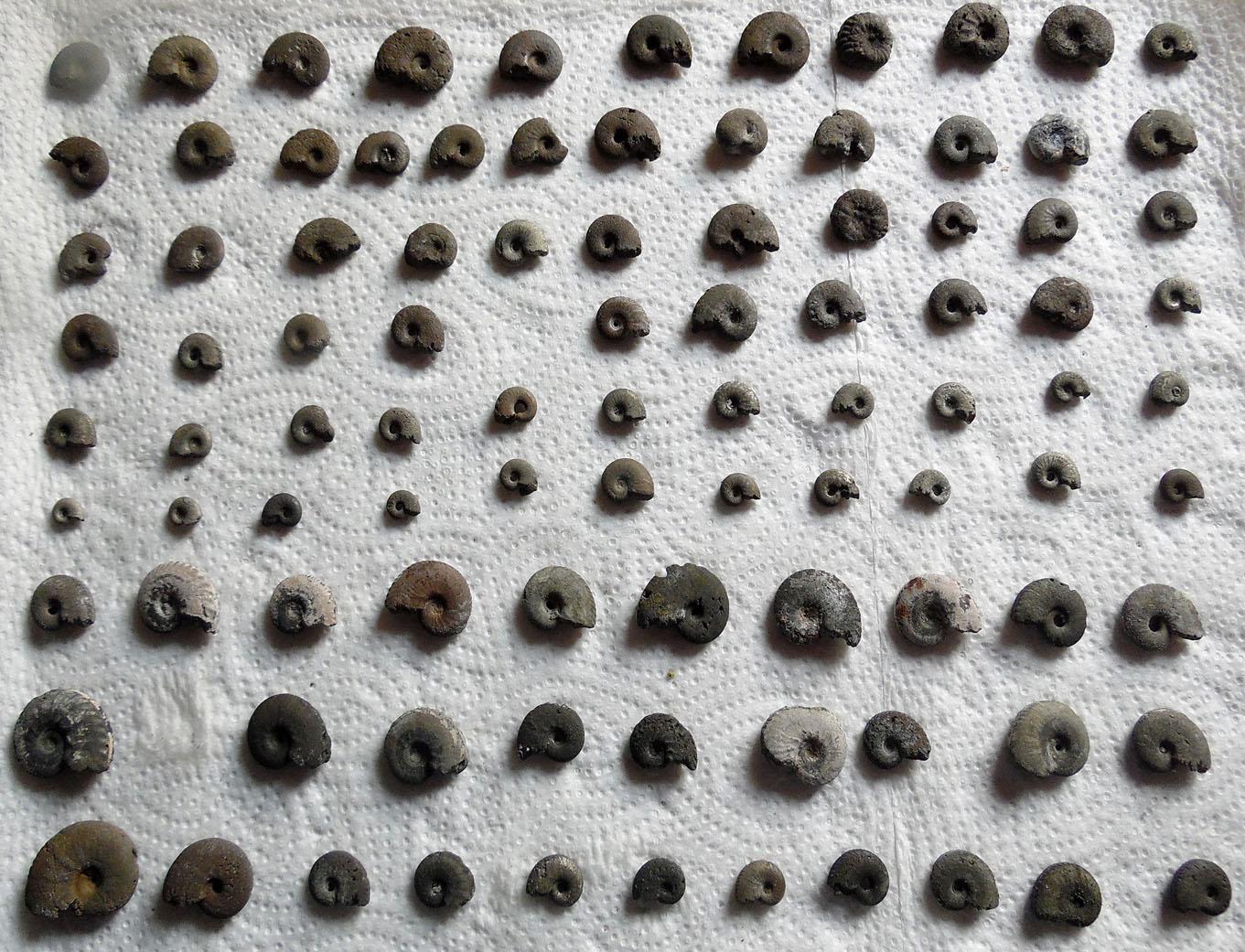 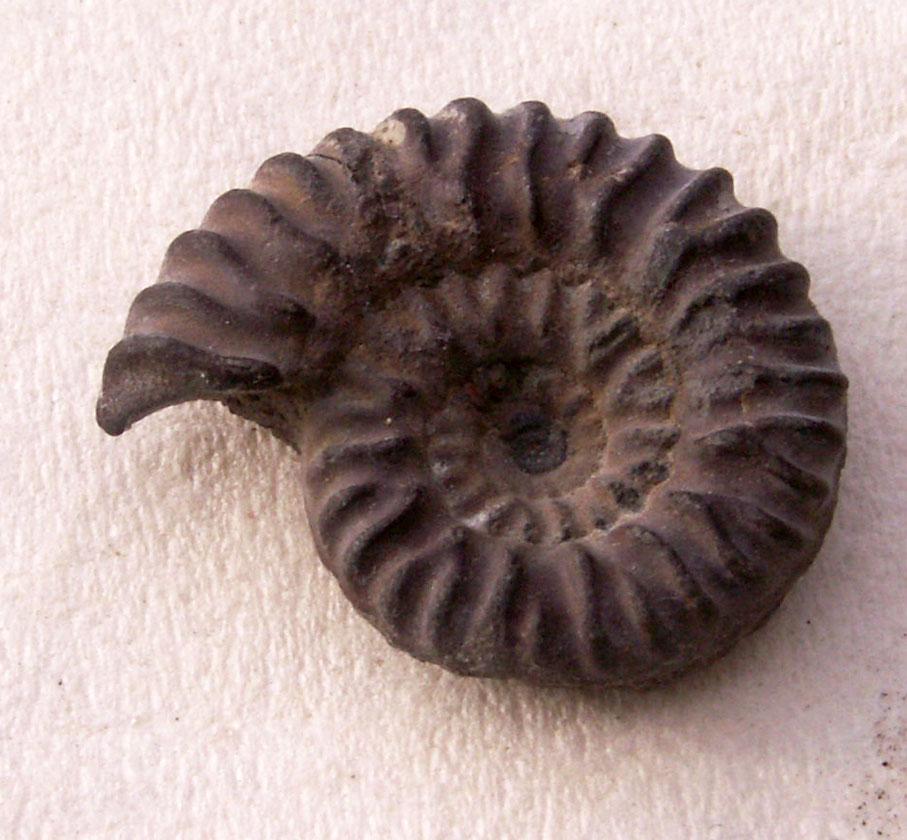 Detailaufnahmen
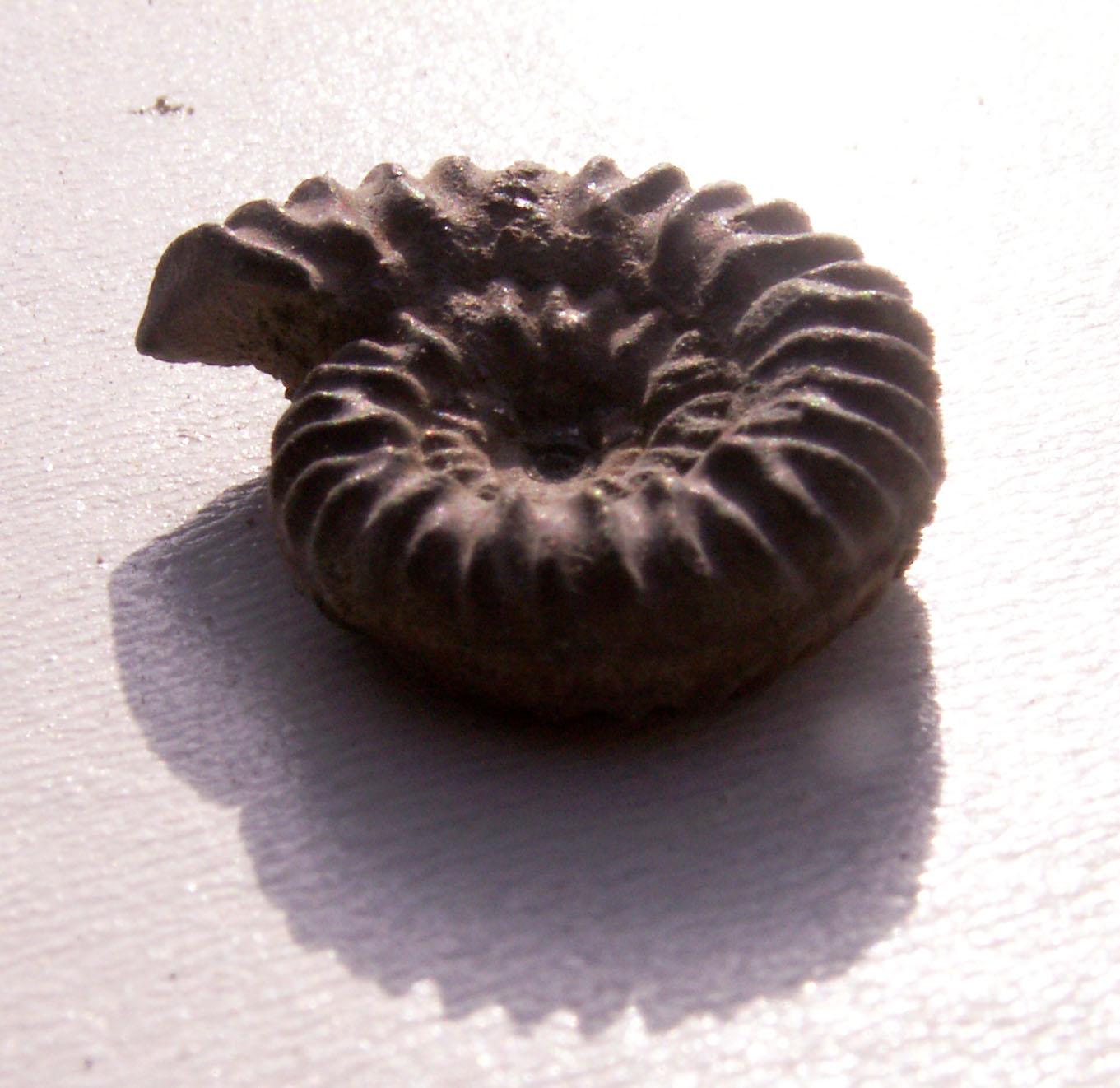 [Speaker Notes: zahlreiche Funde von kleinen Ammoniten, ohne jegliche Zuordnung zu Familien etc.]
Erlebnisse am Strand mit besonderen Reiz
22
Glück braucht man aber schon um so einen Fund zu machen!
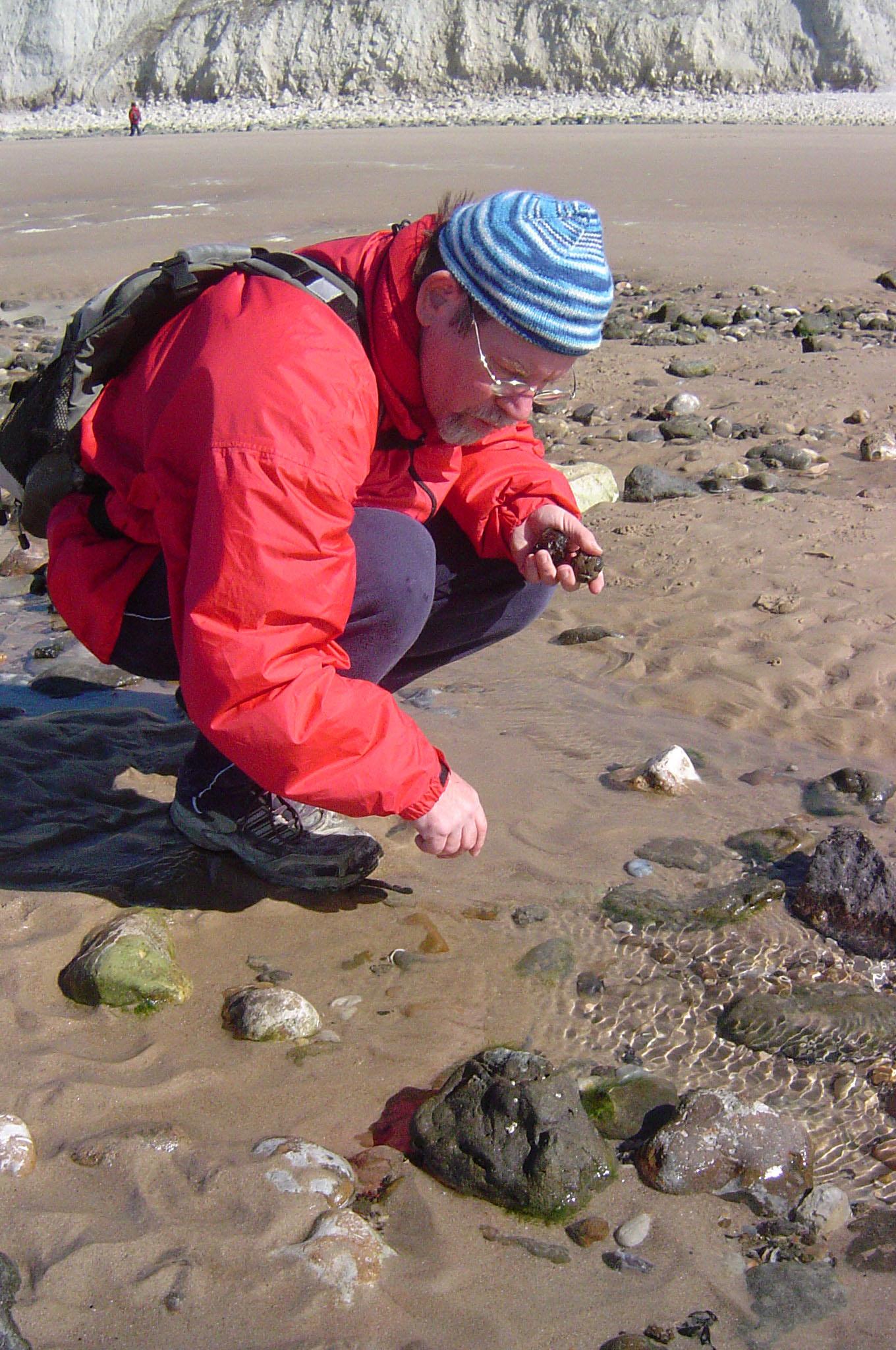 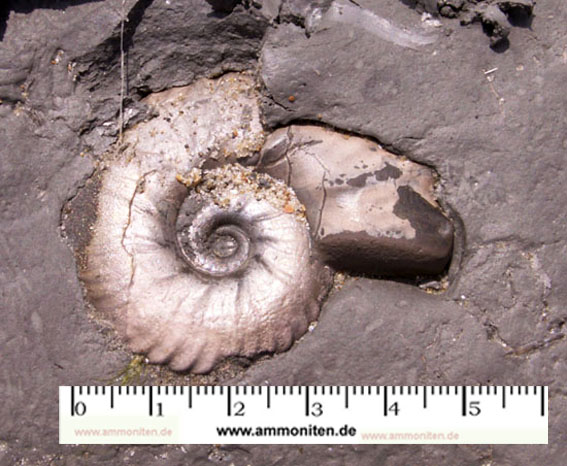 Die Suche ist Konzentration pur.
cm
[Speaker Notes: Überraschungsfund stück in den To-Mergelplatten]
Bunte Spiegelungen auf den Ammoniten durch Perlmutt
23
Besseres Sonnenlicht würde das Funkeln verstärken
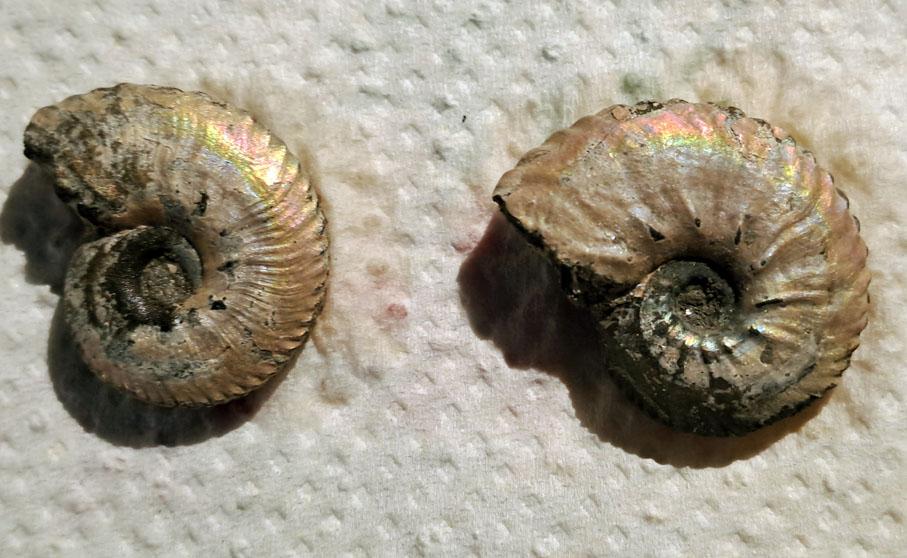 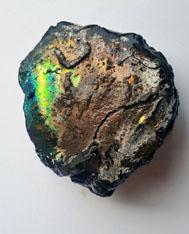 ca. 4 cm ø
Die innerste Schalenschicht (Hypostracum) schalenbildender Mollusken wird als Perlmutt (Perlmutter) bezeichnet. Das Biomineral Perlmutt ist ein Verbundmaterial aus Calciumcarbonat und organischem Material. Die Kristalle sind amorph angeordnet.
Jeweils ca. 2, 5 cm ø groß
[Speaker Notes: Planspirale Ammoniten. Zu finden in besonderen Platten.]
Ammoniten Bergung in den Ton-Mergel Platten und der Kampf gegen das Wasser
24
Der Kampf gegen die Flut ist eine Herausforderung
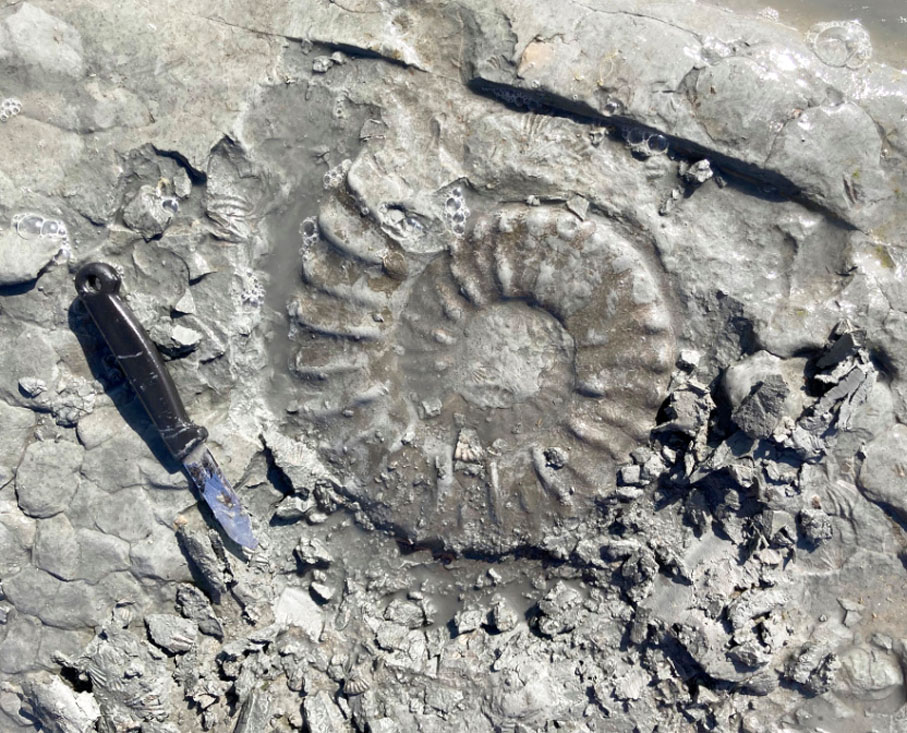 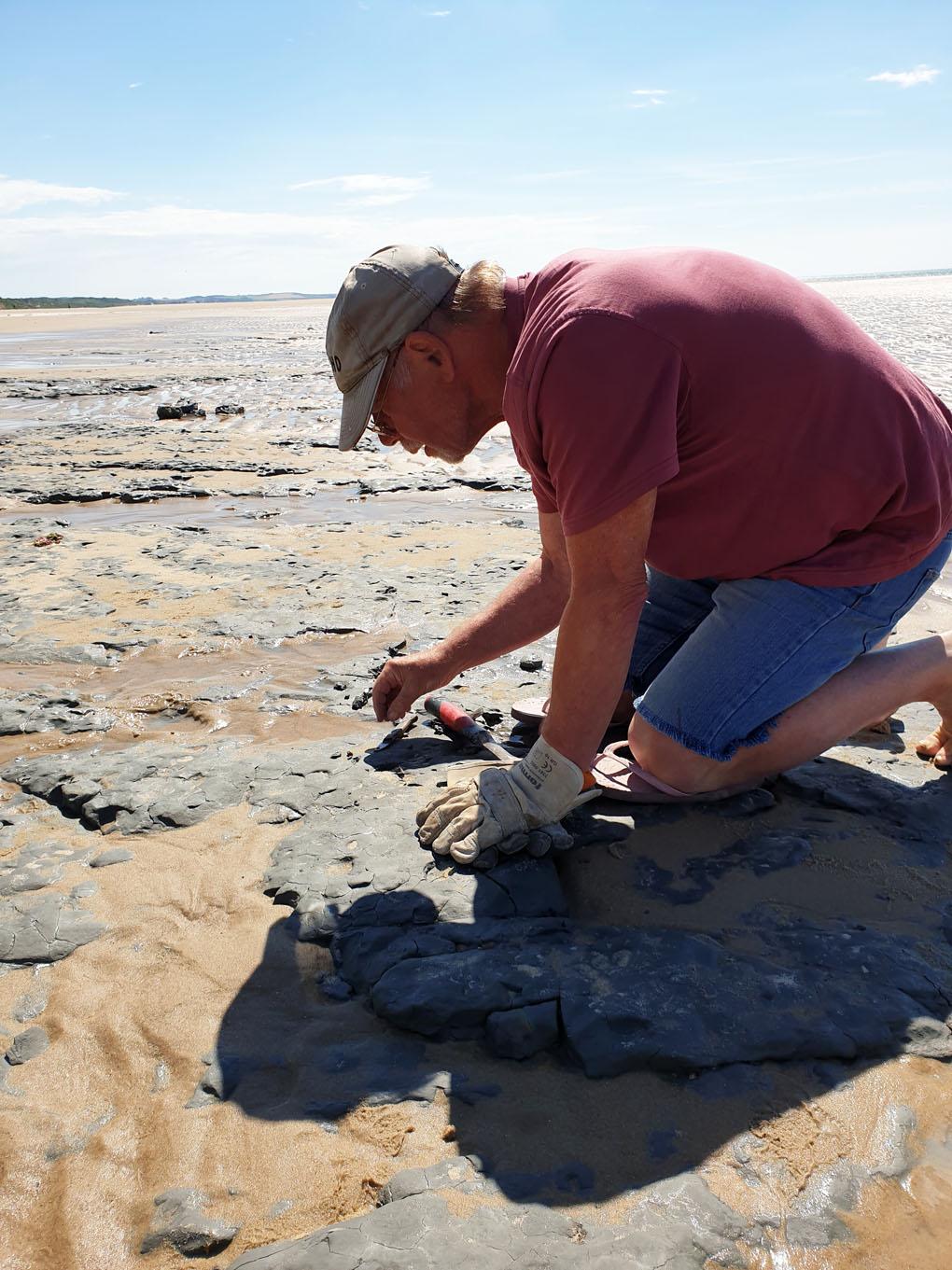 [Speaker Notes: Bergung eines Ammoniten aus den Ton-Mergelplatten. Zu sehen ist die obere Schicht die zuerst entfernt werden muss.]
Neue Herausforderungen stellen dieses Fossil da…
25
Kreide Ammonit aus den Ton-Mergel Platten von Wissant
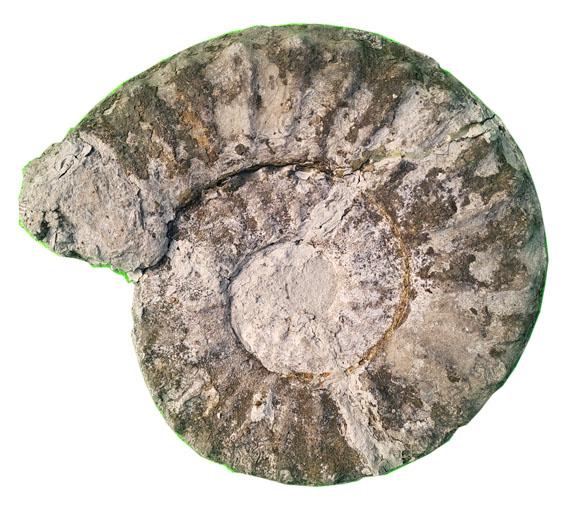 Wie kann man mit einen solchen wertvollen Fund umgehen. Allein schon die Bergung beruht auf viel Glück, denn sowohl der verbleibenden Restzeit bis zum Ansteigen der Flut wie auch der Zeitpunkt wann die Tonschicht das Fossil freigibt spielt eine wesentlich Rolle. Eine weitere Flut könnte die Ton-Mergelschicht so durchnässen das eine vollständige Bergung nicht  mehr gelingt. Des weiteren ist das Aufbewahren nicht einfach. Damit das Fossil nicht Schaden nimmt, sollte eine gleichbleibende Temperatur, Luftfeuchte und wenig Schadstoffbelastete Luft gewährleistet sein. Es sollte ein idealer Lagerort zur Verfügung stehen.
ca. 19 cm ø
Platypleuroceras brevispina Sow.       Müller S. 274
[Speaker Notes: Platypleuroceras brevispina Sow.kommt eigentlich nicht in der Kreide vor, eher spätes Jura ? Es gibt Fragen]
Wer Intuition hat und sucht, der findet
26
oft sieht man das Fossil nicht, man hat vielleicht eine „Ahnung“
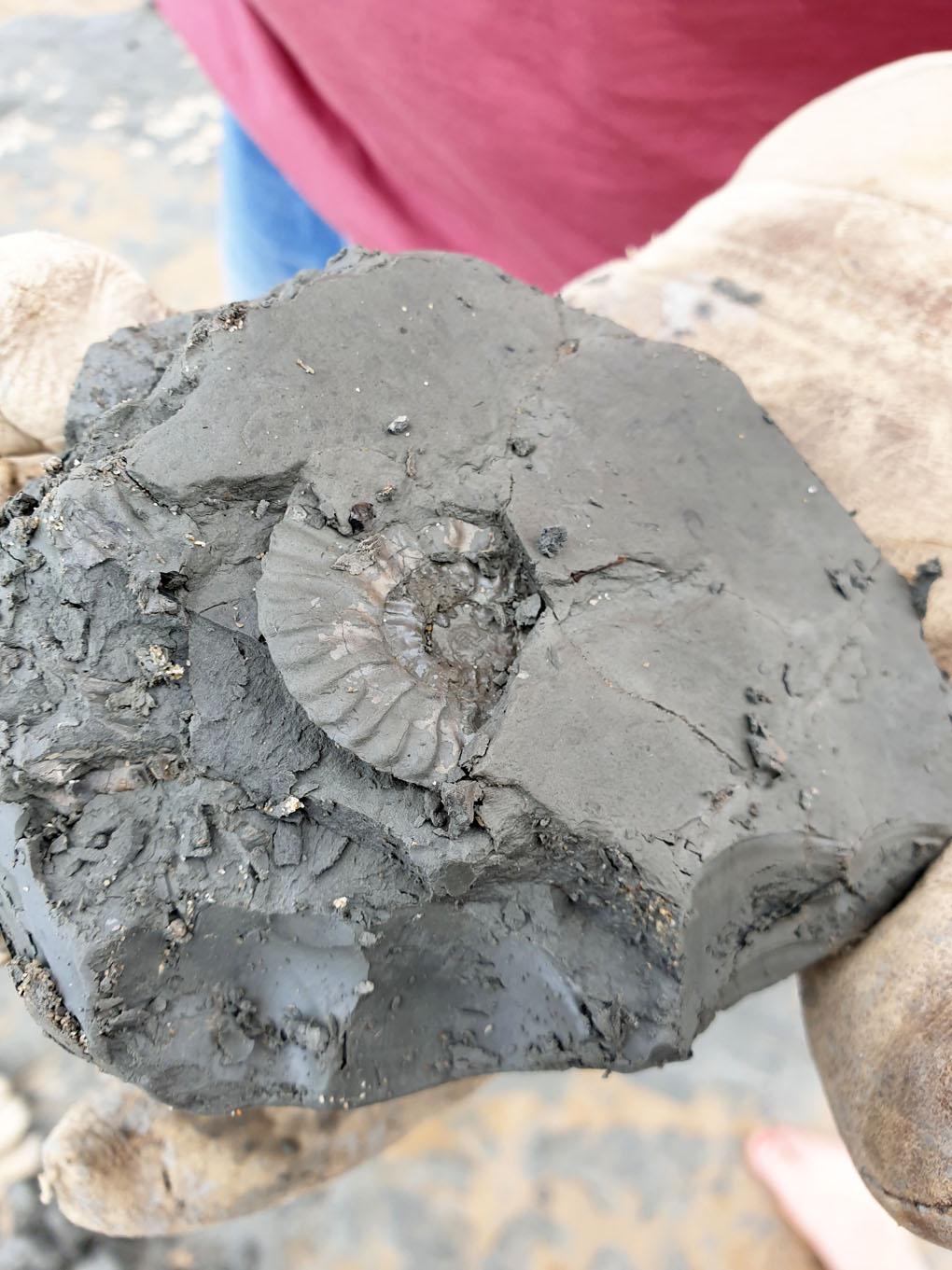 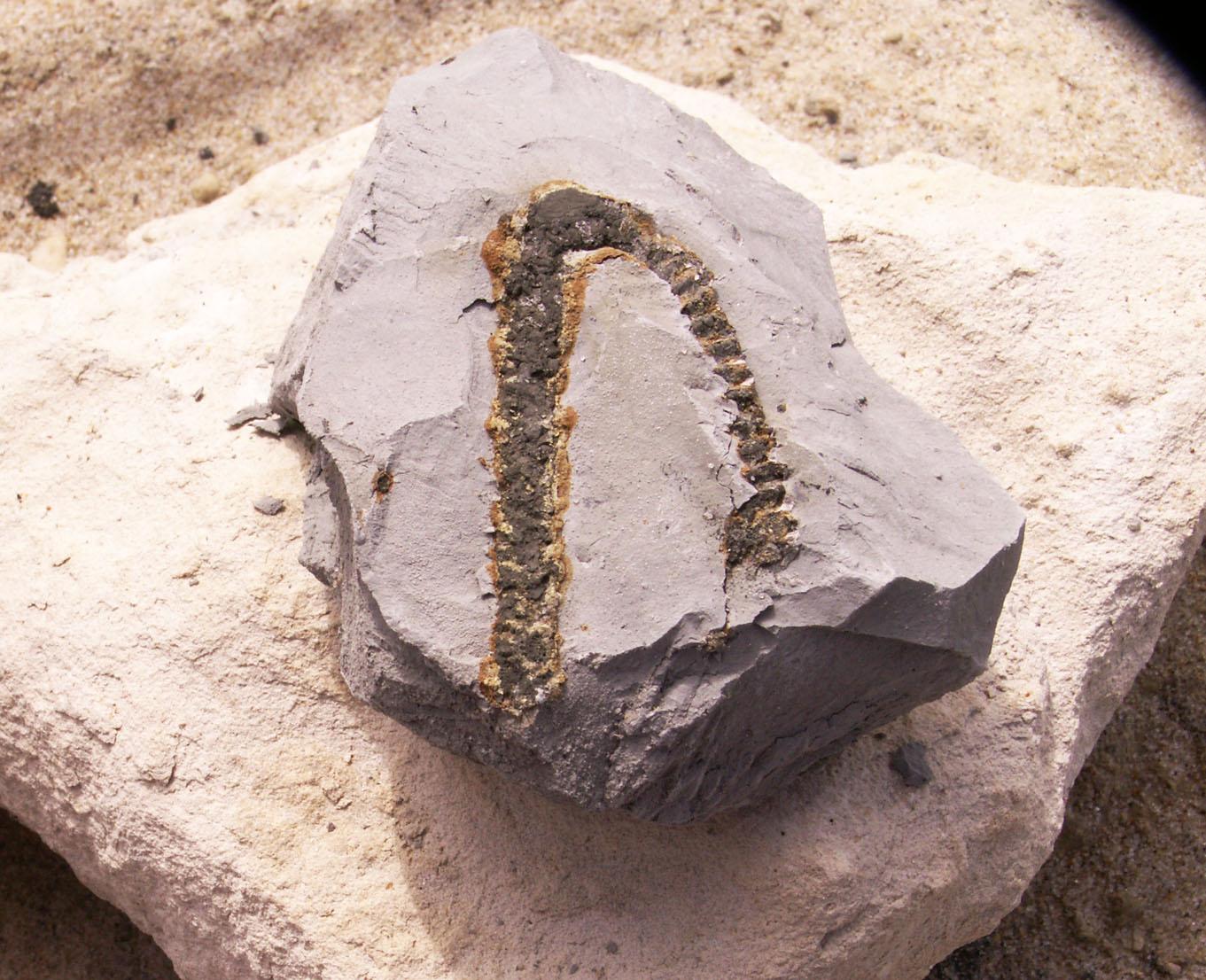 [Speaker Notes: Glück braucht man suchen und finden, aber auch gespür.]
Ammoniten Bergung in den Ton-Mergel Platten
27
auch solche Funde sind möglich
häufiger zu findender Ammonit
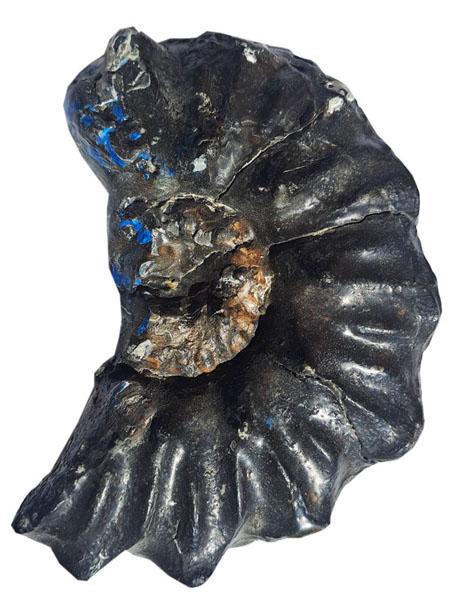 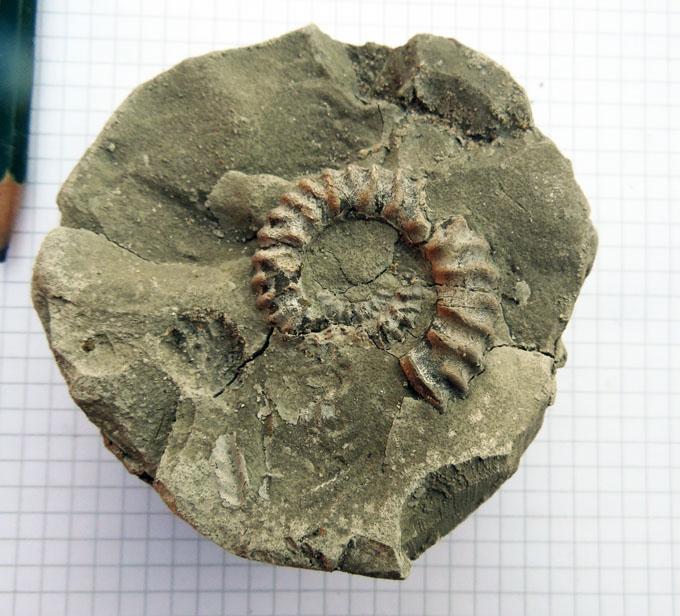 ca. 12 cm ø
Fossil ca. 4 cm ø
Wir nähern uns nun der Steilküste und werden fündig
28
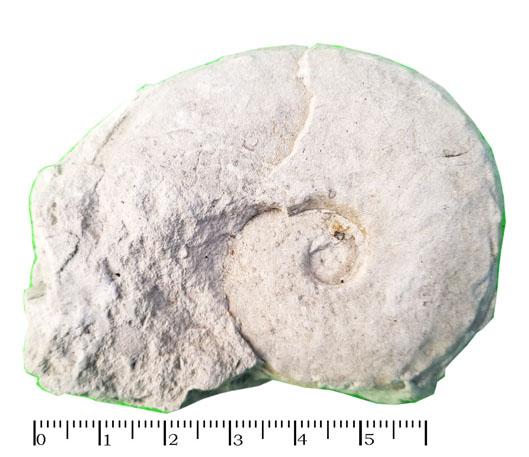 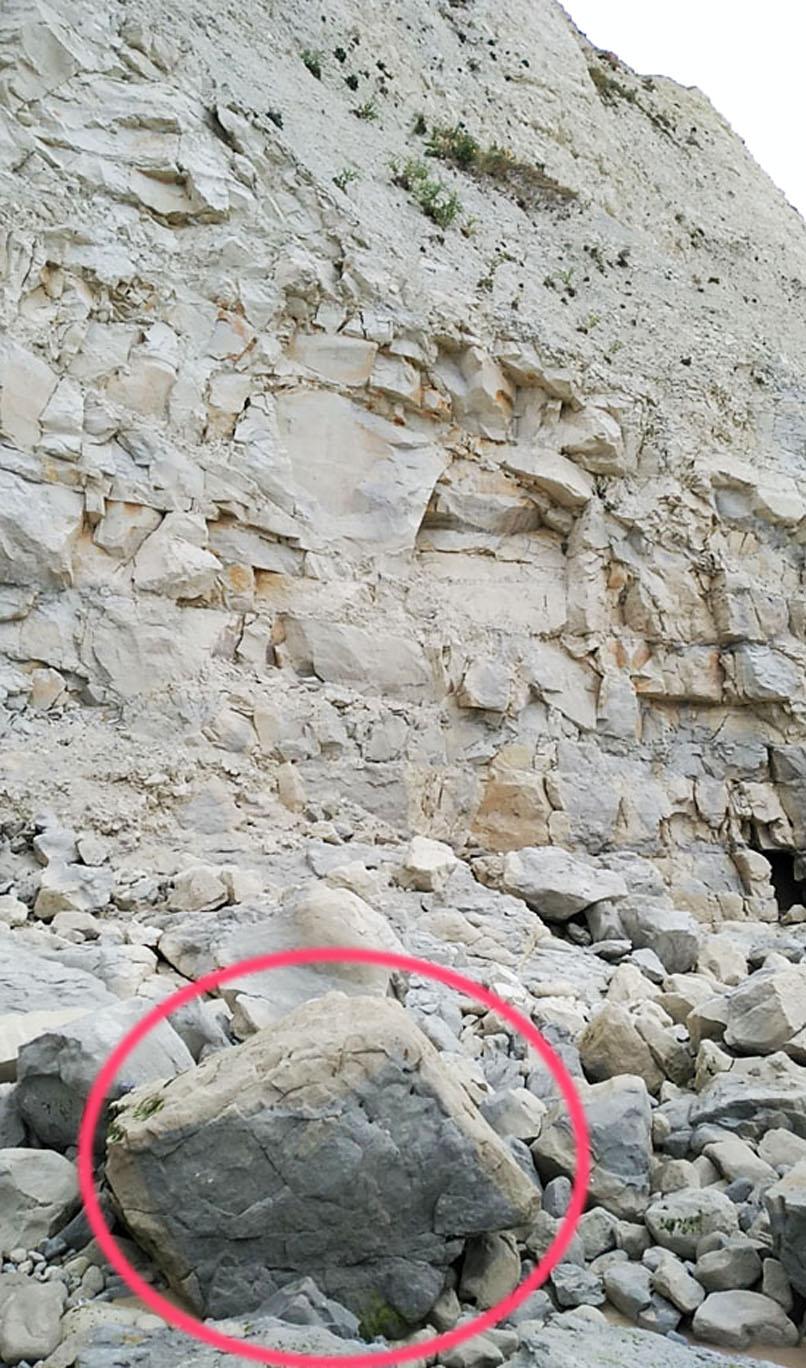 cm
Der obenstehende Ammonit ist aus einen vergleichbaren Kreideblock der im rechten Bild im Vordergrund zu sehen ist herausgeschlagen.
[Speaker Notes: Erster große Ammonitenfund an der Kreide Steilwand. Schreibkreide im Gegensatz Kalkgestein von z.B. Lengerich.]
Zwei häufige Ammonitenfunde
29
Ammonit Placenticeras meeki und Ammonit Mantelliceras dixoni
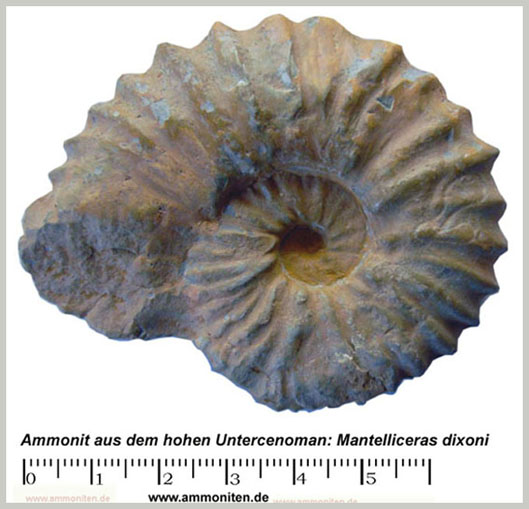 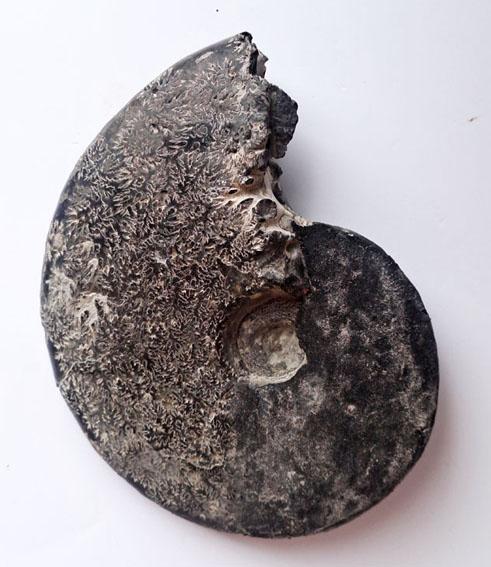 cm
ca. 7 cm ø
[Speaker Notes: Ammonit Placenticeras und Ammonit Mantelliceras sind zwei häufig zu findenden Ammoniten]
weitere Ammonitenfunde
30
Zwei unbestimmte Ammoniten
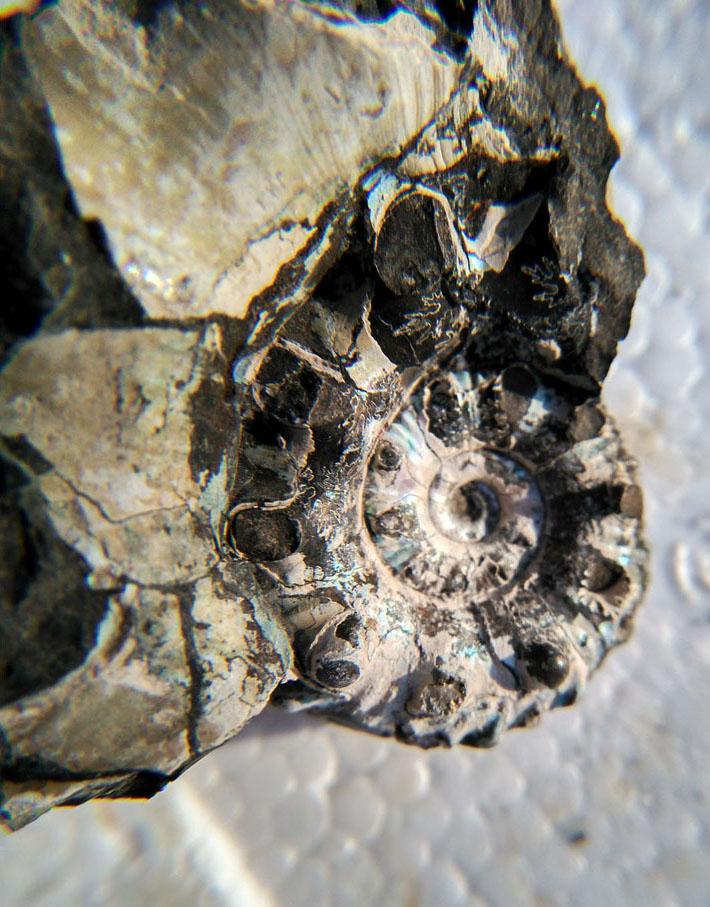 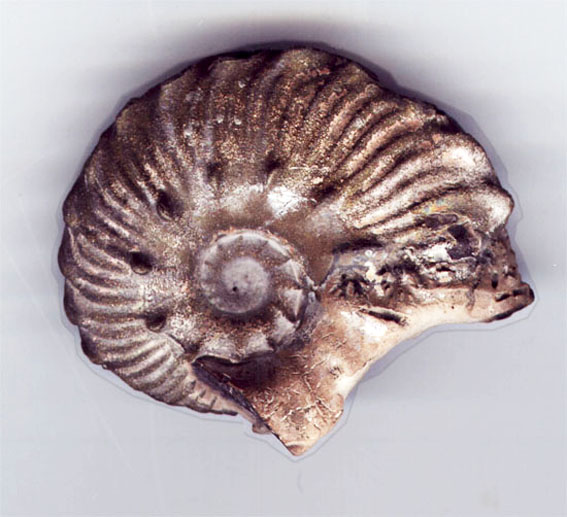 ca. 5 cm ø
ca. 4 cm ø
[Speaker Notes: 2 nicht bestimmte Ammoniten, teils als Fragment]
Schloenbachia varians
32
Leitfossil der Kreide
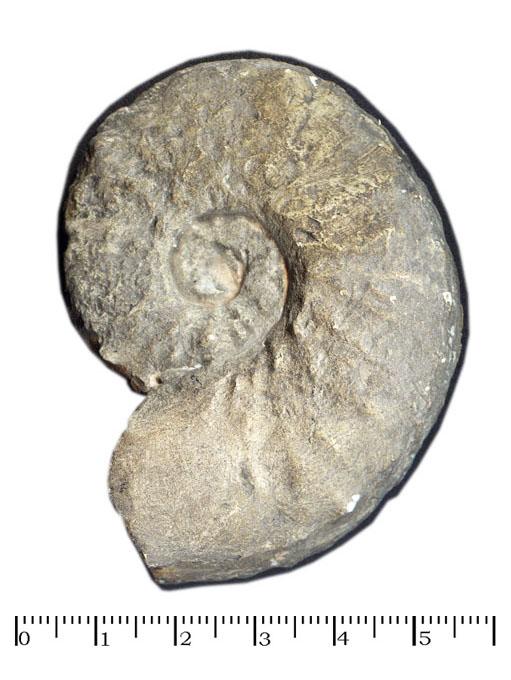 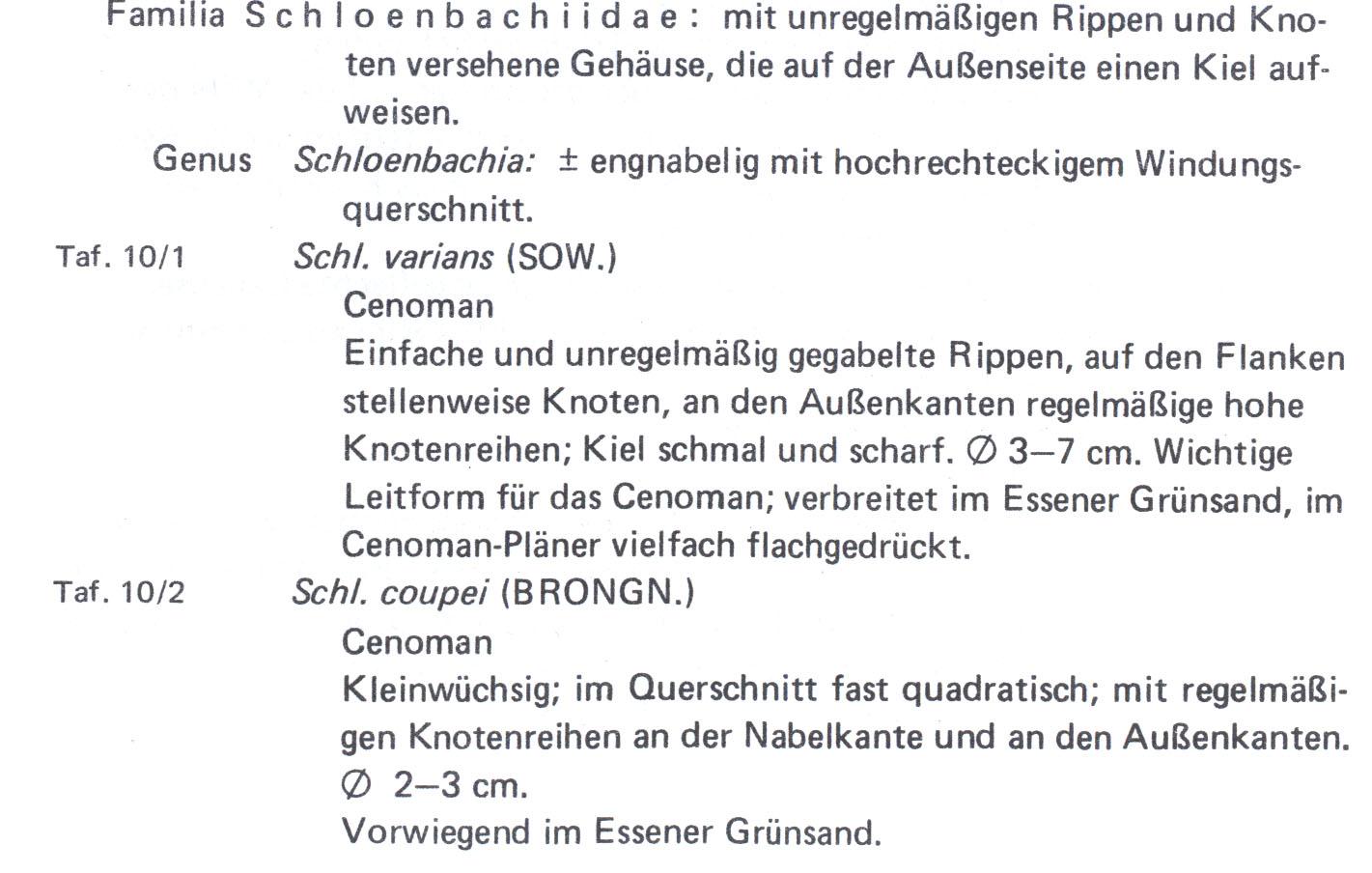 Aus: Fossilien Westfalens  Teil 1: Invertebraten der Kreide
8. Auflage  Seite 234
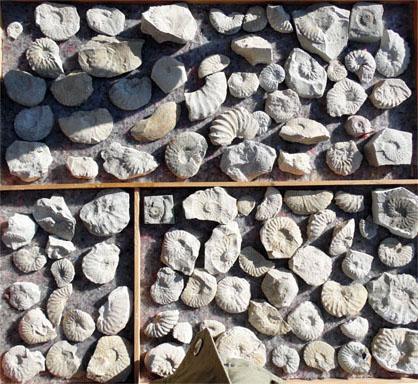 links
Tablett mit Funden von Schloenbachia verschiedener Ausprägungen.     Sammlg. Horst
cm
[Speaker Notes: Leitfossil der Oberkreide, lange Lebensdauer über viele Schichtfolgen]
Turrilites von Escalles/Cap Blanc- Nez
33
Viele Jahre habe ich vergeblich nach diesen Fossilien in Escalles gesucht, aber nicht gefunden. Nun, in den letzten Jahren, sind sie in zahlreichen Exemplaren zu finden gewesen.
Hypoturrelitis tuberculatus Bosc       Fossiliens Westfalen S. 252
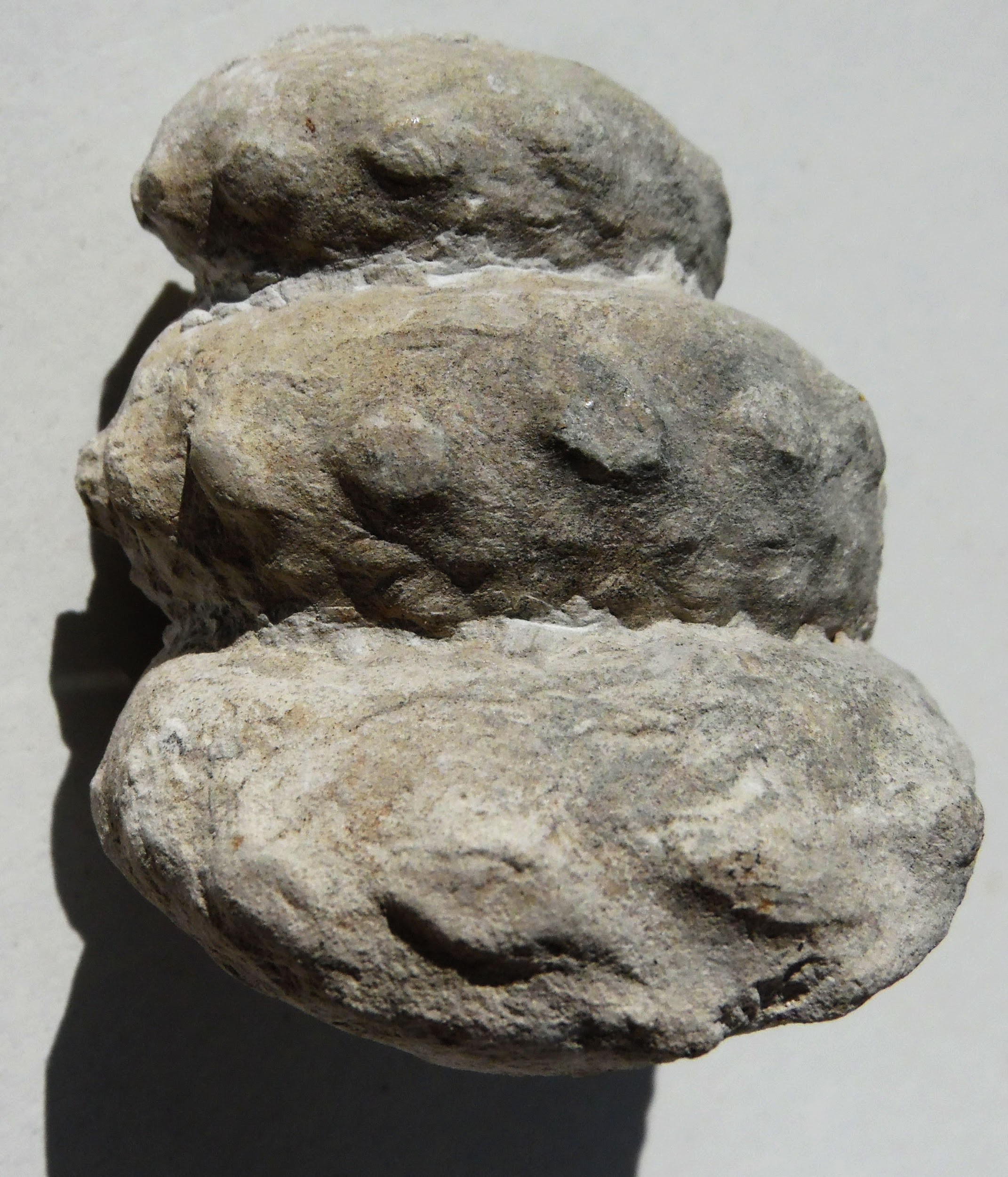 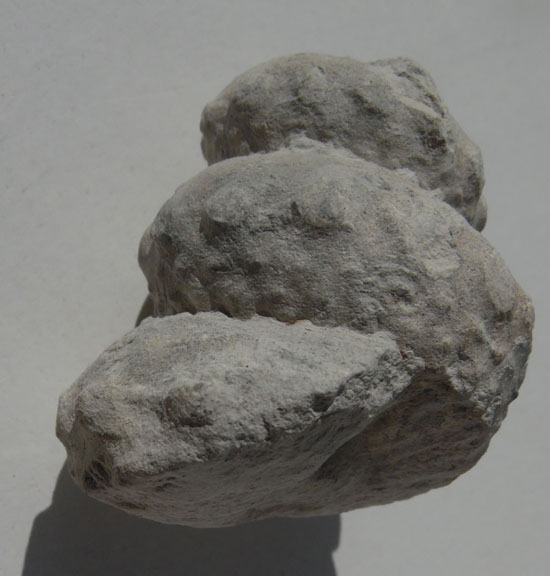 ca. 6 cm hoch
Turreliten gehören ebenfalls zu den aberranten Ammoniten
[Speaker Notes: Turrelitis in zwei Ansichten. Hypoturrelitis tuberculatus Bosc.]
Nochmal Turrelitis aus Kalkplatten
34
Das entsprechende Negativ im Kalkstein sieht so aus.
Der ganze Bereich vor der Steilküste wird grob als Cenoman bezeichnet. Angesichts dieser doch sehr häufigen Funde von Turreliten ist zumindest auch das Turon nicht auszuschließen. Ob allerdings diese Kalkplatten nur abgebrochene Felsen sind lässt sich nicht klären.
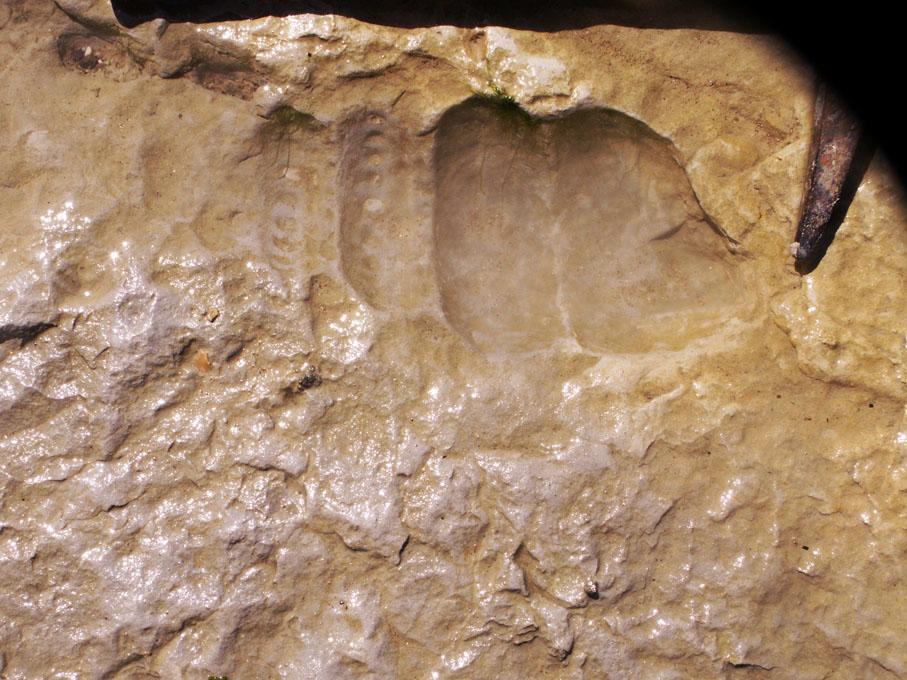 An einer Stelle der frei gespülten Kalkplatten sind zahlreiche Bruchstücke von sehr großen Turreliten zu finden gewesen. Eine Bergung ist nicht möglich. Das Gestein ist sehr hart und spröde.
[Speaker Notes: Turrelitis aus der Nähe zur Steilküste. Große Wuchsformen]
Aberrante Fossilien aus der Oberkreide
35
Aus:
Aus „Wirbellose Tiere aus der Vorzeit“ Lehmann u. Hillmer
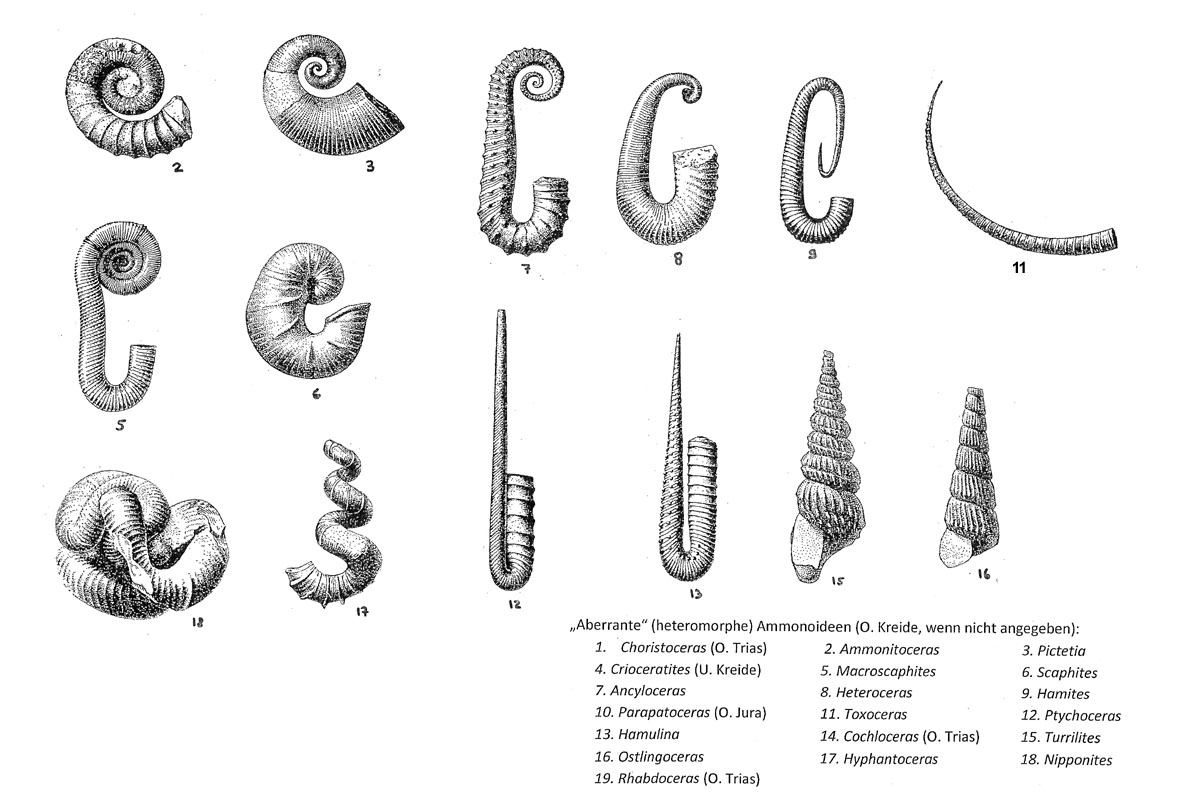 [Speaker Notes: Aufstellung über aberrante Ammoniten. Allerdings fehlt als Vergleich der Ceratit aus dem Trias]
Weitere Funde von den Ton- Mergelplatten
36
aberrante Ammoniten
Abdrücke vom Nabelbereich
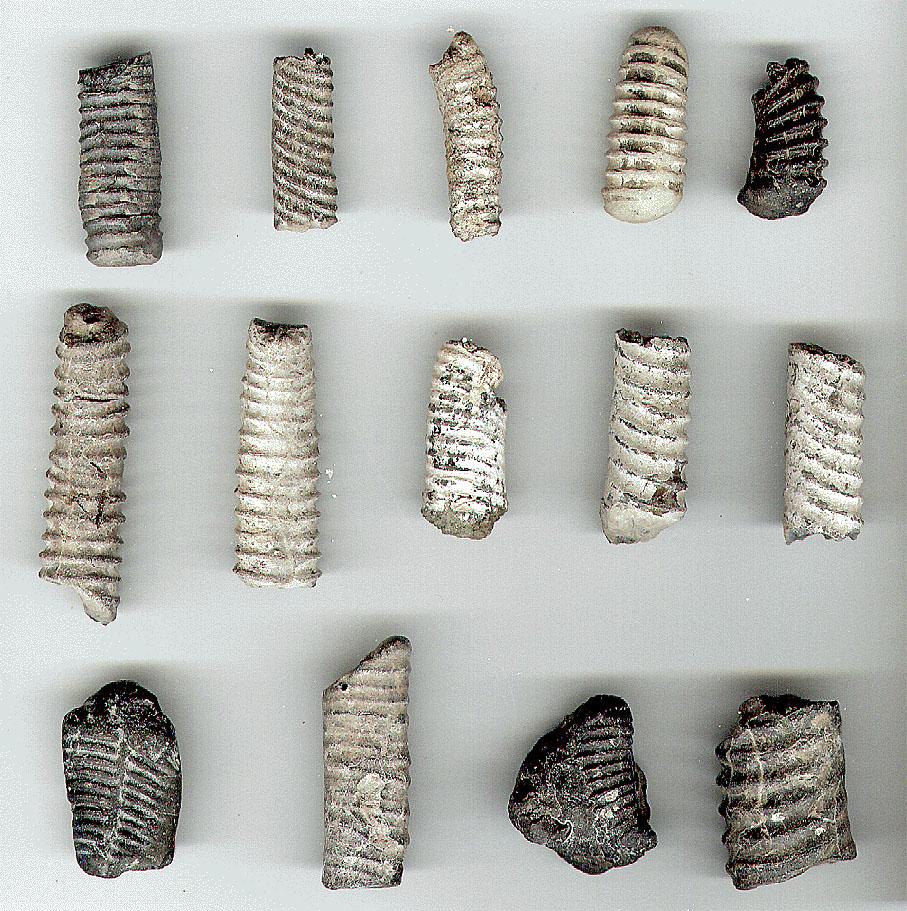 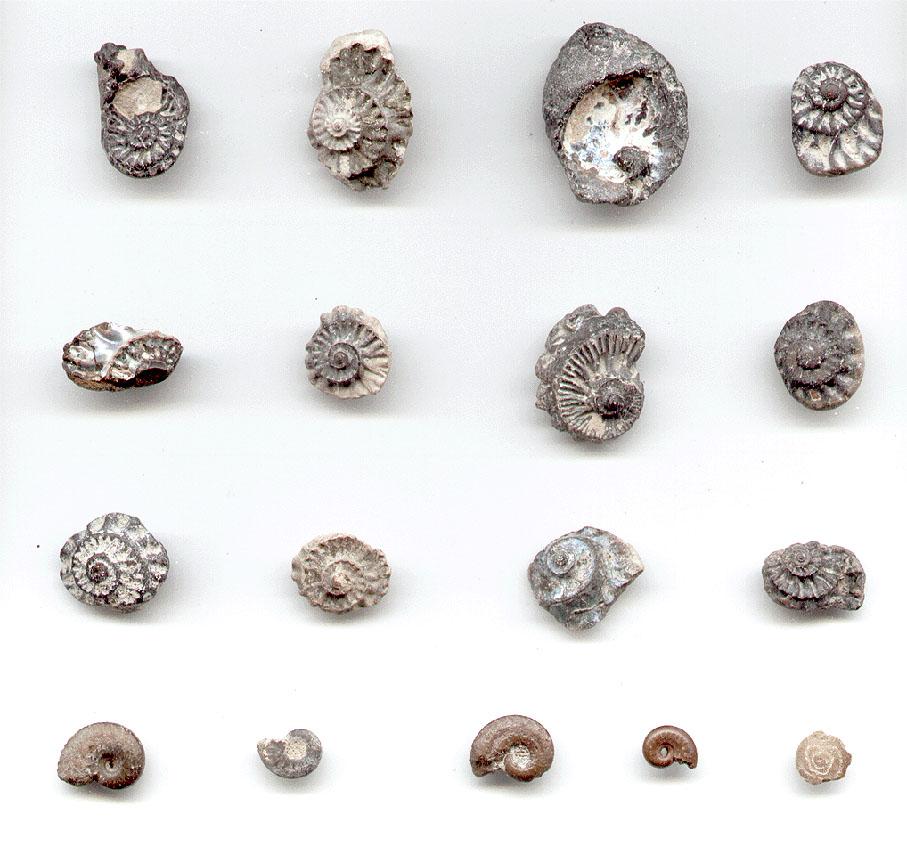 Die Größe beträgt ca. 2 - 3 cm
Die Größe beträgt max. ca. 1,5 cm ø
Grafik Ammonitenfauna Cenoman nach Richter   Tafel 1
37
Ein früher Versuch eine übersichtliche Auflistung zu erstellen
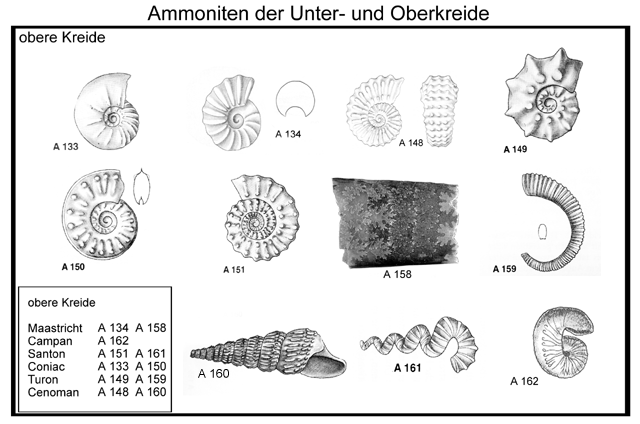 A 148
Acanthoceras


A 160
Turrelitis


A 149
Mammites


A159 Aegocrioceras


A133
Lewesiceras
[Speaker Notes: Ammonitenfauna der Ober Kreide nach Richter, A133 nicht abgebildet, weil er noch im Coniac anzutreffen ist]
Grafik Ammonitenfauna nach Richter      Tafel 2
38
Zusammengestellt um 1997
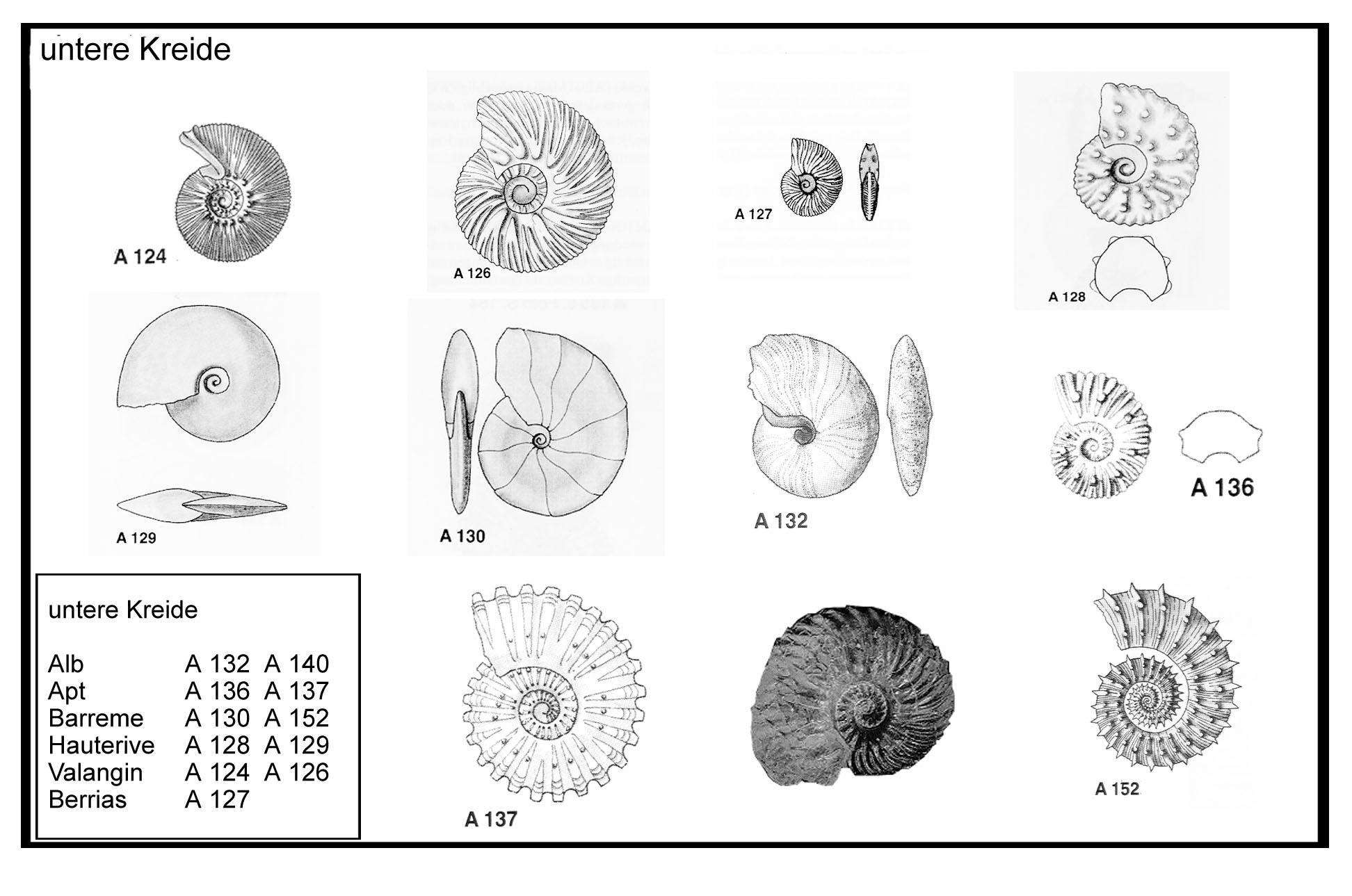 [Speaker Notes: Ammonitenfauna der Unter Kreide nach Richter]
Entwicklung der Lobenlinien I
39
Definition und Bedeutung
Lobenlinie [von lob- ], Sutur, auf Anbrüchen, Anschliffen oder Steinkernen von Kopffüßer-Gehäusen sichtbare, meist gewellte oder gezackte Schnittlinie eines Septums. Die Lobenlinie ist zum Teil hoch differenziert und bei der Unterklasse Ammonoidea phylogenetisch wichtig. Gegen die Mündung gerichtete Wellenberge heißen Sättel (z.B. Externsattel, Internsattel), Wellentäler heißen Loben (C.L. von Buch 1829, 1849). Deren Amplituden nehmen laterad zu; deshalb erreicht die Lobenlinie erst nahe der Naht zwischen Septum und Gehäuse ihre typische Ausgestaltung. Von der Anfangskammer bis zur Mündung läßt sich die Ontogenese der Lobenlinie  schrittweise verfolgen. Das erste, die Anfangskammer abschließende Septum bildet die Prosutur (Schindewolf 1927); es folgt die Lobenlinie der ersten Luftkammer, die Primärsutur (Schindewolf 1927); alle weiteren Lobenlinien heißen Sekundärsuturen (Schindewolf 1955). Sowohl ontogenetisch als auch phylogenetisch nimmt die Verfältelung bzw. Zerschlitzung der Lobenlinie meist zu.
 Nautiloidea bewahren eine einfache Lobenlinie. 
Bei den Ammonoidea sind 3 Grundtypen zu unterscheiden: 
1. die goniatitische Lobenlinie (Sättel und Loben ganzrandig),
2. die ceratitische Lobenlinie (Sättel ganzrandig, Loben geschlitzt), 
3. die ammonitische Lobenlinie (Sättel und Loben geschlitzt). Durch sekundäre Vereinfachung der ammonitischen Lobenlinie können pseudoceratitische oder pseudogoniatitische Lobenlinien entstehen. 
Viele Bearbeiter sehen in der Analyse der Lobenlinien, ausdrückbar in einer Lobenformel, nicht nur ein wichtiges Kriterium zur Bestimmung, sondern auch zur Ermittlung der Verwandtschaft bei gehäusebildenden Kopffüßern.
Def.:
Lobenlinien sind bei fossilen Ammonoideen und Nautiloideen die Nähte zwischen der Gehäusewand und den Kammerscheidewänden (Septen). Die Lobenlinie ist bei den fossilen Arten unmittelbar nach Entfernung der Schale an den Steinkernen sichtbar.
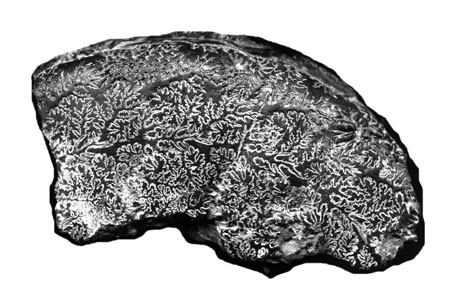 ca. 6 cm
Foto: Horst
Aus „Spektrum, Lexikon der Biologie“
[Speaker Notes: Ammonitenbruchstück, wahrscheinlich  Placenticeras, Fundstück aus der Nähe von Wissant]
Entwicklung der Lobenlinien II
40
Aus: Wirbellose Tiere aus der Vorzeit
Lobenlinien sind bei fossilen Ammonoideen und Nautiloideen die Nähte zwischen der Gehäusewand und den Kammerscheidewänden (Septen). Die Lobenlinie ist bei den fossilen Arten unmittelbar nach Entfernung der Schale an den Steinkernen sichtbar. (Wikipedia)
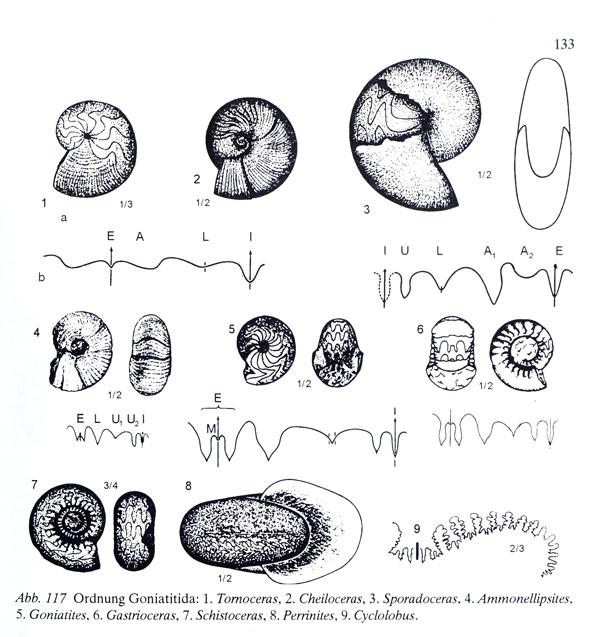 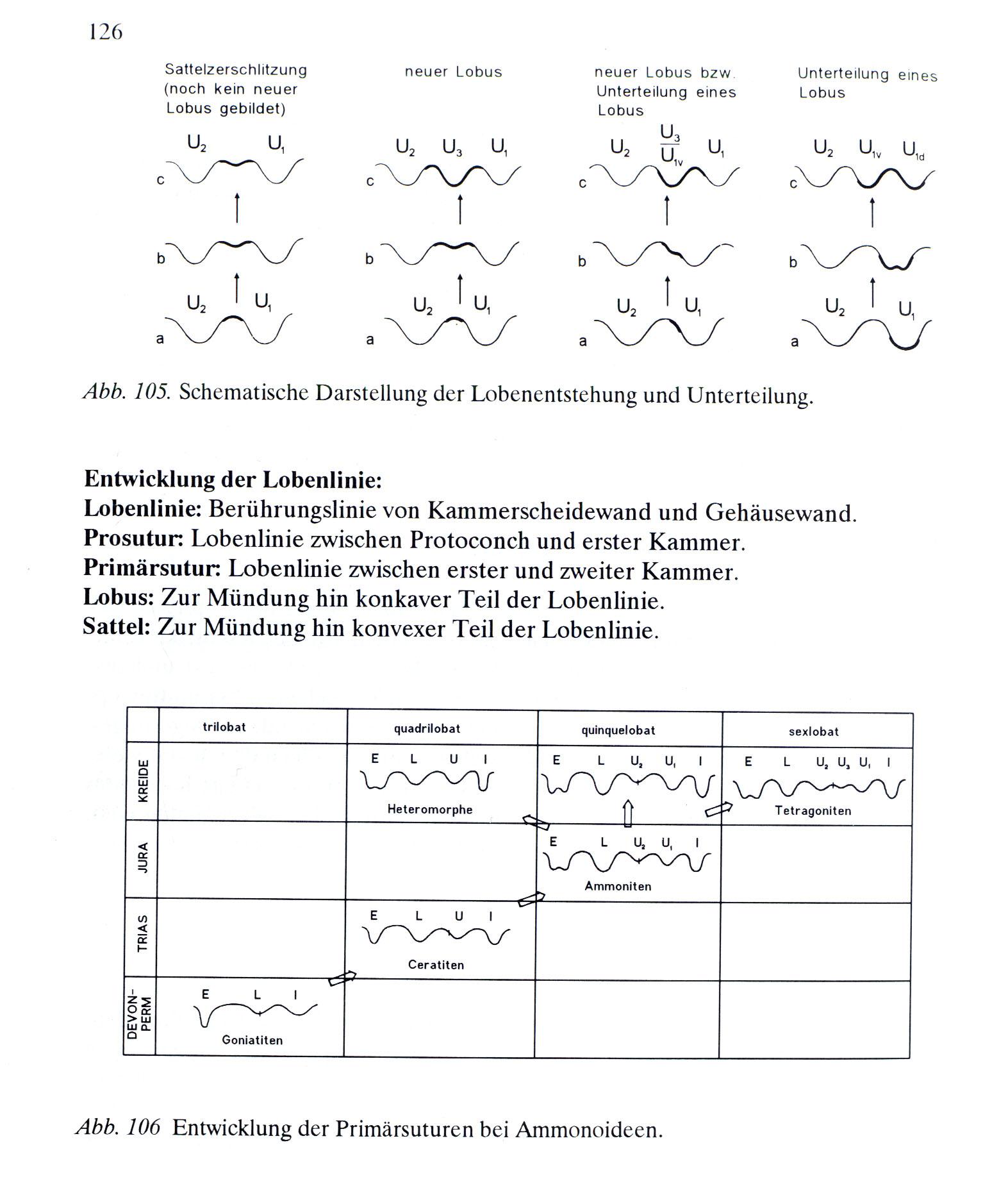 [Speaker Notes: Entwicklung der Lobenlinien Goniatiten, Ceratiten und Ammoniten]
Entwicklungsgeschichte
Aus „Wirbellose Tiere aus der Vorzeit“ Lehmann u. Hillmer und andere Quellen
41
Entwicklungsmodell Ammonoidea
Viele Bearbeiter sehen in der Analyse der Lobenlinien, ausdrückbar in einer Lobenformel, nicht nur ein wichtiges Kriterium zur Bestimmung, sondern auch zur Ermittlung der Verwandtschaft bei gehäusebildenden Kopffüßern.

Für die Geostratigraphie sind die Lobenlinien ebenfalls von Bedeutung.
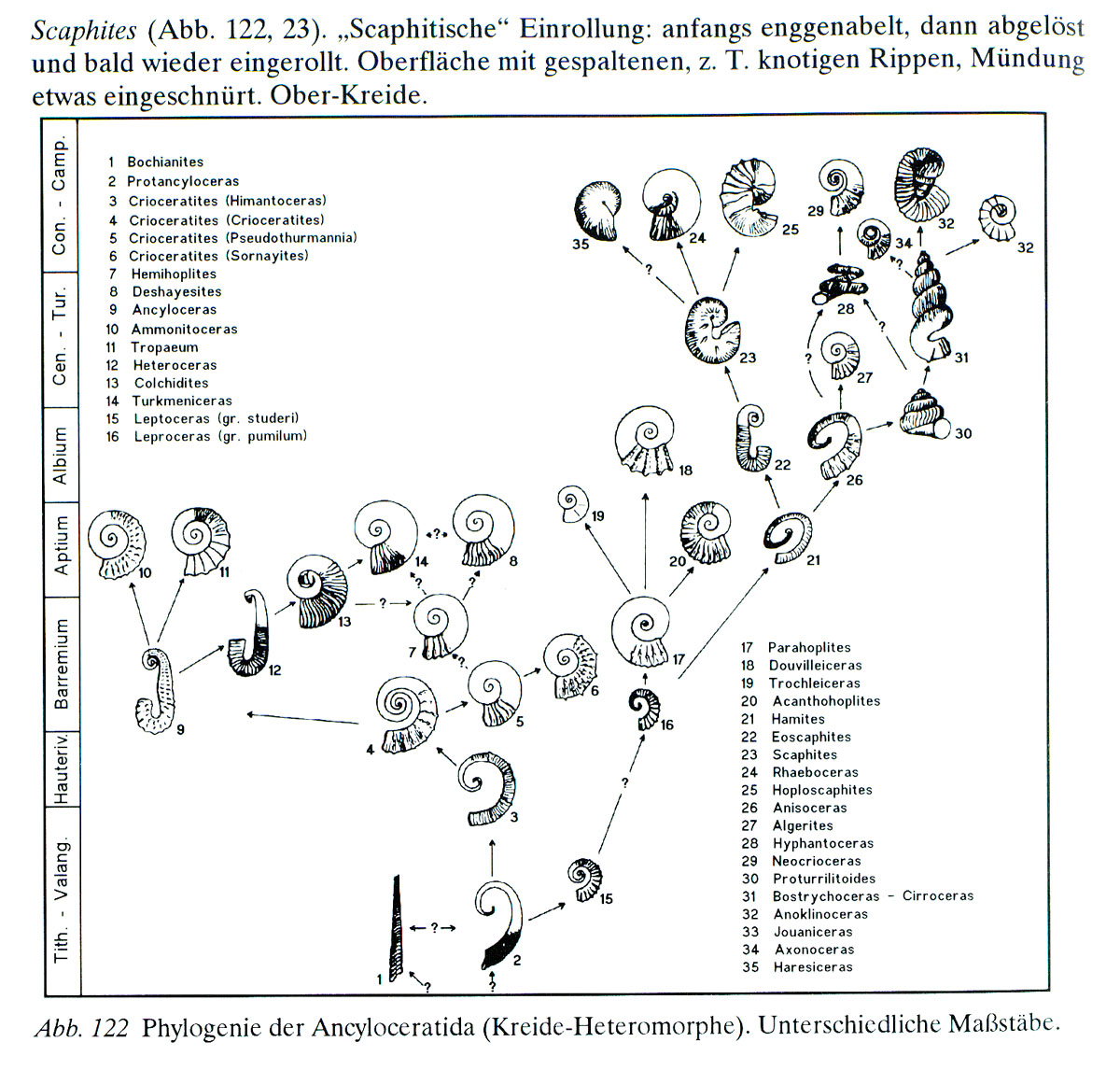 Entwicklungsgeschichte
Anhand aller am Ammonitengehäuse beobachtbaren Merkmale, kombiniert mit dem zeitlichen Vorkommen der einzelnen Ammonitengruppen, kann man die Entwicklungsgeschichte der Ammoniten rekonstruieren und einen Stammbaum erstellen. An der Veränderung der Anzahl an Arten und Gattungen im Lauf der Zeit lässt sich das Auf und Ab in der Entwicklungsgeschichte der Ammoniten ablesen. So spricht die Formenfülle der Goniatitiden im Karbon, der Ceratitiden in der Trias oder der heteromorphen Ammoniten in der Kreide für günstige Lebensbedingungen. Dagegen führten schlechte Lebensbedingungen in den Grenzbereichen Devon/Karbon, Perm/Trias und Trias/Jura zu einem drastischen Rückgang der Arten, der jeweils fast zum Aussterben der Ammoniten führte. Ein derartiger Rückgang ist auch in der obersten Kreide festzustellen, der hier allerdings tatsächlich das Aus für die Ammoniten bedeutete.
[Speaker Notes: Entwicklungsmodell der aberranten Ammoniten, hier beispielhaft auf Scaphiten bezogen]
Nautilus, ein lebendes Fossil
42
Rezenter Nautilus
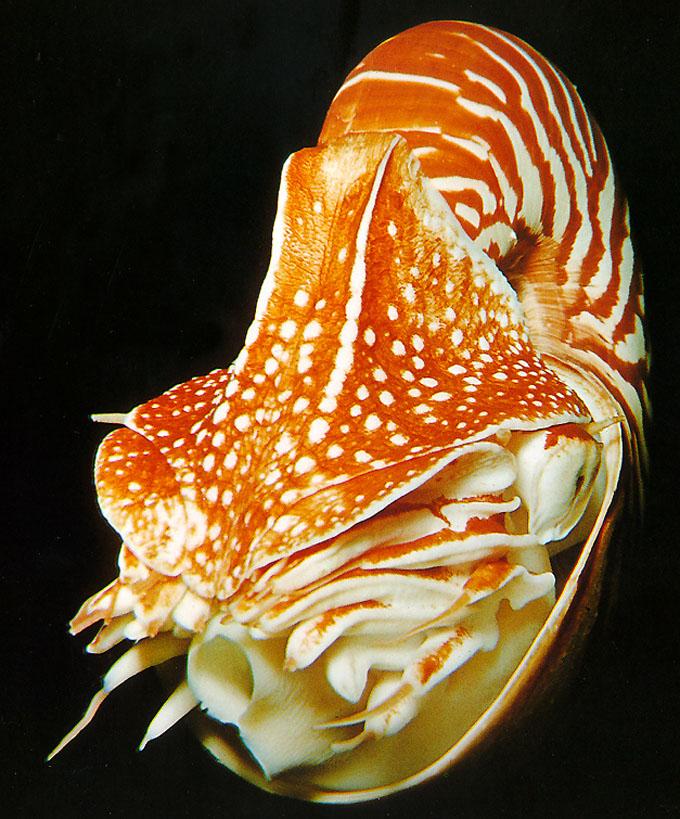 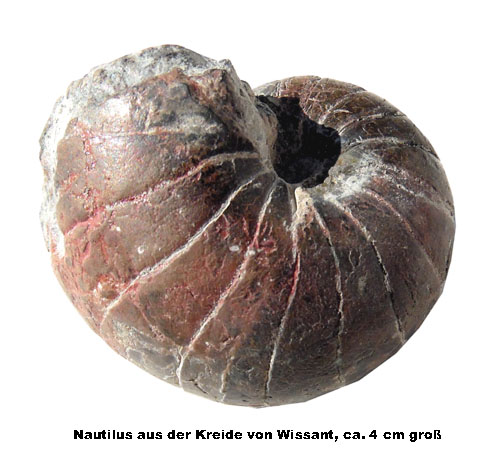 Nautilus aus den Tonplatten an der Gezeitengrenze.
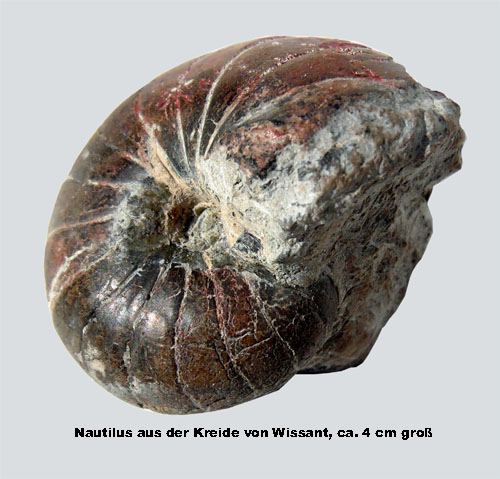 [Speaker Notes: gondeln, pendeln des Nautilus  Foto aus Bilderbuch für Meerestiere]
Ein ganz besonderer Fund in einem Nautilus
43
Wurm auf der Innenwindung eines Nautilus
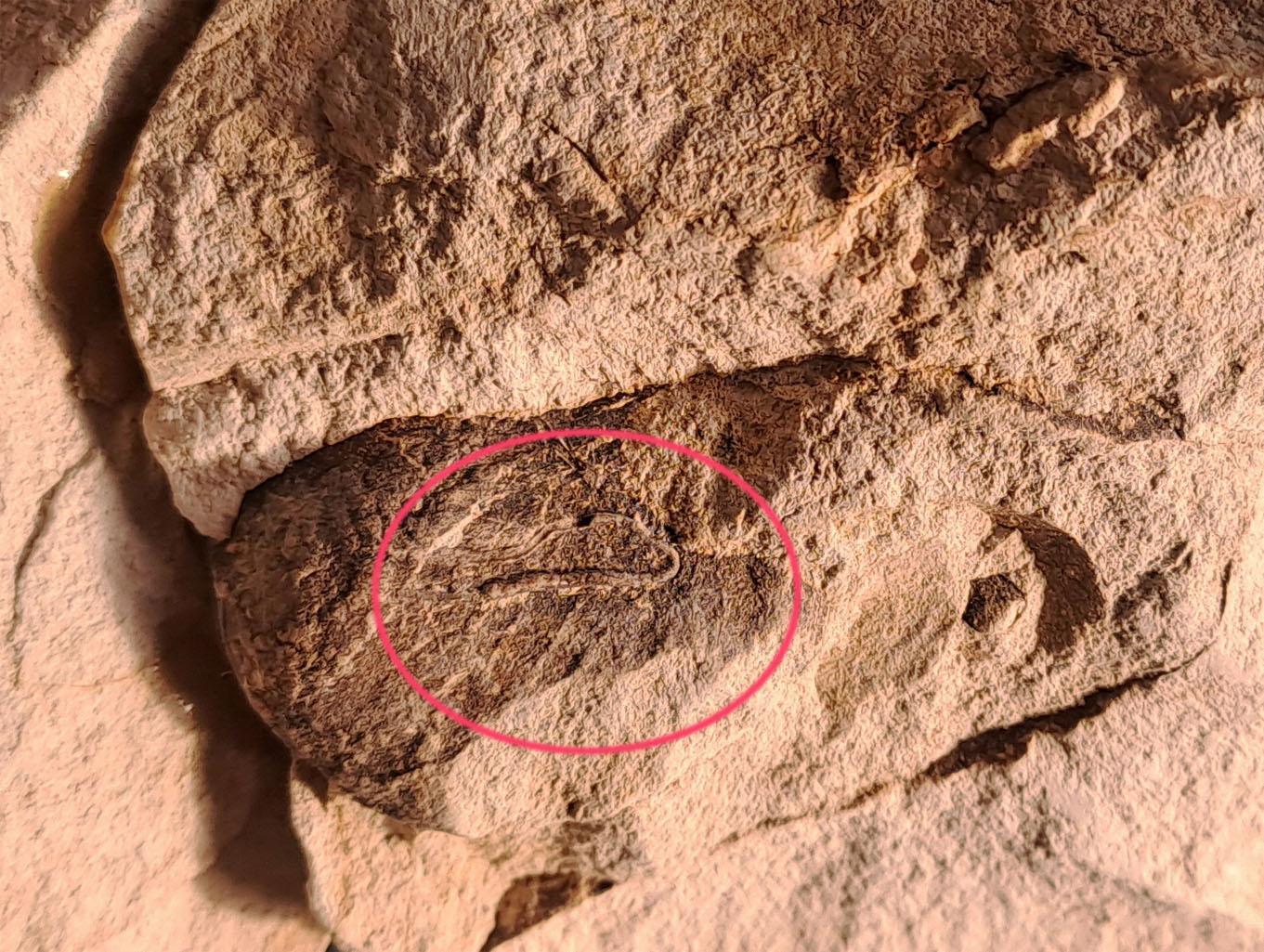 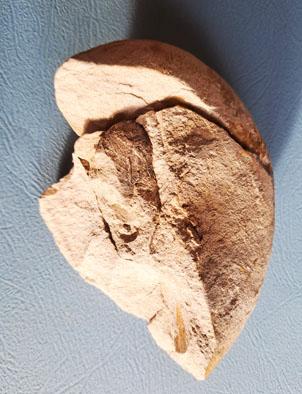 Der Wurm könnte schon zu  Lebzeiten beider im Nautilus gelebt haben. (Prof. Becker)

Fund vom kleinen Cap ef
[Speaker Notes: Wurm auf Innenwindung eines Nautilus, ist schon zu Lebzeiten im Nautilus gewesen, Parasit]
Ein Winzling von  Nautilus
44
Strandfund in den Steinen
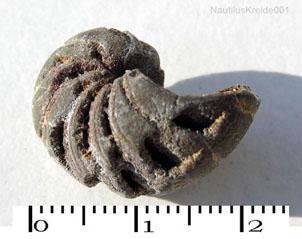 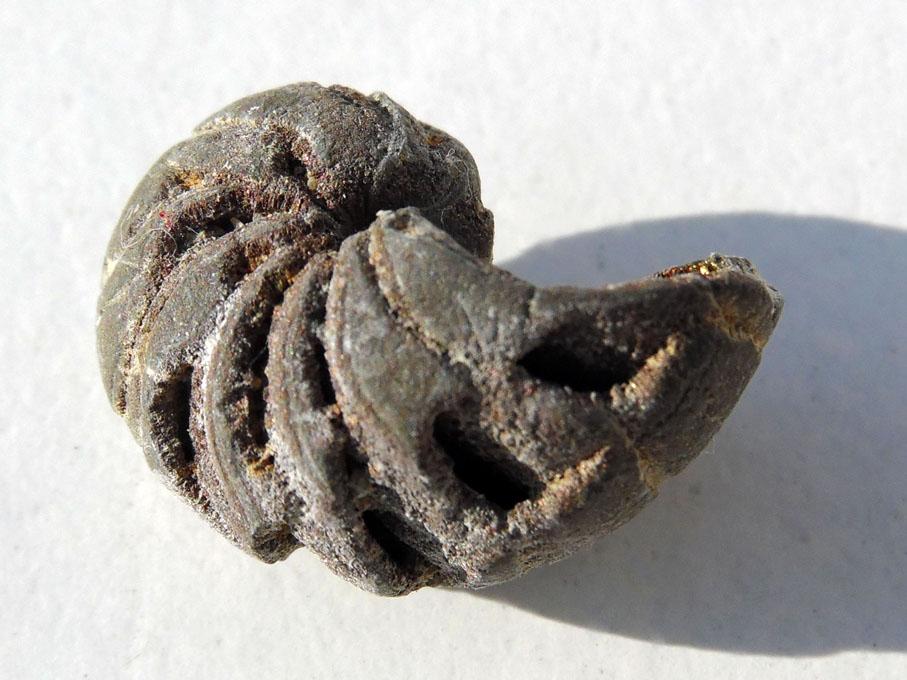 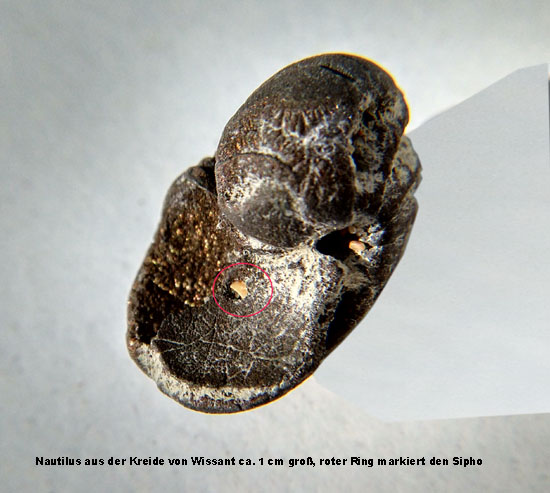 Es scheint nur die komplette Wohn-
kammer zu fehlen.
ca. 2 cm ø
[Speaker Notes: sehr kleiner Nautilus, teilweise Pyrit, ohne Wohnkammer im kleinen Bild unten Sipho]
Warum hat Nautilus am Ende der Kreidezeit überlebt?
45
Graphik von Dr. Steffen Trümper
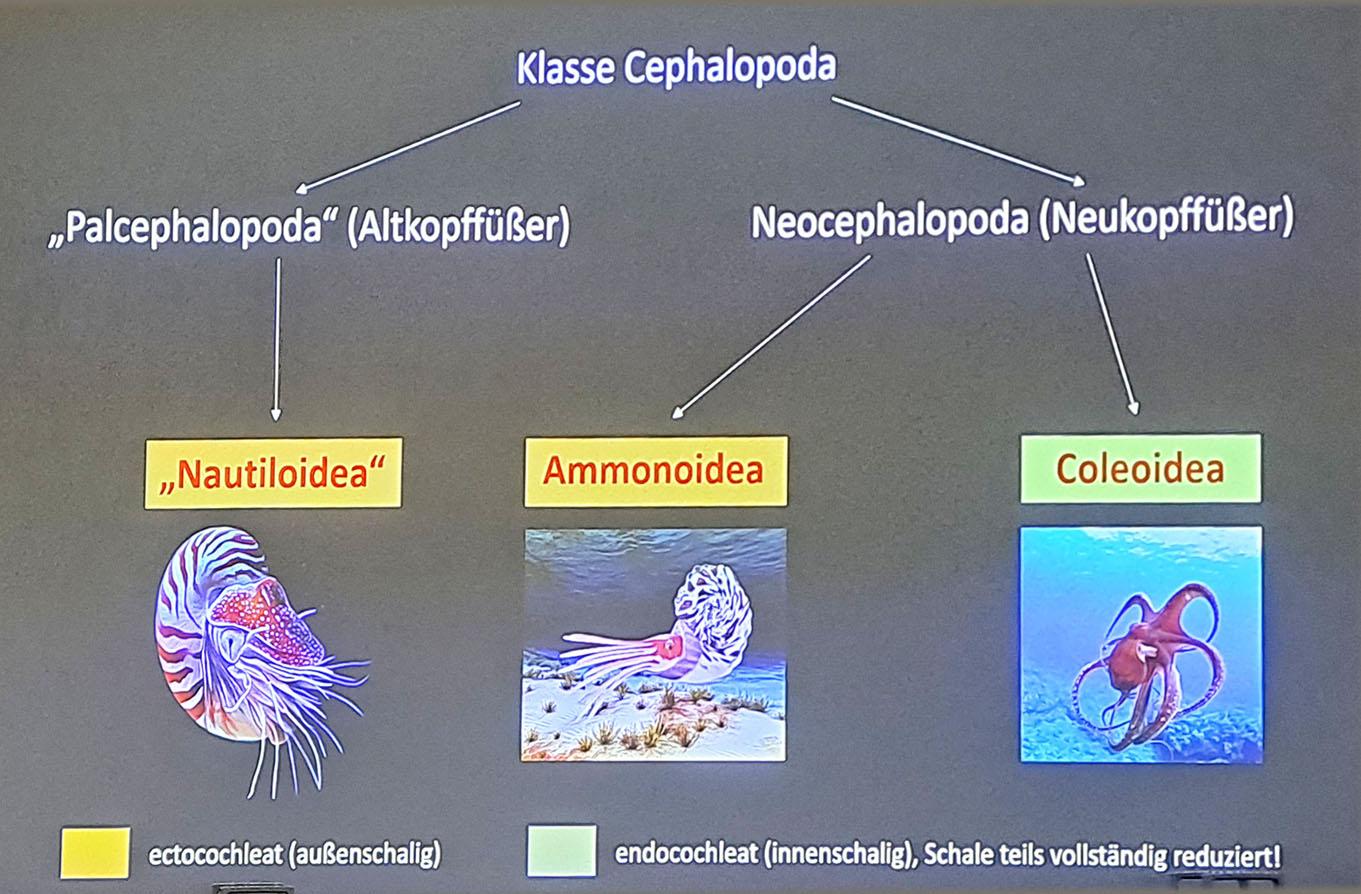 [Speaker Notes: vergleiche mit Müller S.208f Eierbeutel im Ceratites evolutus]
Eine mögliche Antwort liegt in der Vermehrungsstratigie
46
Graphik von Dr. Steffen Trümper
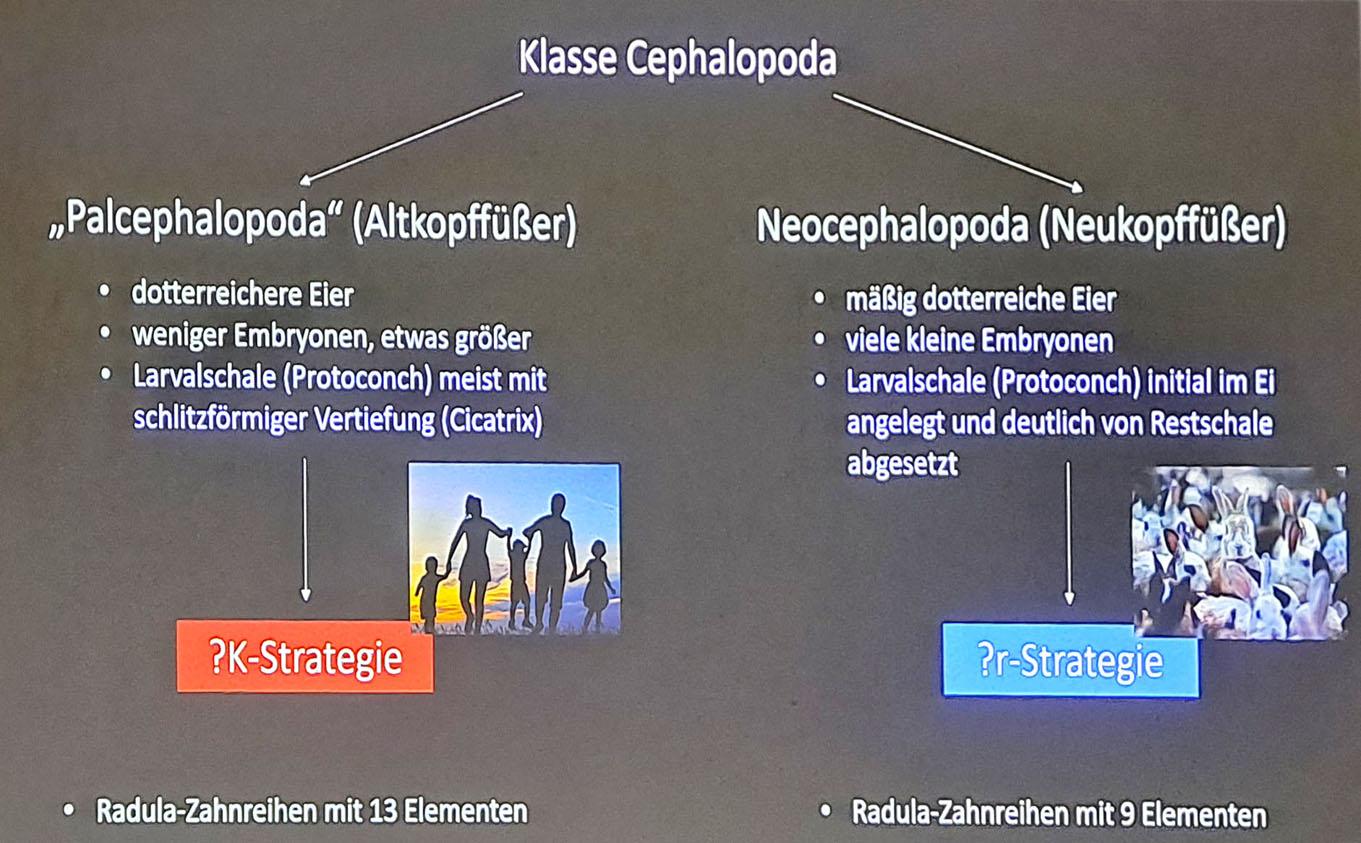 [Speaker Notes: vergleiche mit Müller S.207f  Eierbeutel im Ceratites evolutus, vom Nautilus sind die Eier rezent bekannt]
Weitere Strandfunde aus den „Schwarzen Löchern“
47
Lobenlinie auf aberranten Ammoniten
Das gut bekannte UFO
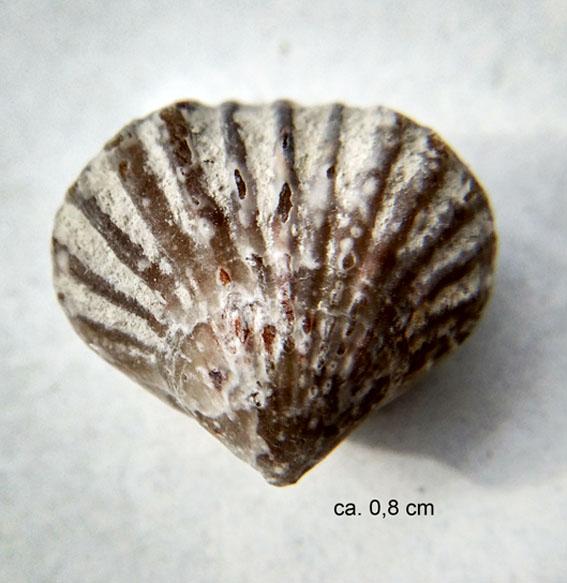 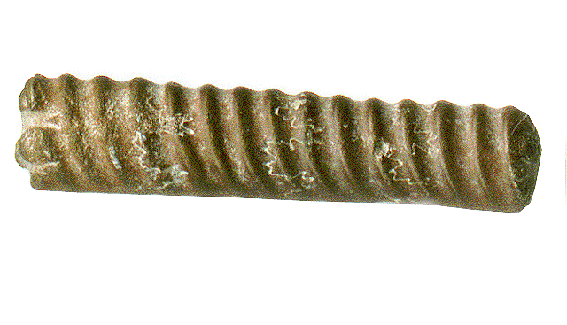 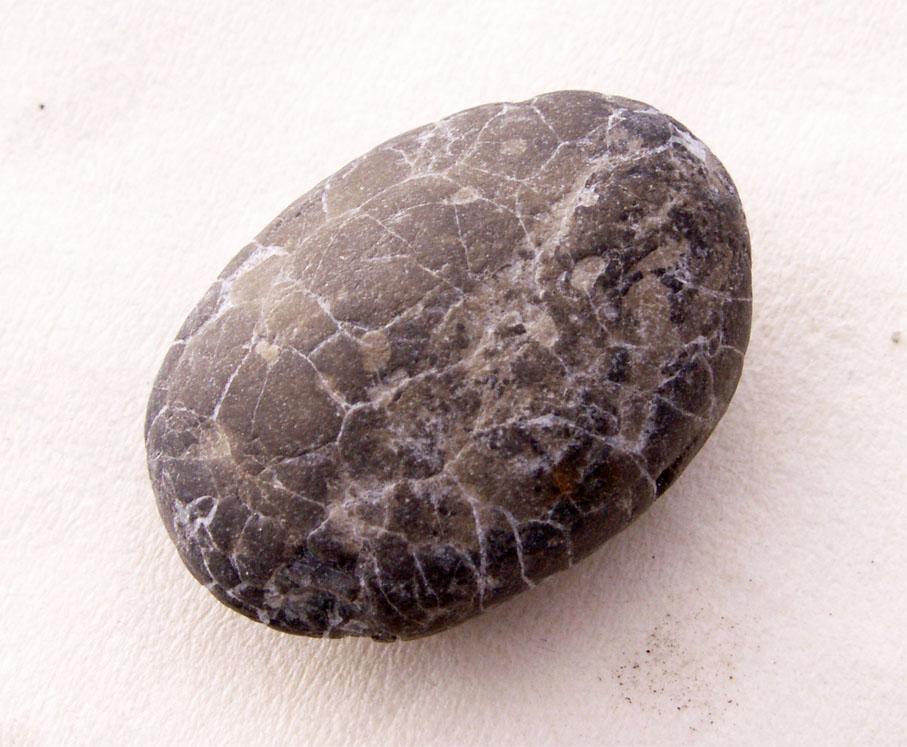 Brachiopoden
Haizahn
Muschel
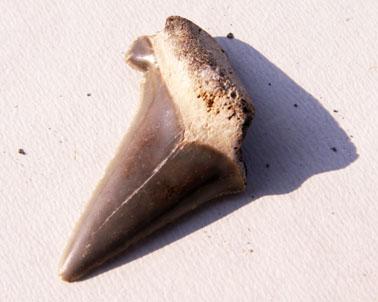 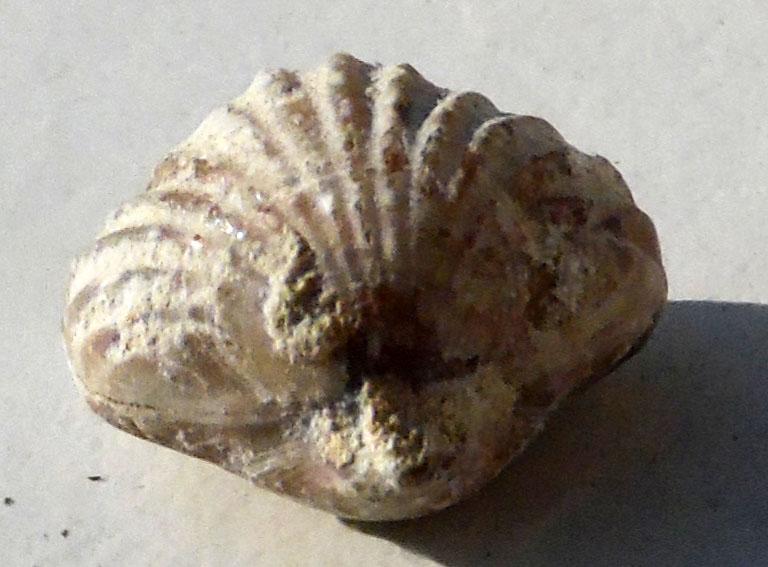 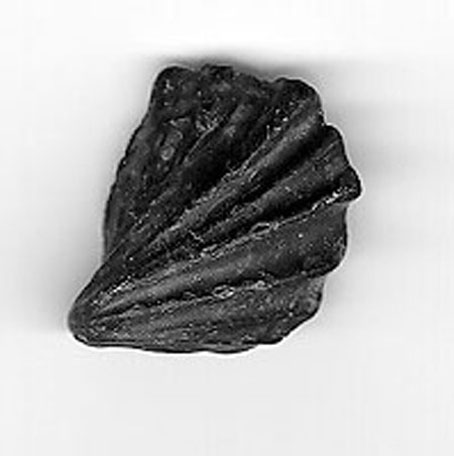 [Speaker Notes: diverse Fossilien aus den “schwarzen Löchern”]
Seltene Fundstücke aus dem Strandbereich
48
Rastellum zeigt sich immer wieder mal sporadisch
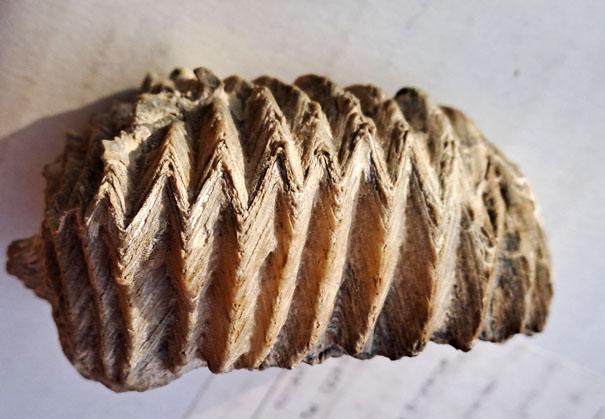 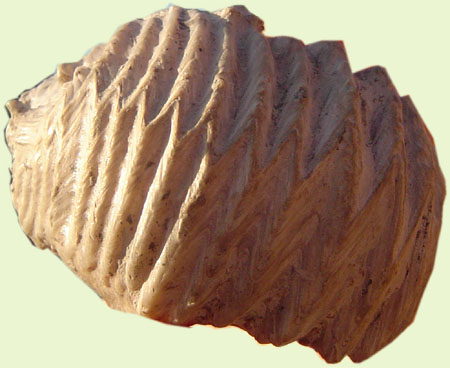 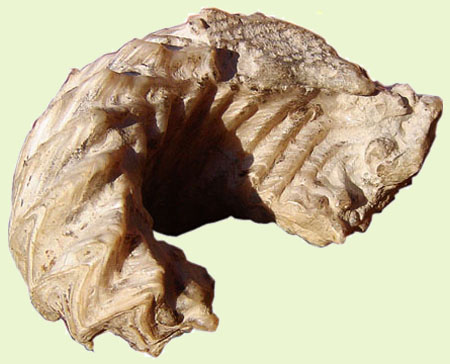 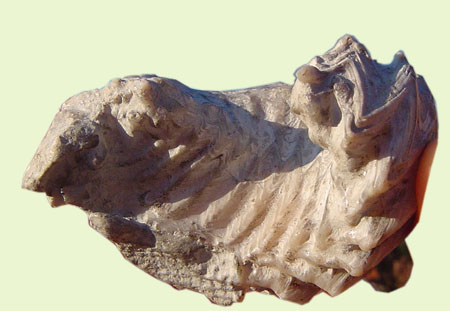 [Speaker Notes: Rastellum ist eine Auster]
Und weitere Fundstücke
49
Schnecken
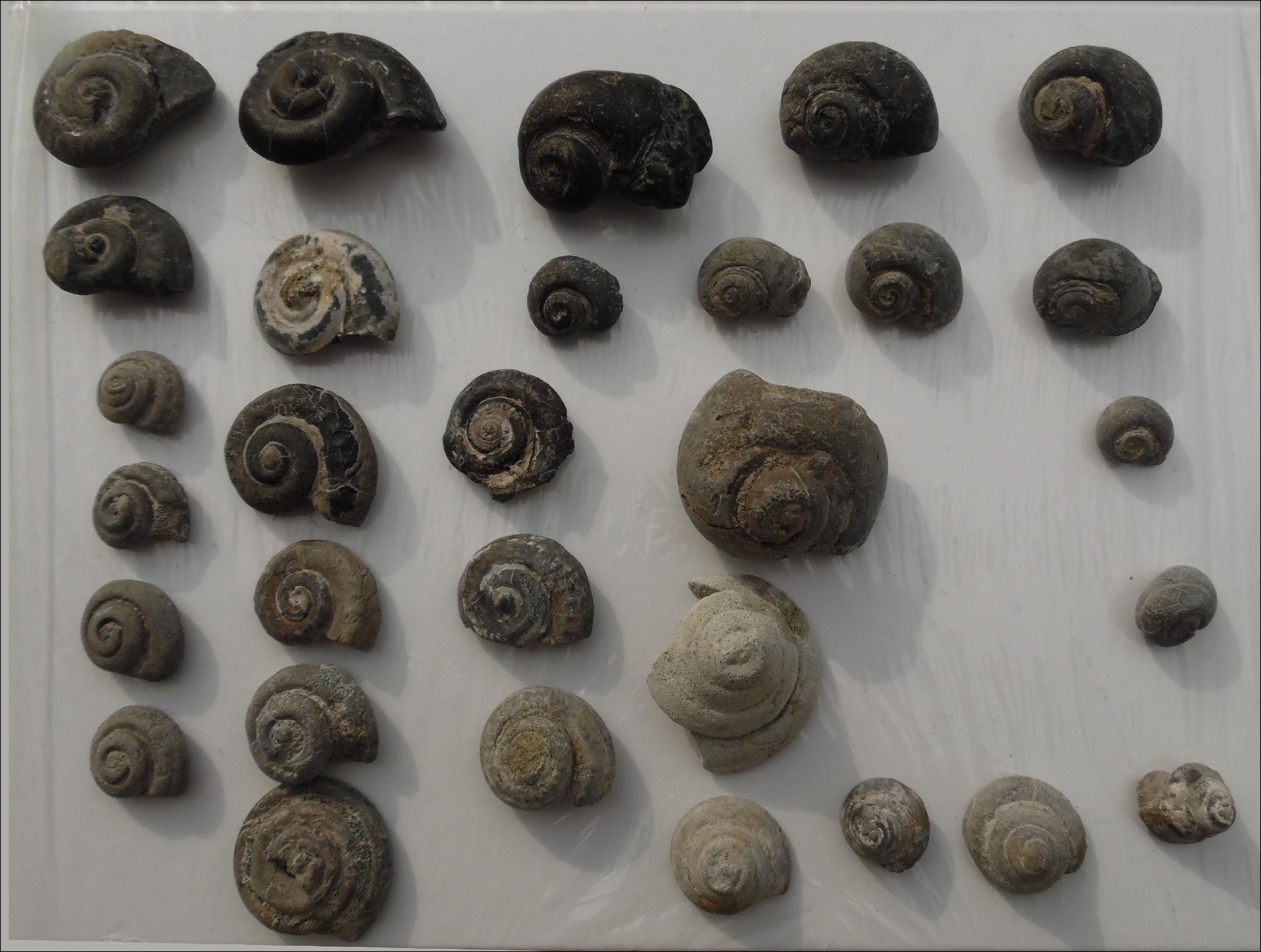 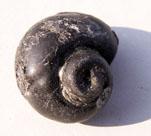 Hier wäre ein sehr lohnendes Feld zur Dokumentation und Datenerfassung. Ich kann gerne die ersten 100 Schnecken aus dem Cenoman zur Verfügung stellen.
[Speaker Notes: zahlreiche Schnecken meistens aus den “schwarzen Löchern”, darunter sind auch einige Solarium]
Solarium ornatum (Albien - Cenoman)
50
Positiv (rechts) und Abdruck (links)
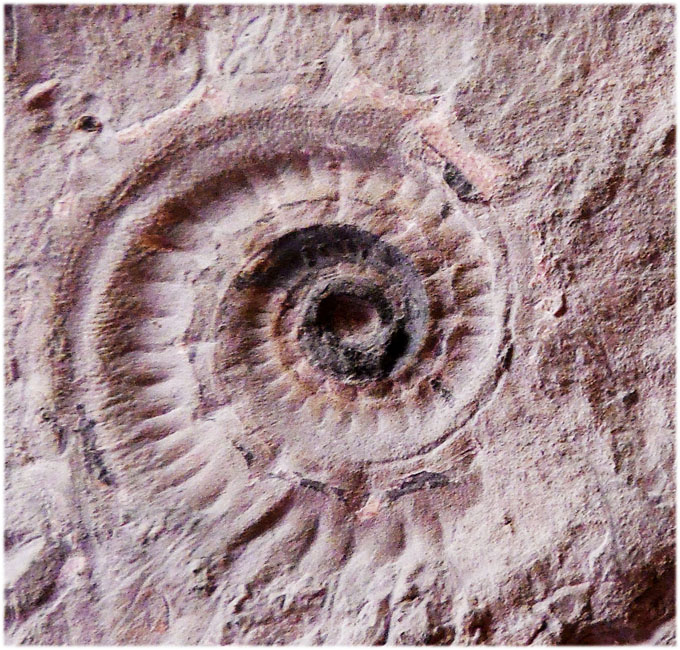 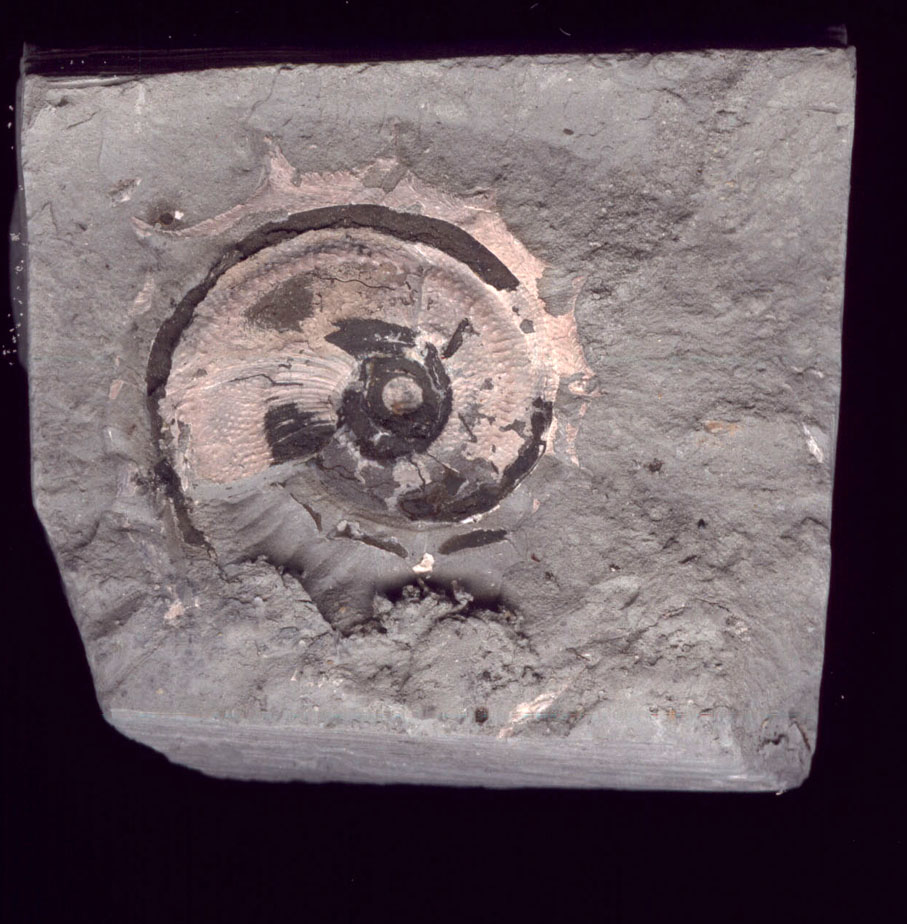 [Speaker Notes: 2 Ansichten von Solarium ornatum, hier aus Cenoman, interessant sind die Zackenlinien]
Abbildung der Muschel Nucula pectinata aus dem Albien
51
Muschel aus den mittleren Cenoman bis Albien, knapp unter 2 cm
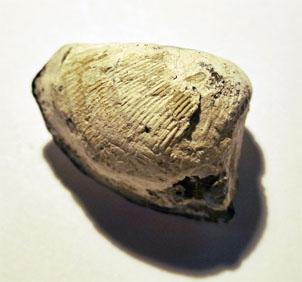 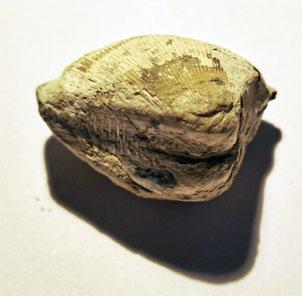 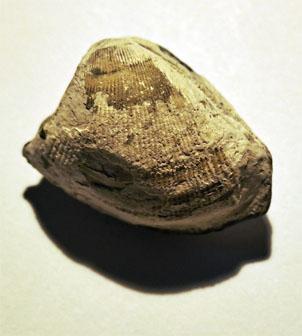 Meist findet man die oben genannten Muscheln in den „Schwarzen Löchern“ zusammen mit Belemniten, kleinen Ammoniten, Schnecken und Krebsresten.
Einige haben noch den perfekten pudrigen Überzug aus Perlmutt. Dieser löst sich jedoch durch Umwelteinflüsse auf. Es bleibt dann ein schwarzer Steinkern. Da dieser jedoch häufig z. T. aus Pyrit besteht, droht auch diesen Steinkernen das Schicksal des Verfallens. Übrig bleibt zum Schluss nur körniger Grisel. Dieses Schicksal kann auch andere Fossilien treffen. Schließlich müssen die “stinkenden” Überreste entsorgt werden.
[Speaker Notes: 3 Ansichten einer Muschel, vermutlich lt. Hol.- Script Nucula pectina]
Seeigel
52
hinter den kleinen Cap
einige Seeigel Funde, entlang der Steilküste
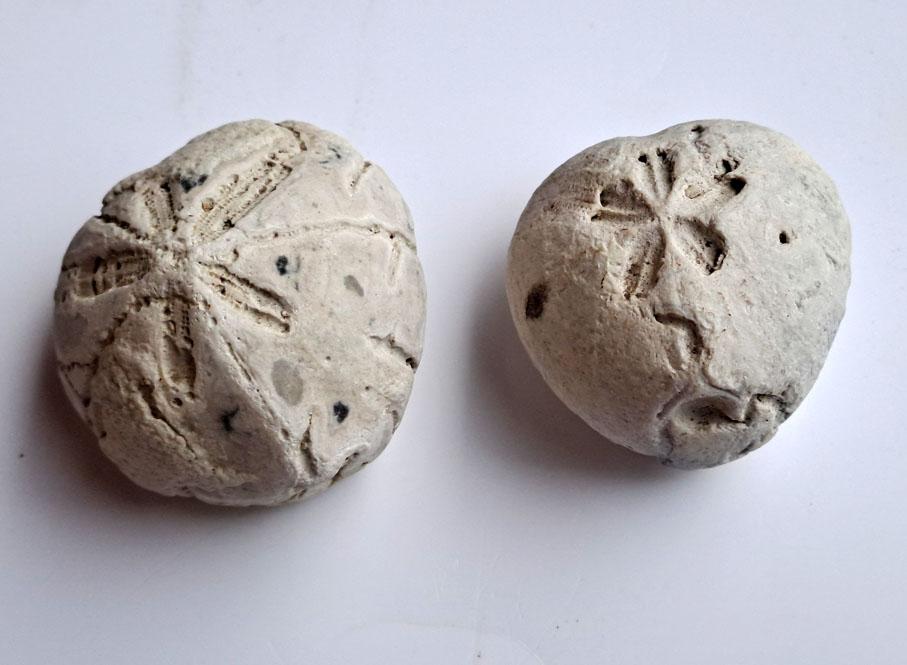 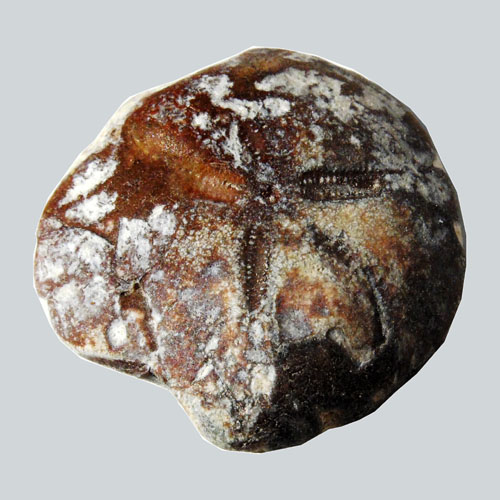 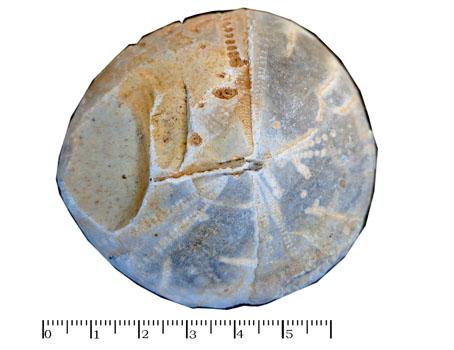 Die obenstehenden Seeigel kommen aus der Gegend um Sangatte. Dort sind auch große Bruchstücke von Ammoniten zu finden.
[Speaker Notes: Seeigel, entlang der Steilküste, Kleines Bild zeigt Seeigel hinter Aufgang Parkplatz St. Po]
Belemniten und Schnecken
53
Donnerkeile und Snakhan
Die Belemniten sind ähnlich den heute lebenden Sepien und Tintenfischen. Sie erschienen während der mesozoischen Zeit und erlöschen gegen dem Ende der Kreidezeit. Zu finden ist heute meist nur der kegelförmige, zylindrische Gehäuseteil (Rostrum) des kalkigen Innenskelettes. Dieser stellt aber nur einen kleinen Teil des Tieres dar.
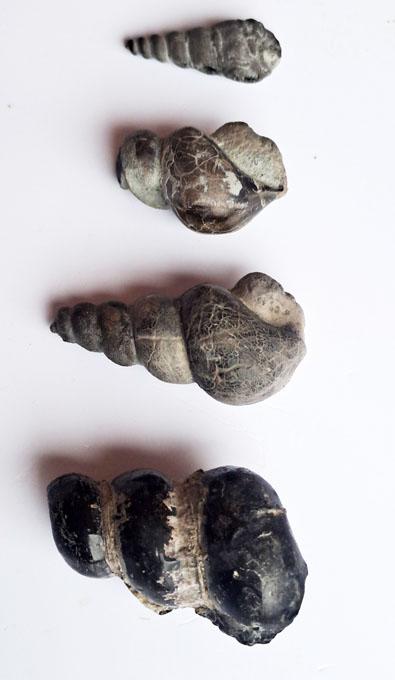 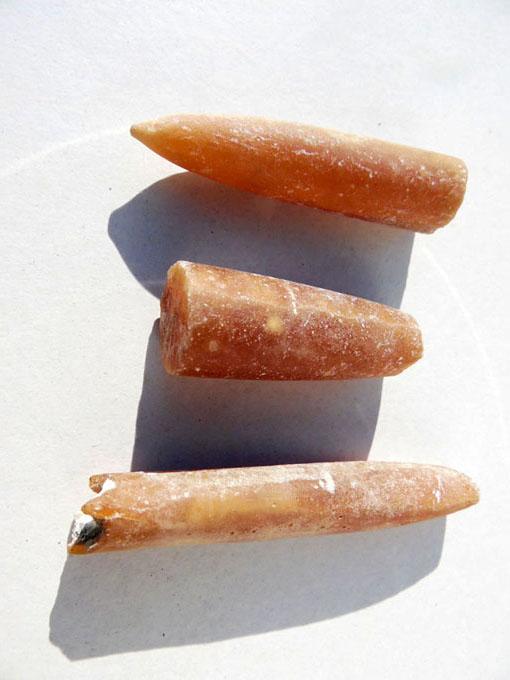 Schnecken (Gastropoda, griechisch für ‚Bauchfüßer'), von althochdeutsch snakhan, ‚kriechen', sind eine Tierklasse aus dem Stamm der Weichtiere (Mollusca). Es ist die artenreichste der acht rezenten Klassen der Weichtiere und die einzige, die auch landlebende Arten hervorgebracht hat.
Zusatzbilder
54
Krebsgehäuse, gefunden in den “schwarzen Löchern”
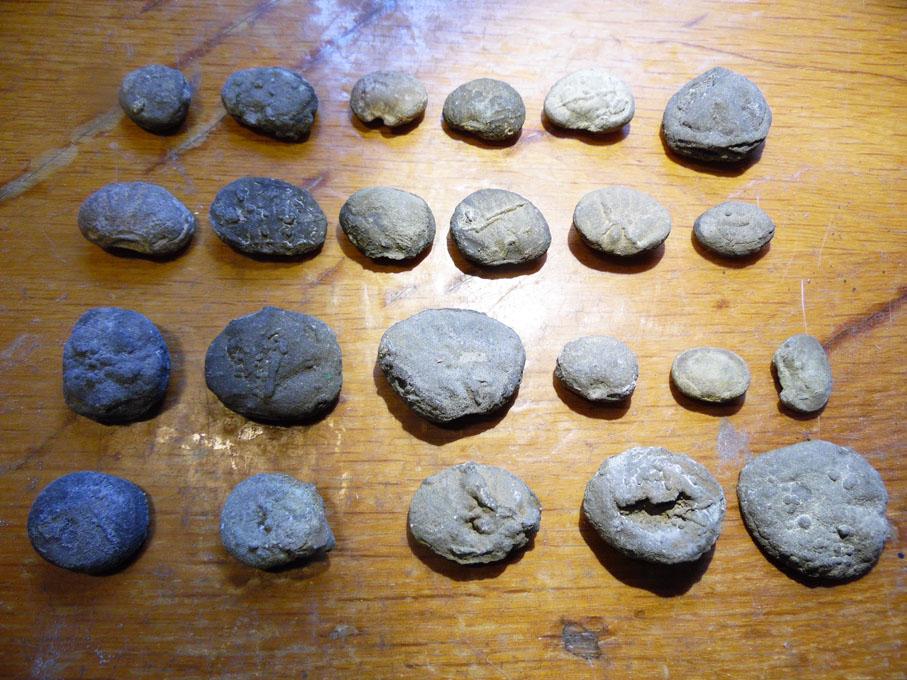 alle ca. 2,5 cm ø
[Speaker Notes: Krebsreste aus Schwarzen Loch]
Zusatzbilder
55
Ammonit, teilweise pyritisiert
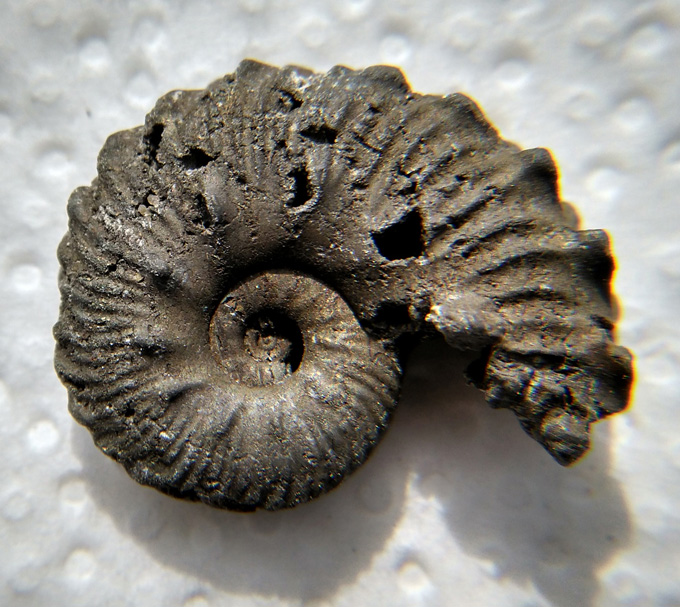 ca. 3 cm ø
[Speaker Notes: Ammonit, teilweise Pyritisiert]
Zusatzbilder
56
Muschel aus dem Mergel geborgen
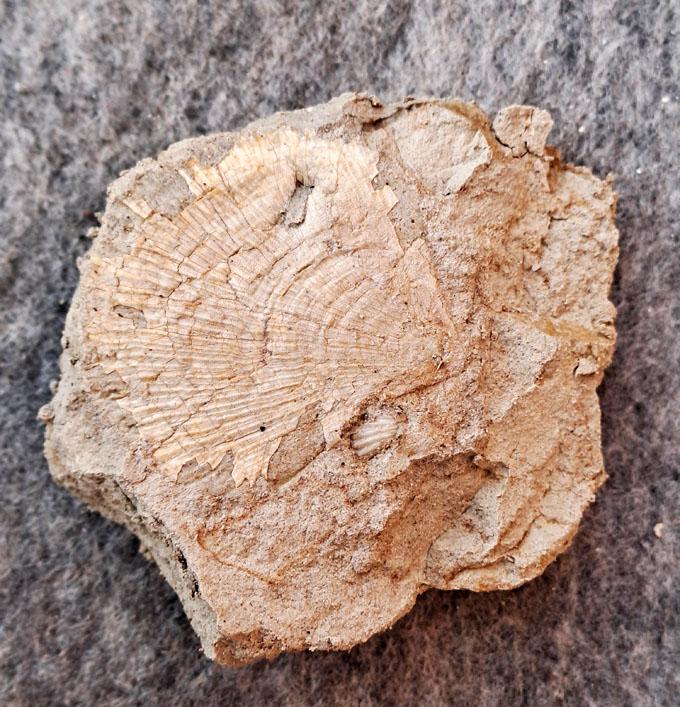 ca. 4 cm
[Speaker Notes: Muschel aus dem Jahr 2023 aus Mergel im Strandbereich]
Zusatzbilder
57
Brachiopode
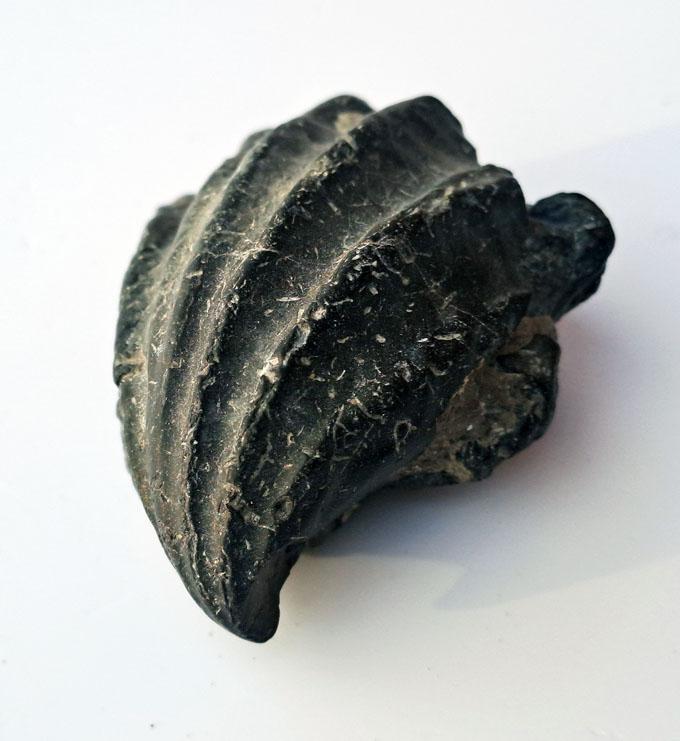 ca. 4 cm
[Speaker Notes: Brachiopode, zielmich groß über 3 cm]
Zusatzbilder
58
aberranter Ammonit
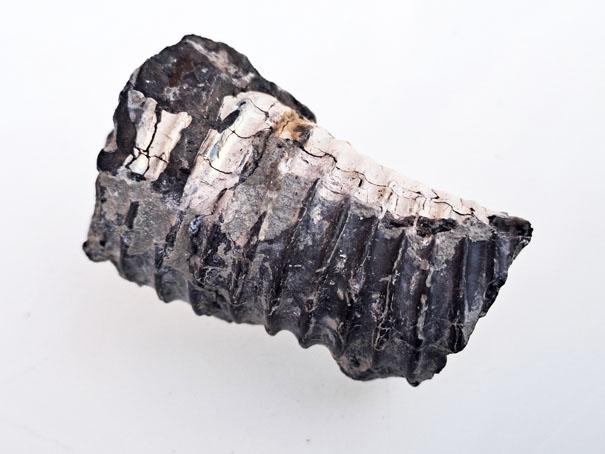 über 1,5 cm ø
[Speaker Notes: aberrante Ammonit, Durchmesser über 1 cm]
Ergänzung über das Fundgebiet
59
Verteilung der Stufen
Der Bereich mit der 11 ist soll ausschließlich Cenoman sein
Aus: De Franse Kanaalkust  met de Nederlandse Geologische Vereniging kring Echt
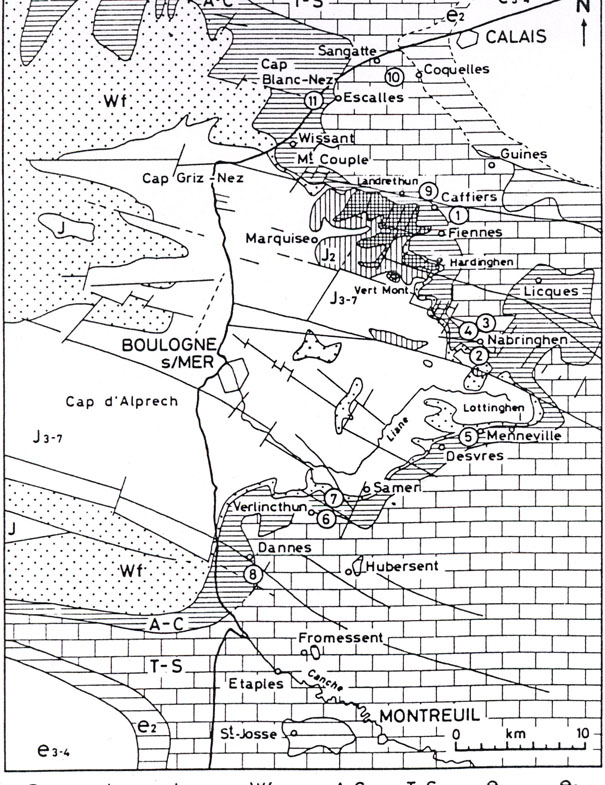 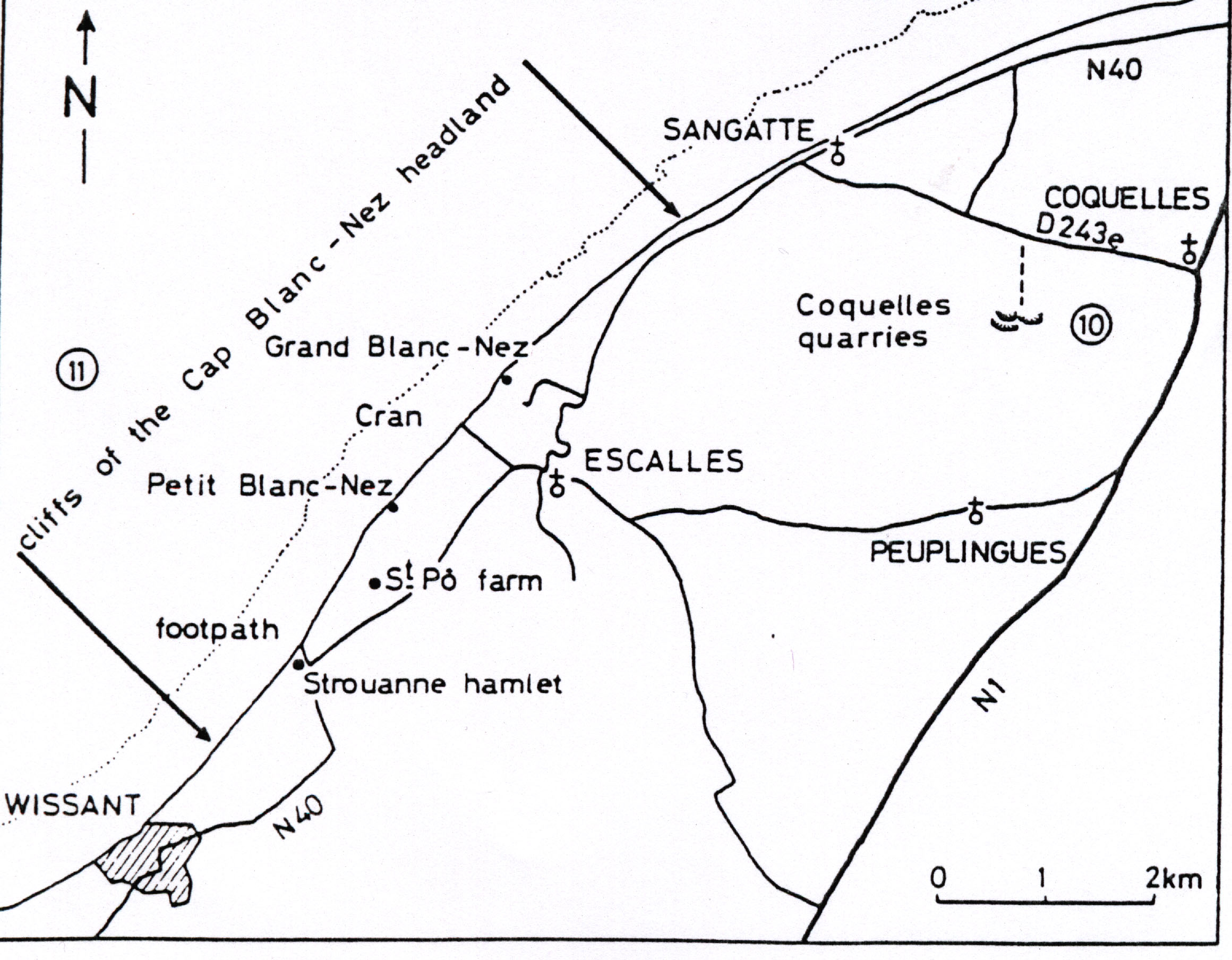 [Speaker Notes: Beide Skizzen aus dem holländischen Script, es deckt sich in etwa mit dem von mir beschriebenen Bereich]
Eisenfunde von der Steilküste bei Escalles
55
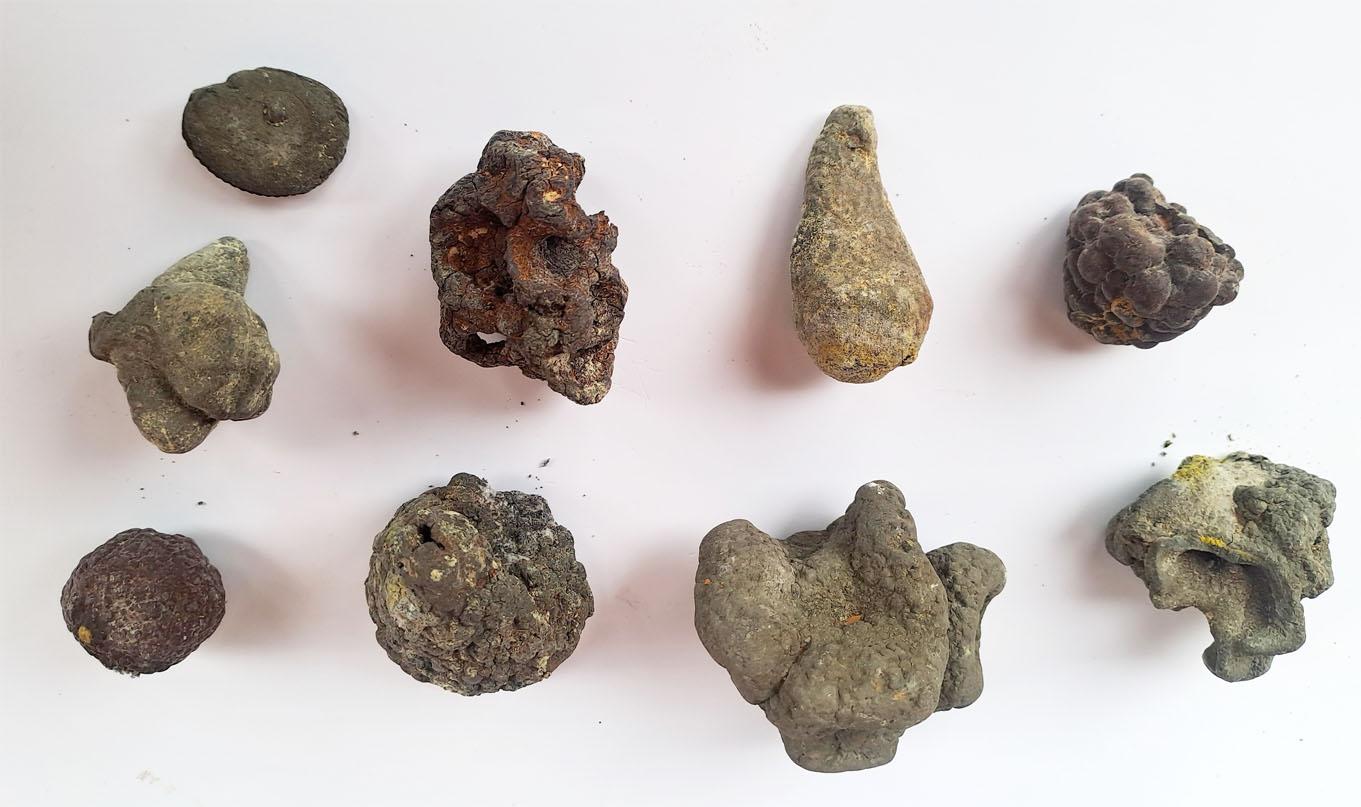 [Speaker Notes: Eisenfunde untersciedlicher Ausprägung]
Die Flut läuft auf
60
Letzte Funde
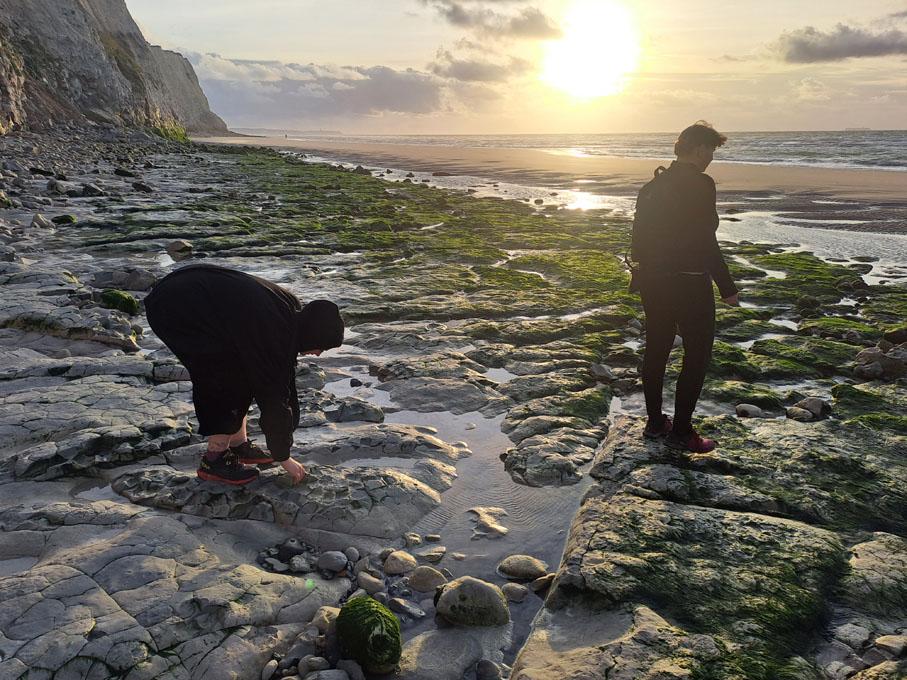 [Speaker Notes: An der Steilwand, harter Kalkstein. Durchaus Fossilienfunde aus allen Bereichen möglich. Das Wasser ist noch ca. 1 h entfernt. Sandbank in der Mitte.]
Sonnenuntergang und Abschied von der Tour
61
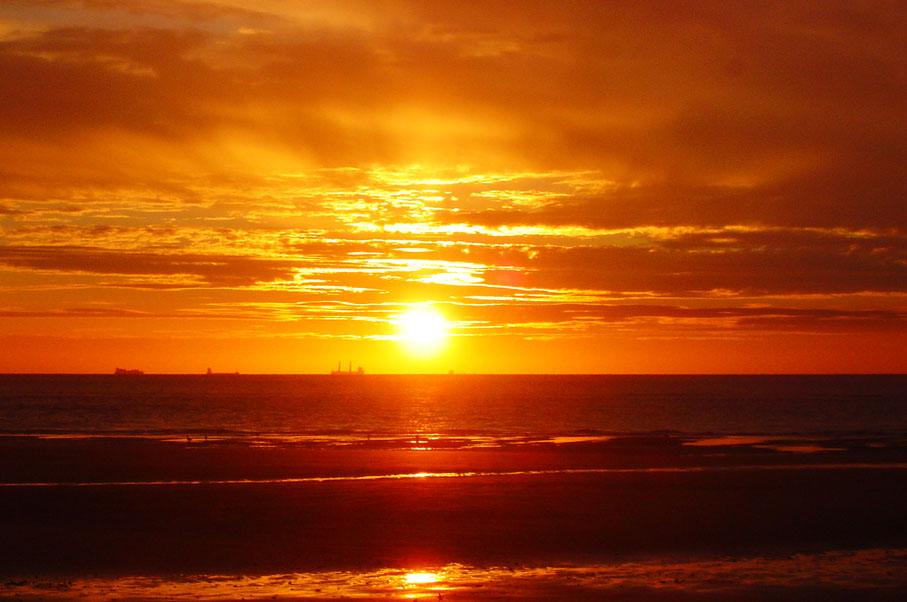 [Speaker Notes: Sonnenuntergang mit zahlreichen Schiffen an der Kimm. Die Schifffahrtsroute mit den meisten Verkehr.]
Nochmals am großen Cap
62
Die Möwen haben ihren Schlafplatz in der Klippe gefunden und Ruhe kehrt ein.
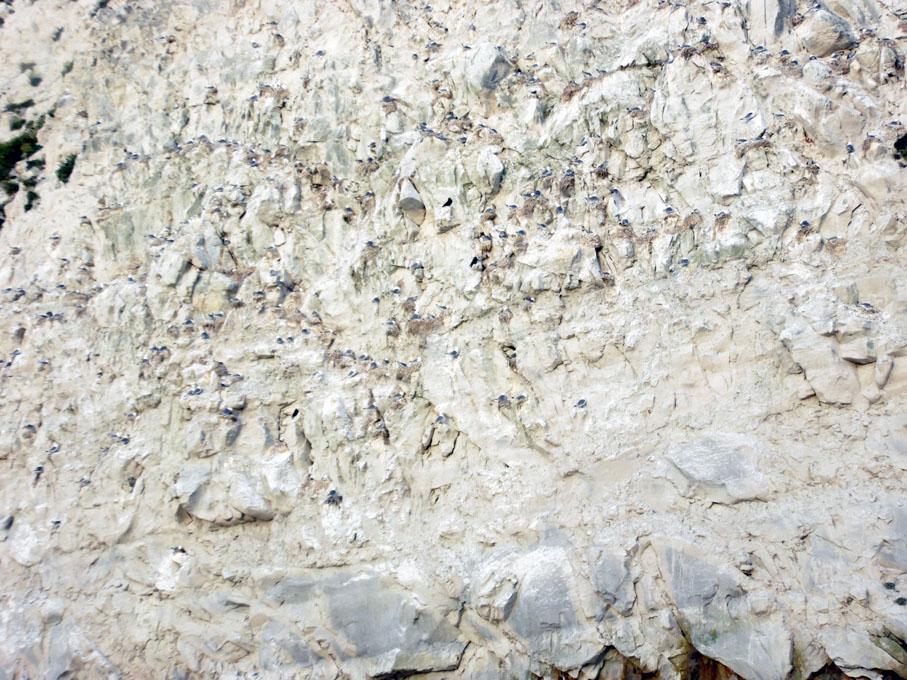 [Speaker Notes: Das große Cap wird abends von Möwen besetzt]
Ausklang
63
In der Kreide von Wissant
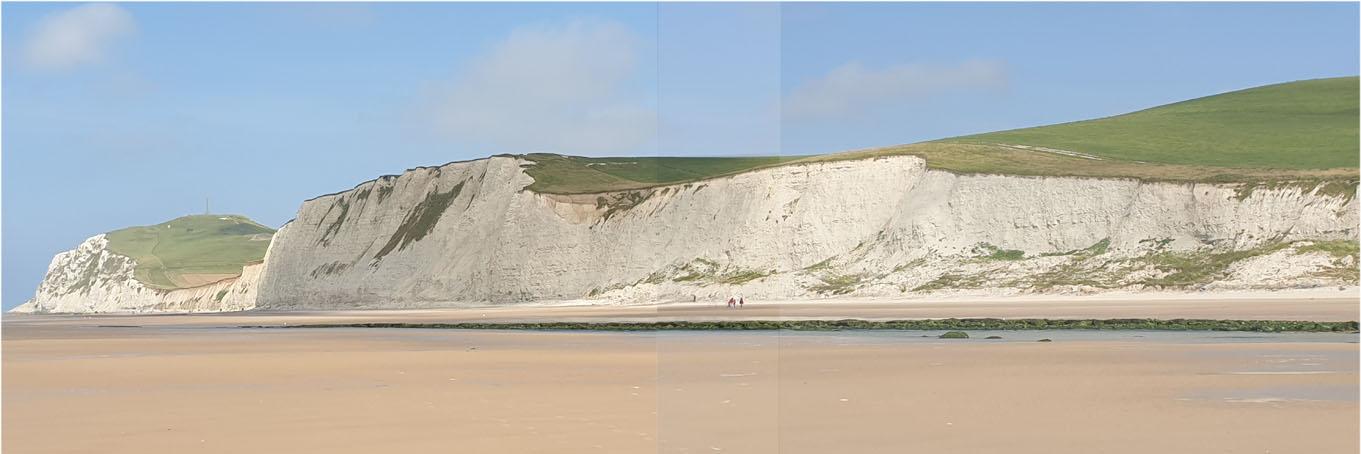 Vielen Dank für Eure Aufmerksamkeit
[Speaker Notes: Ausklang mit Profilbild von der Steilküste, fast bis zur Treppe.]
Hinweis
64
Bevor Sie sich an den Strand begeben, empfiehlt es sich, die Gezeitentabellen von Escalles zu konsultieren, da der Unterschied zwischen Flut und Ebbe mehr als sechs Meter betragen kann. Bei Flut kann es lebensgefährlich sein, vom Wasser am Fuße der Klippen eingeschlossen zu werden. Nicht umsonst warnen Schilder darauf. Wer gut vorbereitet sein möchte, kann über eine Internetsuchmaschine mit den Stichworten „basse mer et pleine mer Escalles“ auf französischen Websites die richtigen Informationen zum Gezeitenwechsel finden.
Der Imbiss vor dem Campingplatz „Camping le Blanc Nez“ hat meistens entsprechende Tabellen vorrätig. 
Die Fritten dort sind gut. Kann ich empfehlen.
Das Bearbeiten der  Steilküste wird derzeit nicht mehr akzeptiert.

Suche in den „schwarzen Löchern“ wird wohl noch toleriert, zumal im Sommer zahlreiche Schulklassen, bewaffnet mit Hämmern und Schaufeln, den Strand unsicher machen.
[Speaker Notes: Vortragsende mit Hinweisen auf Gezeiten und Gezeitentabellen.]
Literatur und andere Quellen
65
Fossilien ausschließlich Sammlung Horst Wittmershaus
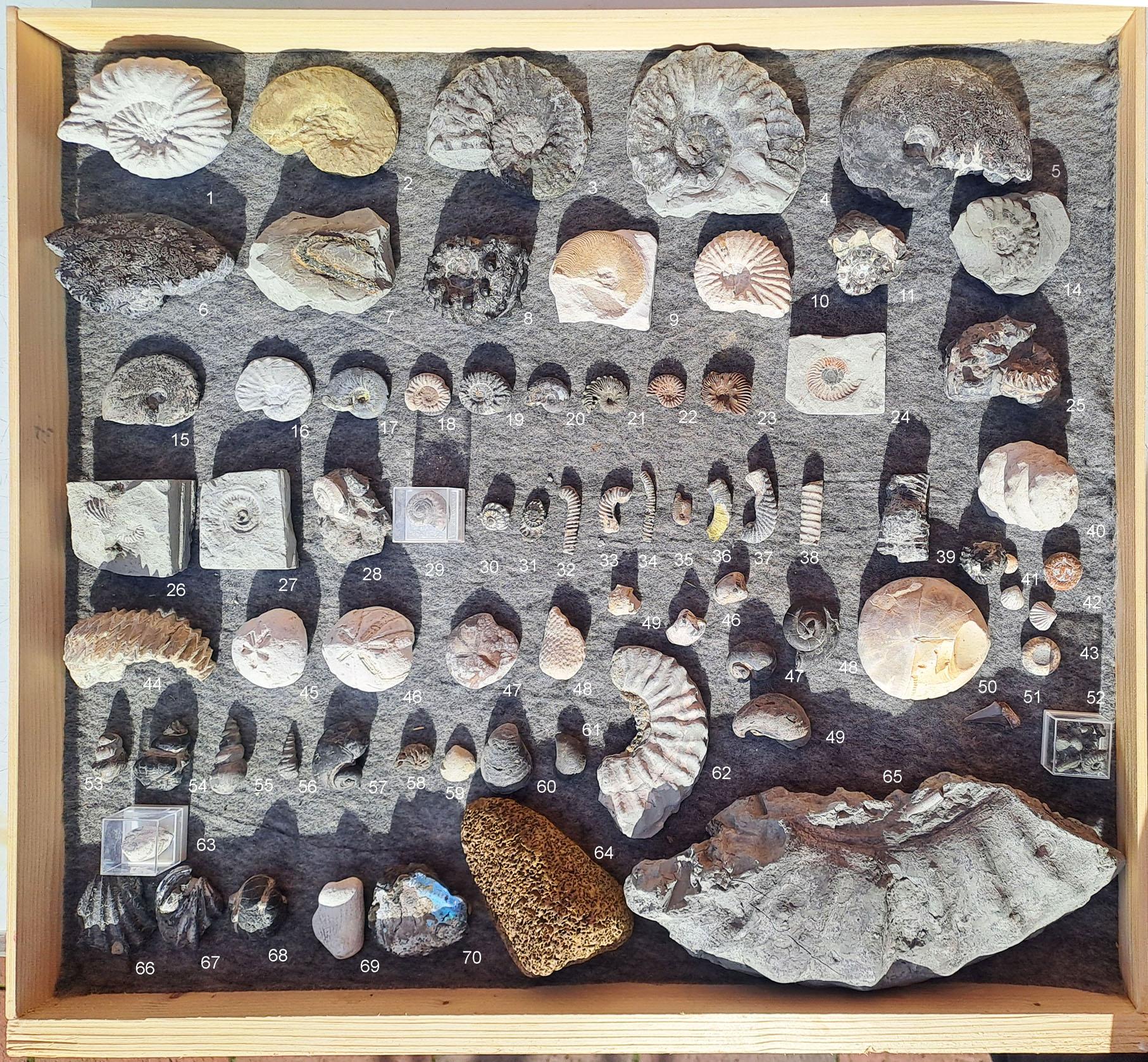 Literatur und andere Quellen
66
De Franse Kanaalkust  met de Nederlandse Geologische Vereniging 
kring Echt Die Grafik kommt aus dem Jahr 1997
 
Fossilien Westfalens  Teil 1: Invertebraten der Kreide
8. Auflage  Seite 234  Keaver, Oekentrop,  Siegfried

 „Spektrum, Lexikon der Biologie“ 

„Wirbellose Tiere aus der Vorzeit“ Lehmann u. Hillmer
 
Lehrbuch der Paläozoologie Band II Mollusca 2 - Arthropoda 1  4. Auflage Stuttgart 1994
Arno Hermann Müller

Handbuch des Fossiliensammlers,  Ein Wegweiser für die Praxis
Andreas Richter 2. Auflage Stuttgart 1991

Tafel 1 und Tafel 2  zusammengestellt nach Andreas Richter von Horst Wittmershaus 1997
 
Wikipedia “Lobenlinien”

Grafiken von Dr. Stellen Trümper Folien 45, 46